Pershing Hill Elementary School
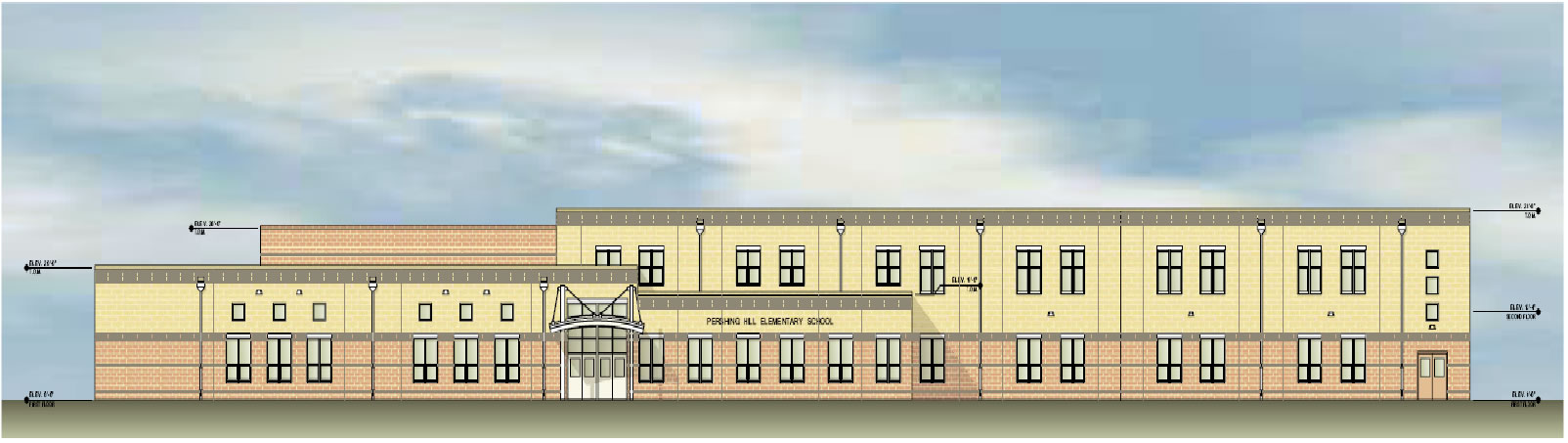 Mitchell Reiners
AE Senior Thesis 2010
Construction Management
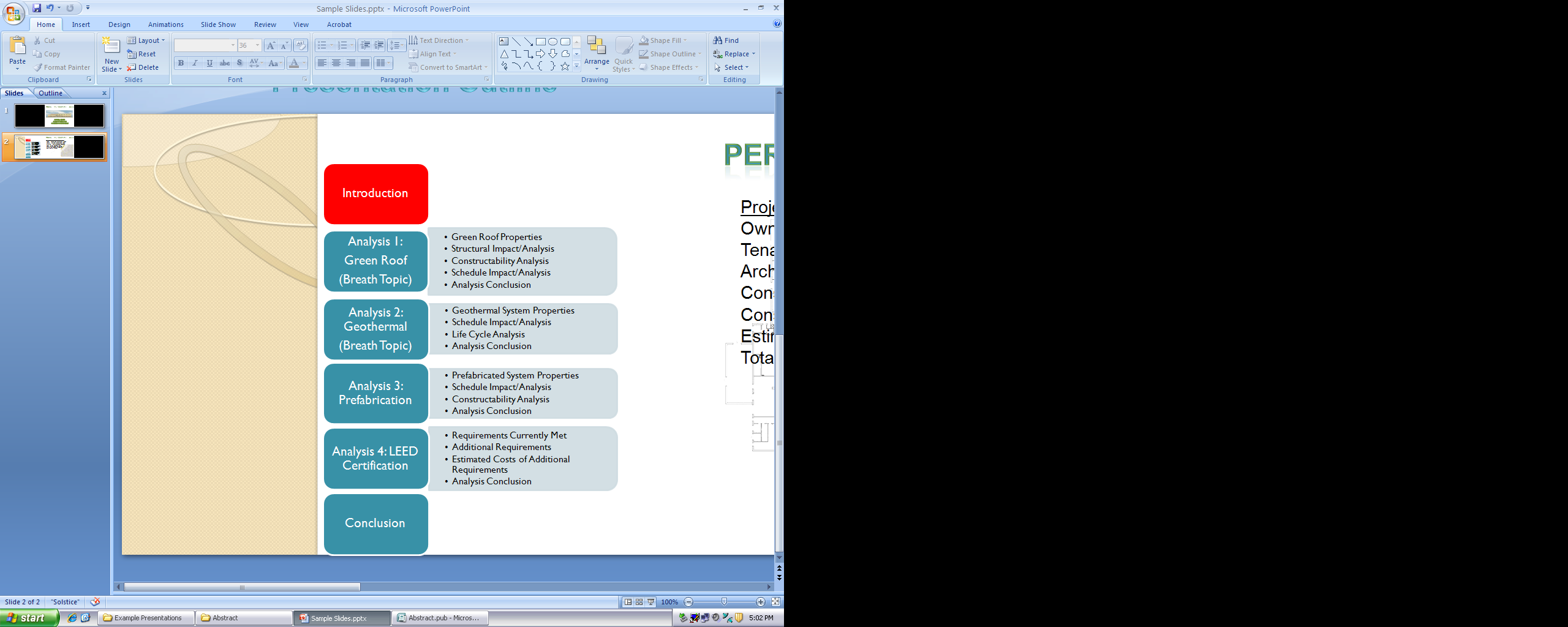 Presentation Outline
Pershing Hill Elementary School
Project Team and Building Information
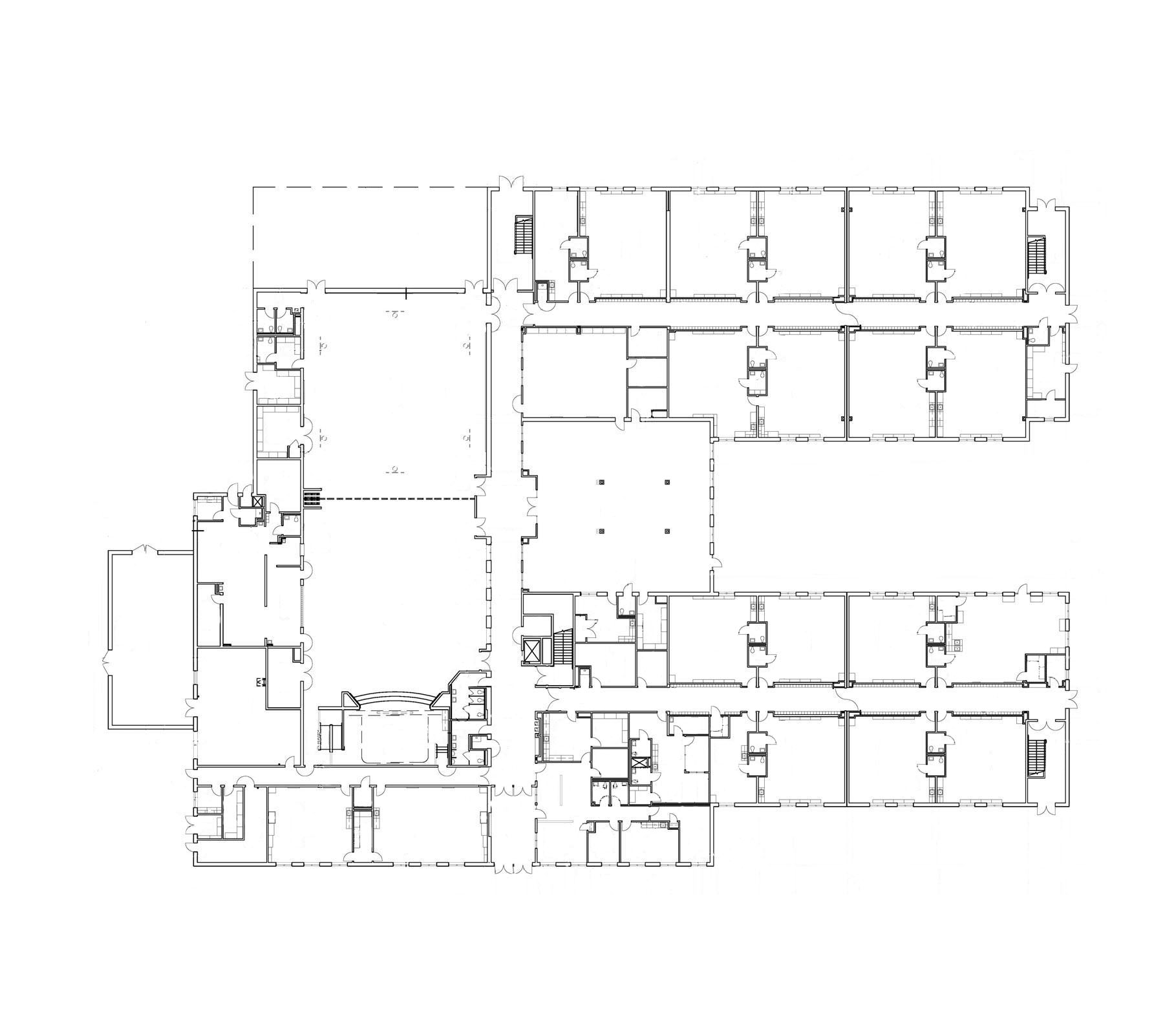 Owner: Anne Arundel County Public Schools
Tenant: Pershing Hill Elementary School
Architect: Grimm and Parker Associates
Construction Manager: Jacobs
Construction Costs: $13.3 million
Total Costs to Owner: $15.1 million
Estimated Completion: Feb. 2011
Total size: 87,160 sqft
Delivery Method: Multiple prime 
with 15 prime contractors

Project site lies entirely within a
 US Army Base
Classroom Wing
Gymnasium
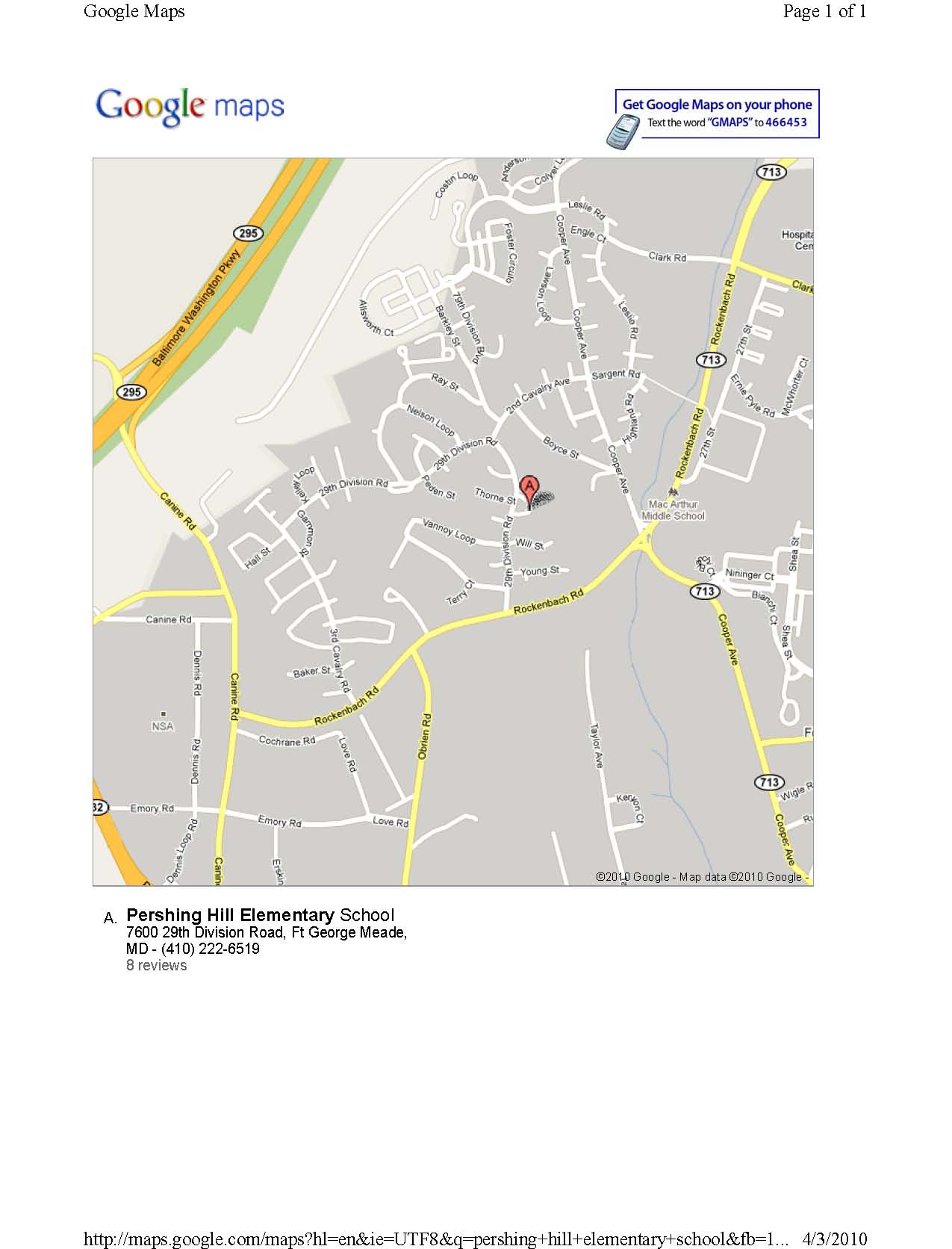 MediaCenter
Courtyard
Cafeteria
Main Entrance
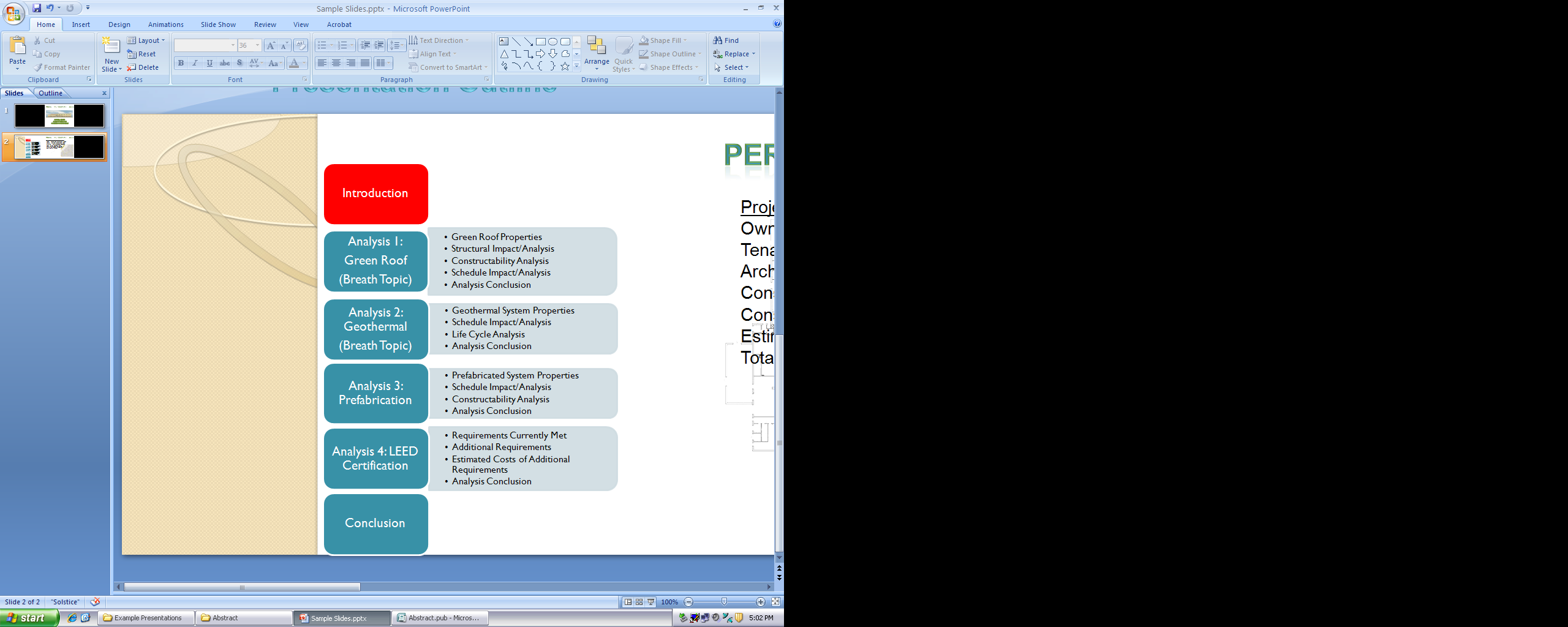 Presentation Outline
Pershing Hill Elementary School
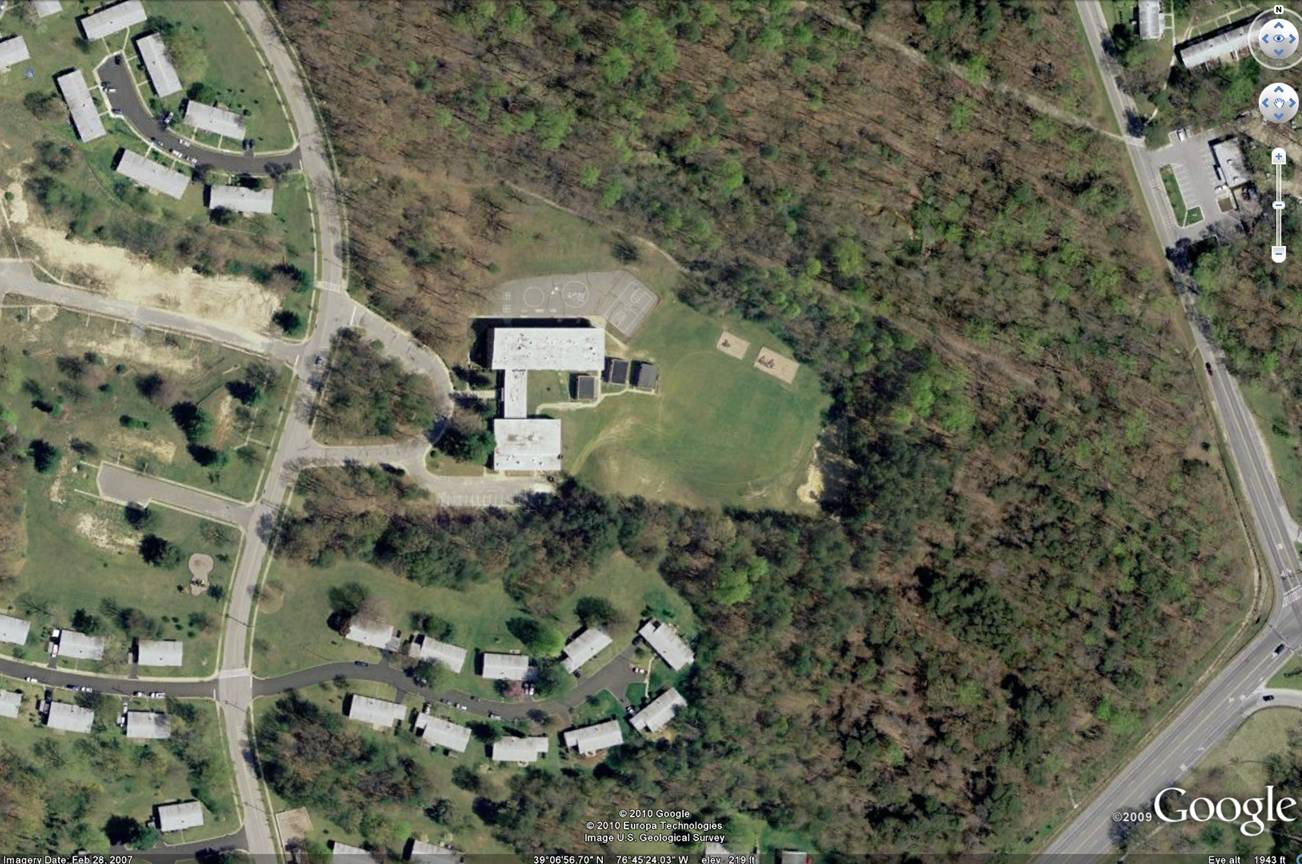 First Occupied: 1960
Capacity of 297 Students
Demolition Started Sept 2, 2009
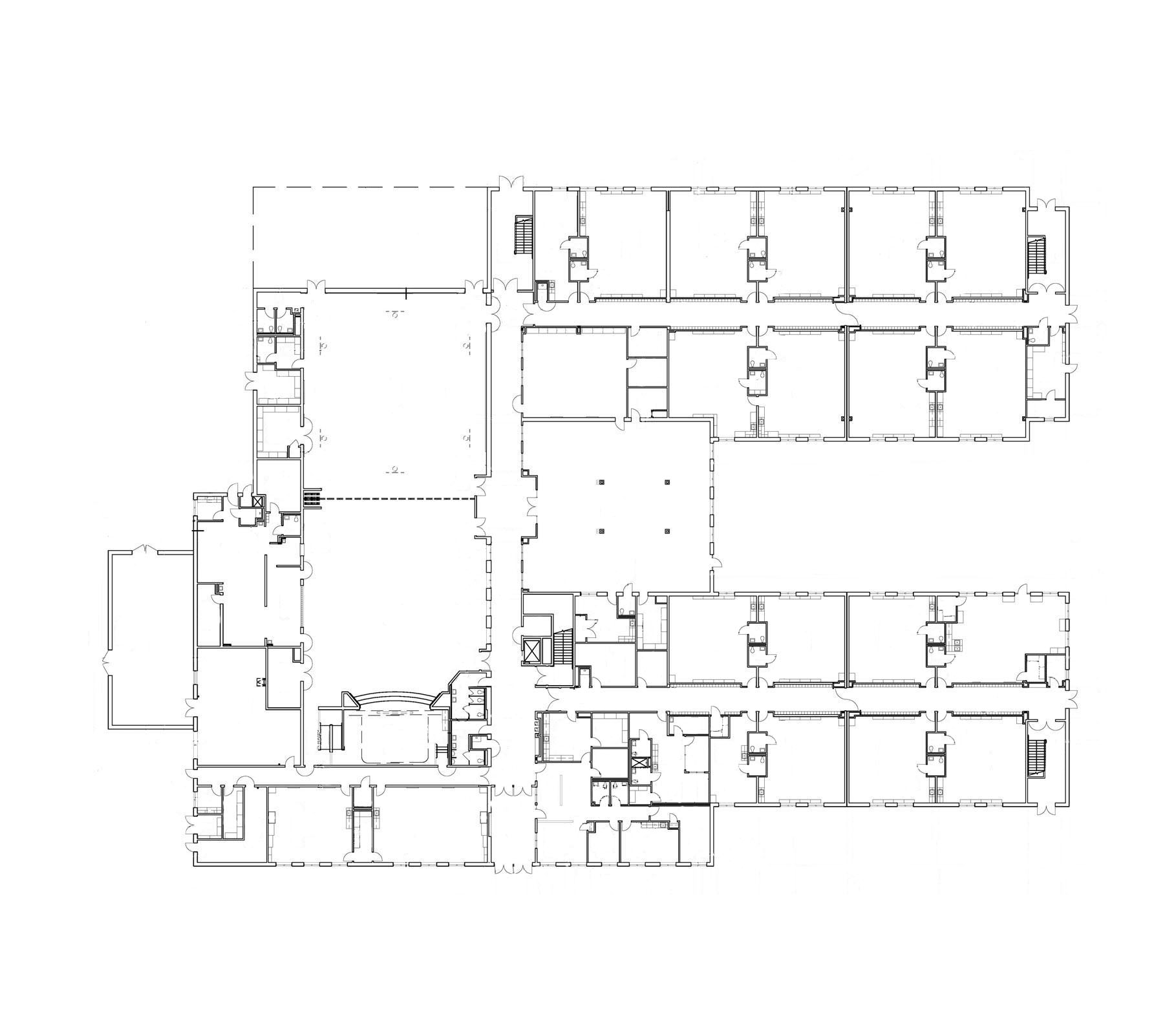 Classroom Wing
Gymnasium
MediaCenter
Courtyard
Cafeteria
Main Entrance
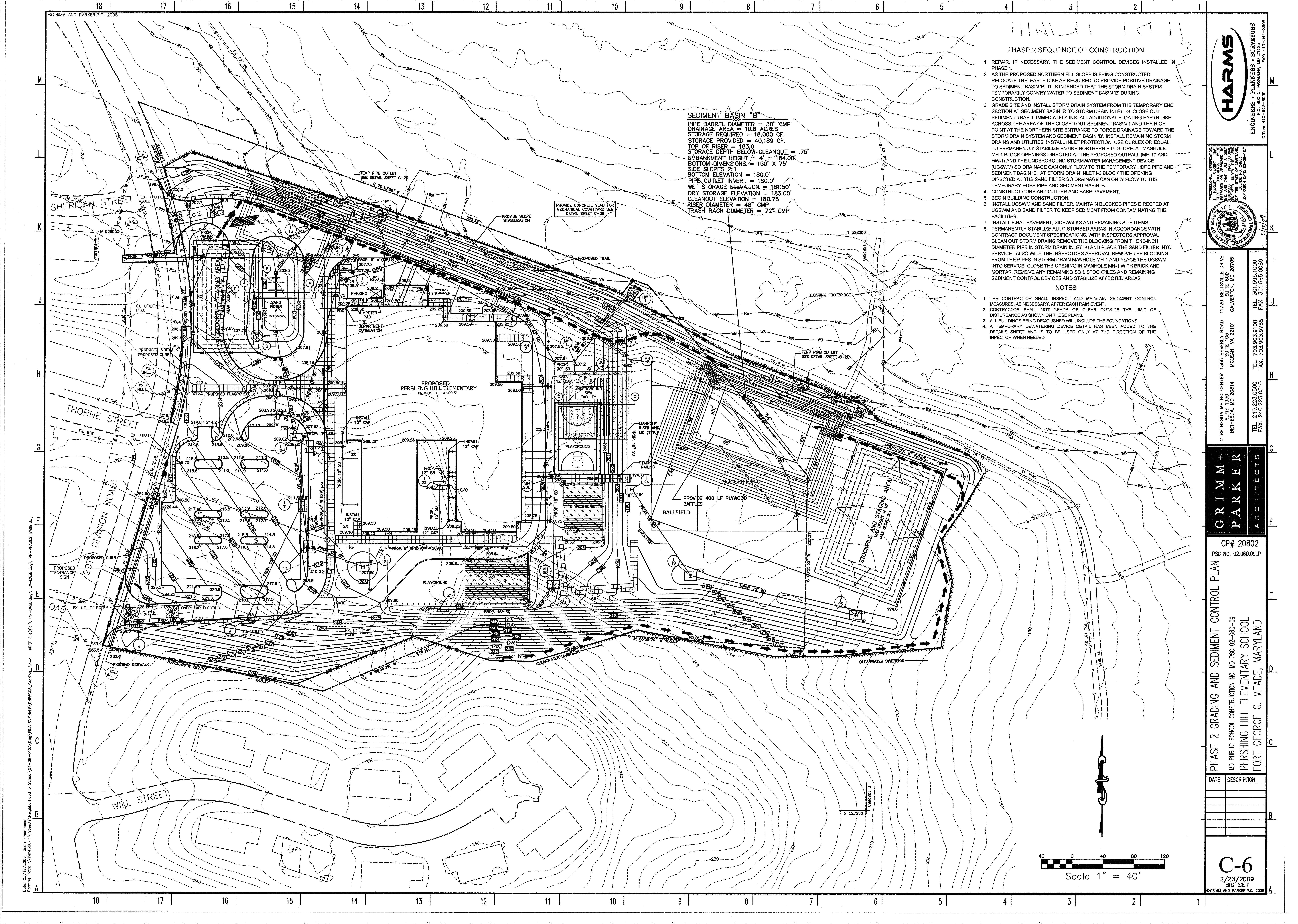 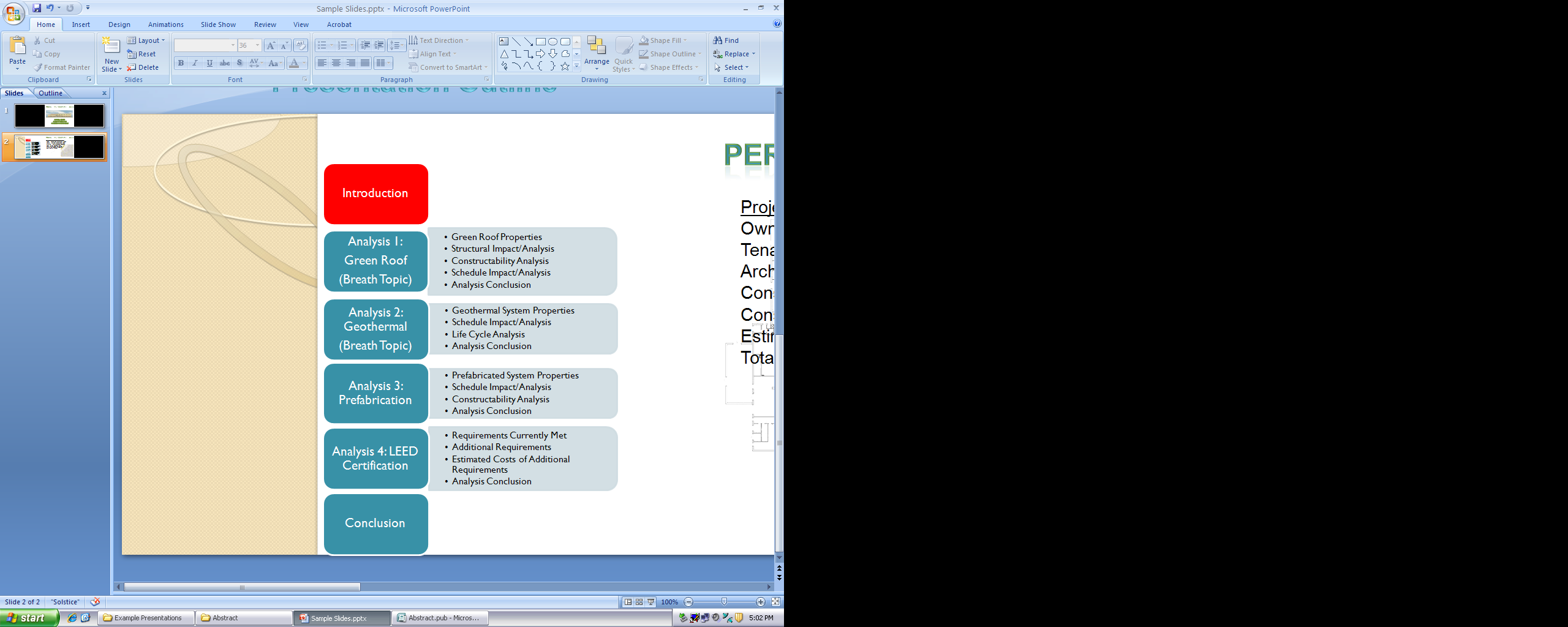 Presentation Outline
Pershing Hill Elementary School
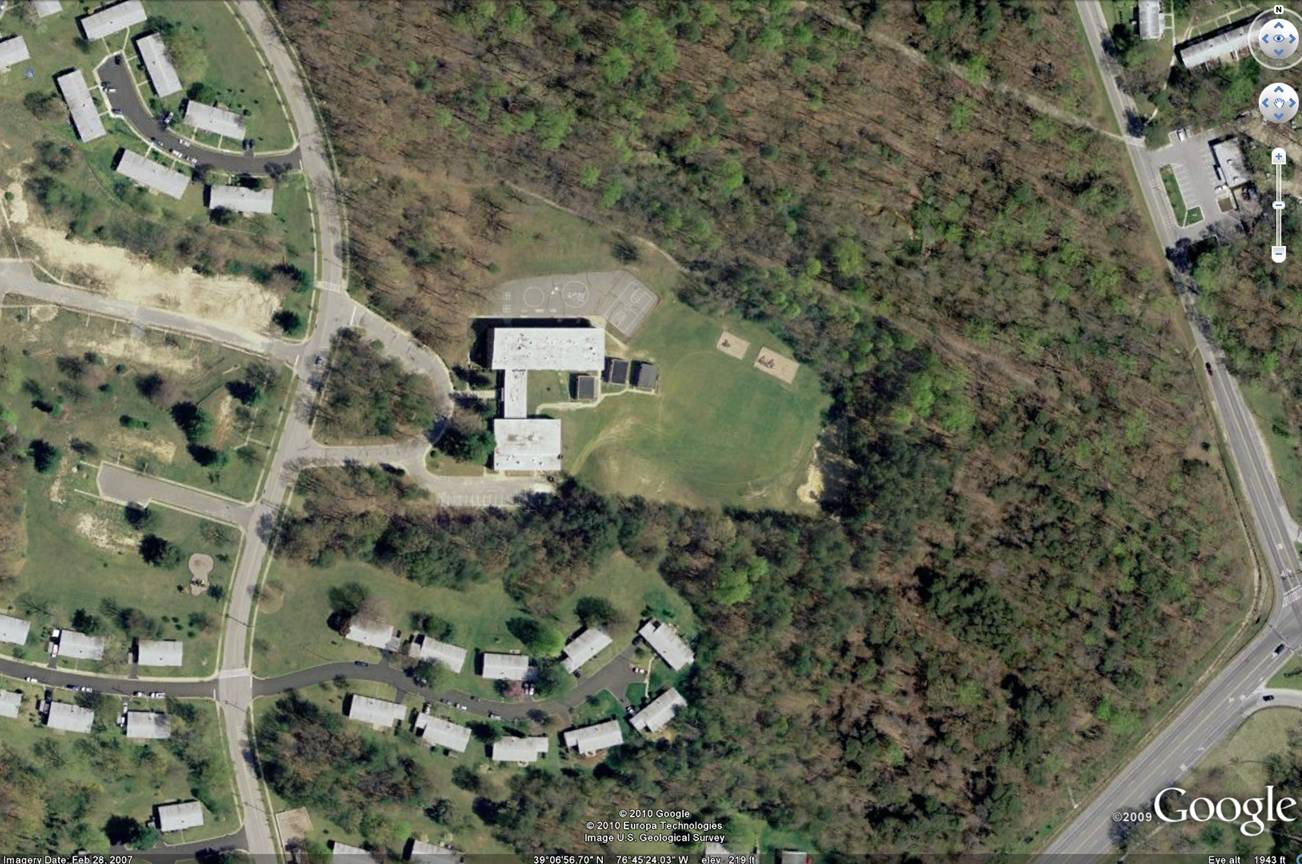 Capacity of 733 Students
Portion of site in “critical wetlands 	area”
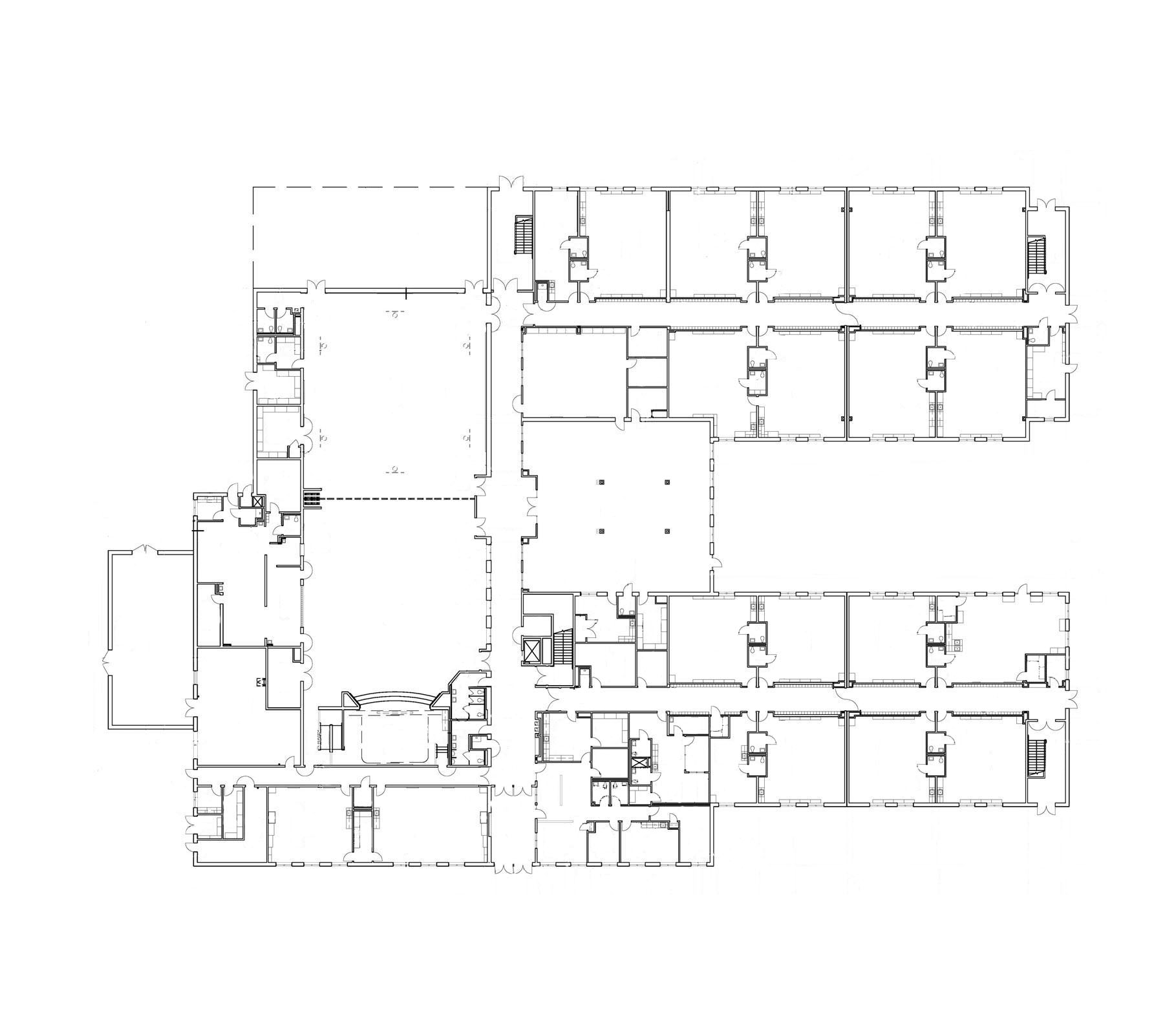 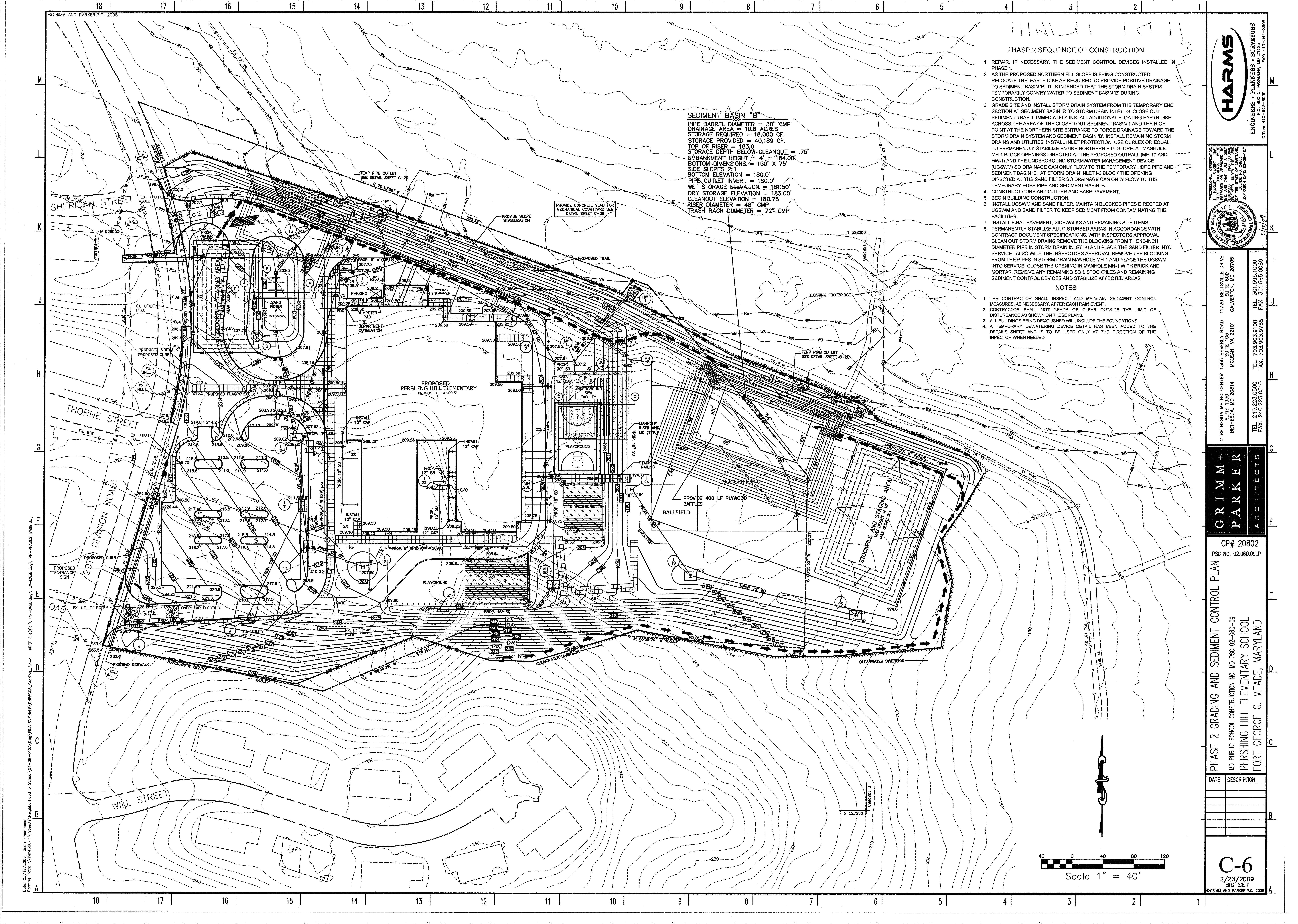 Classroom Wing
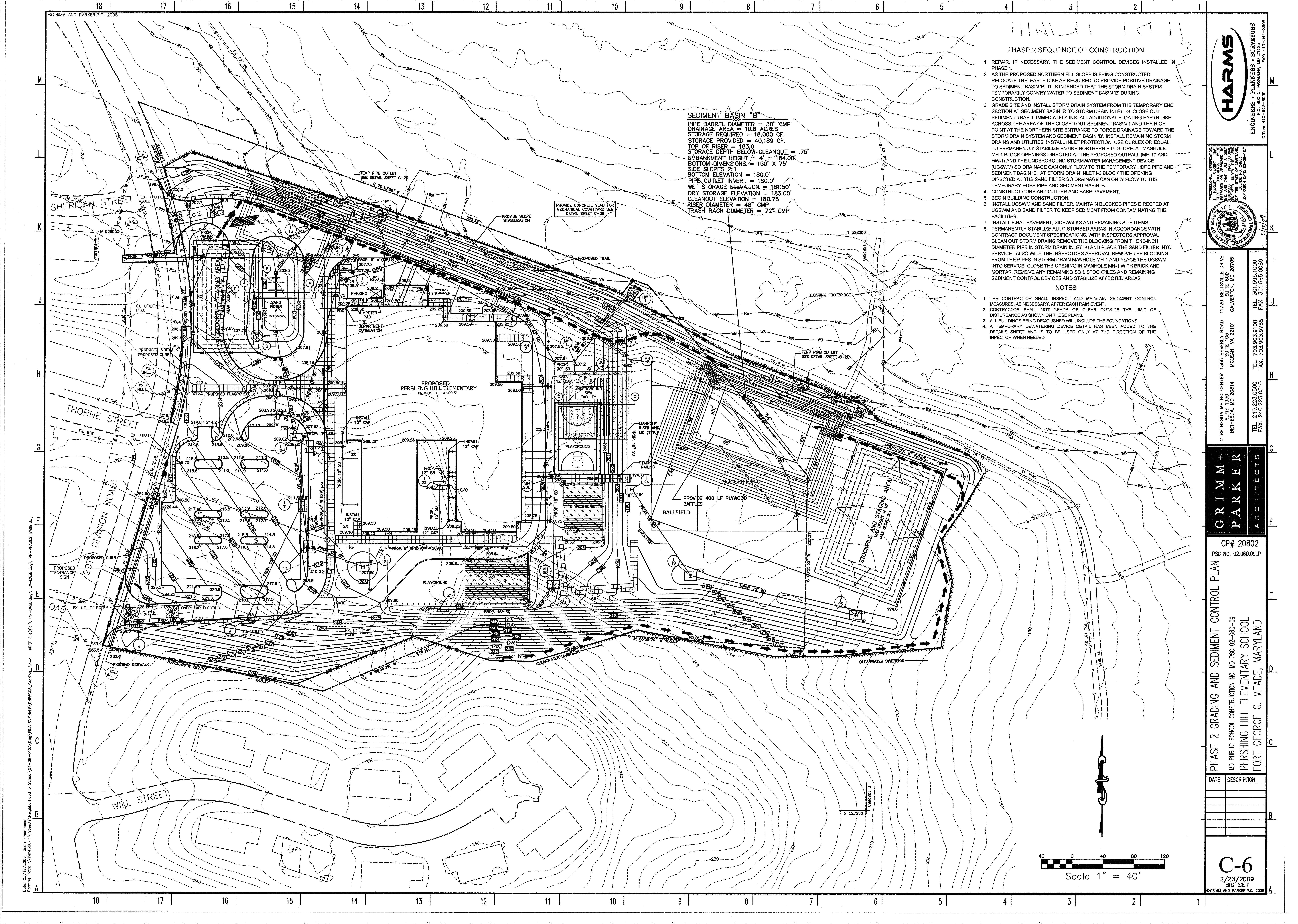 Gymnasium
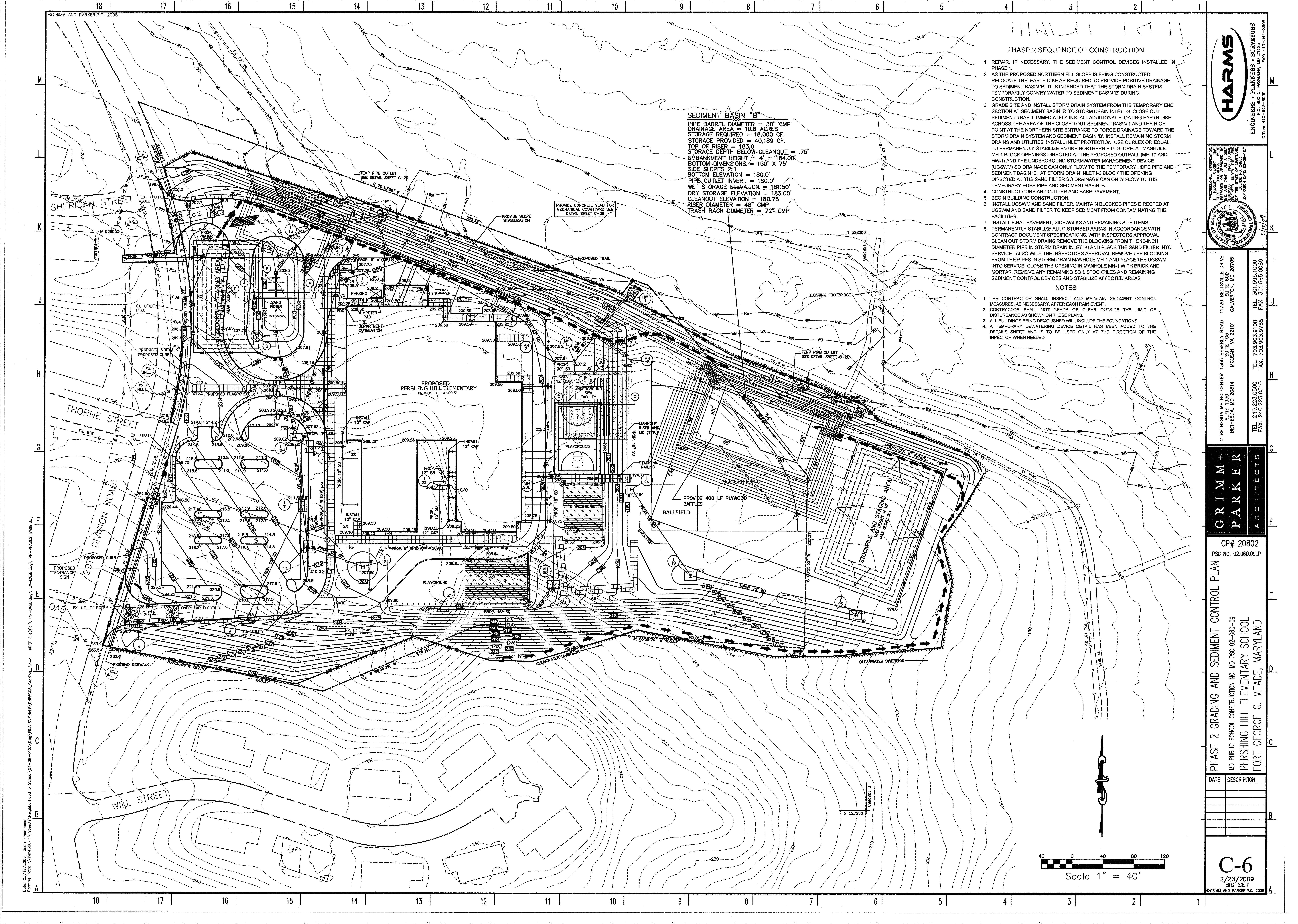 MediaCenter
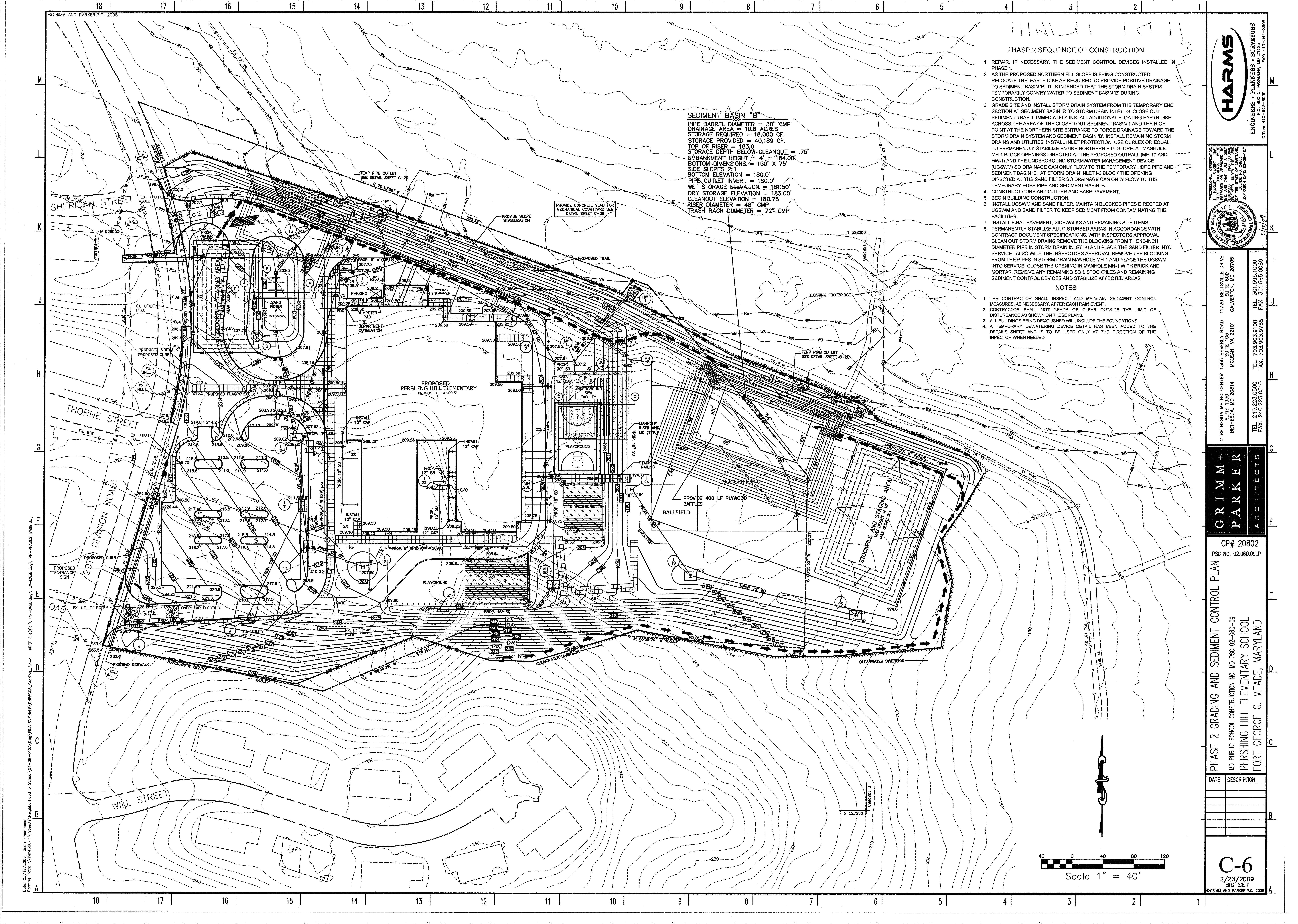 Courtyard
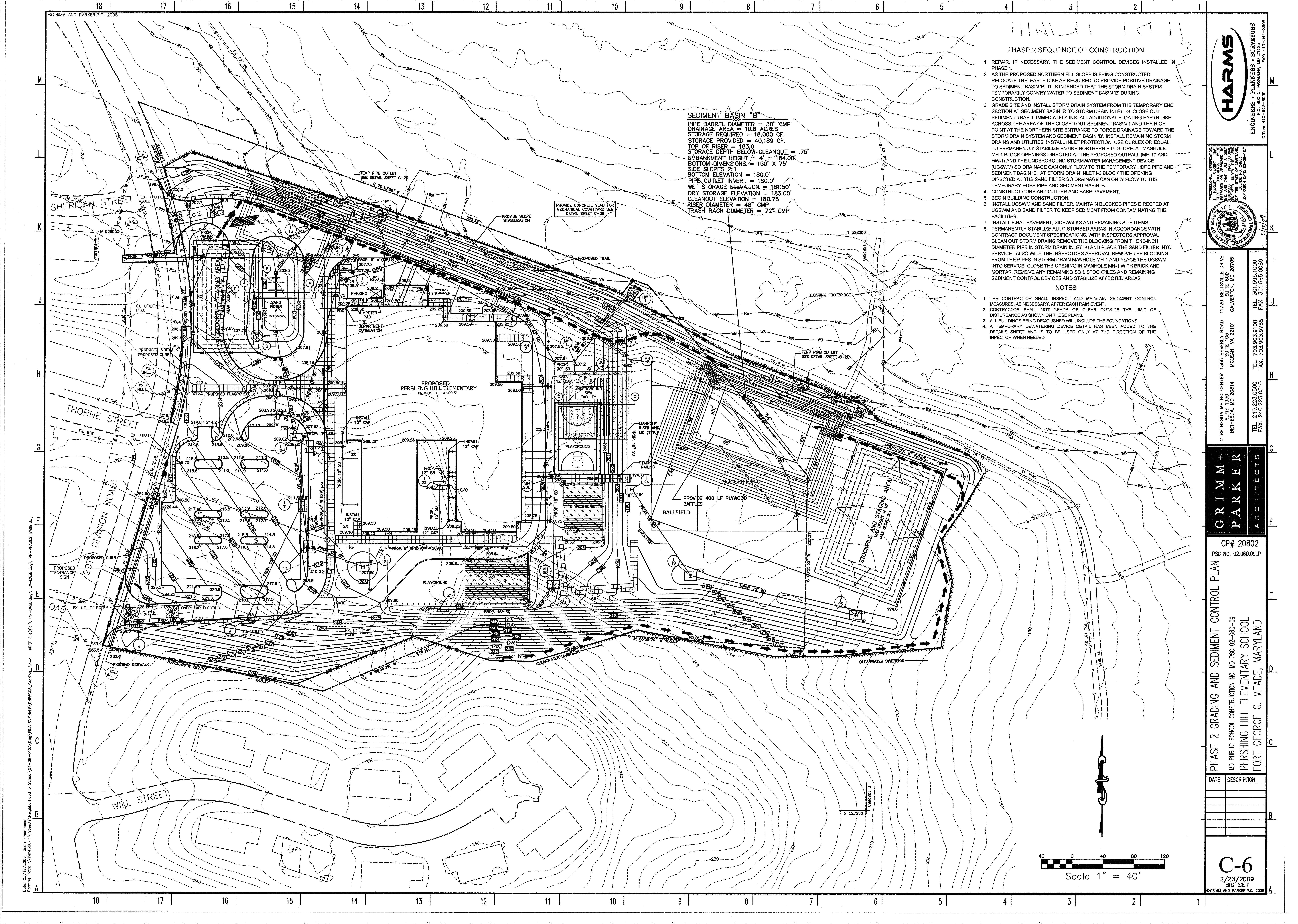 Cafeteria
Main Entrance
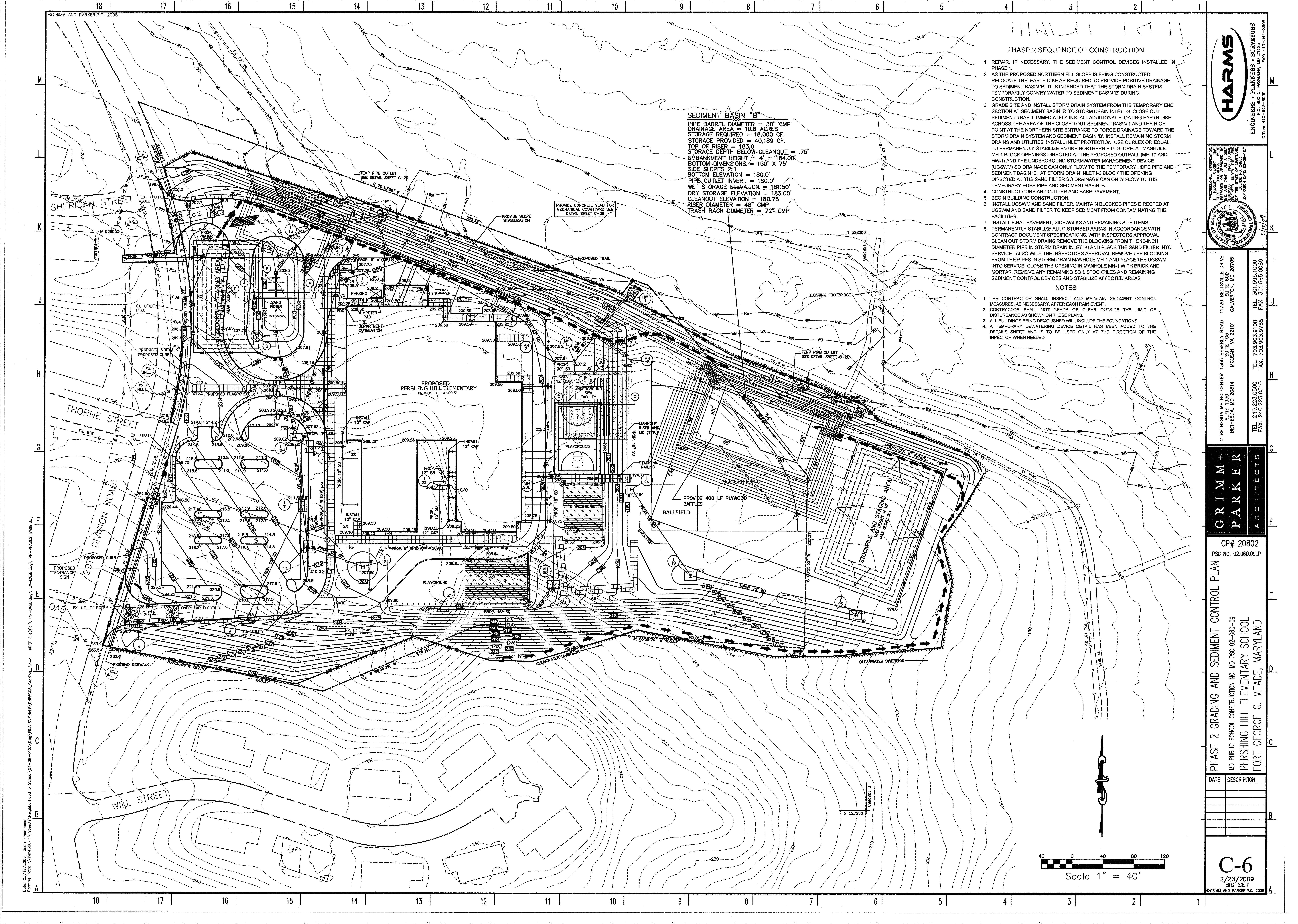 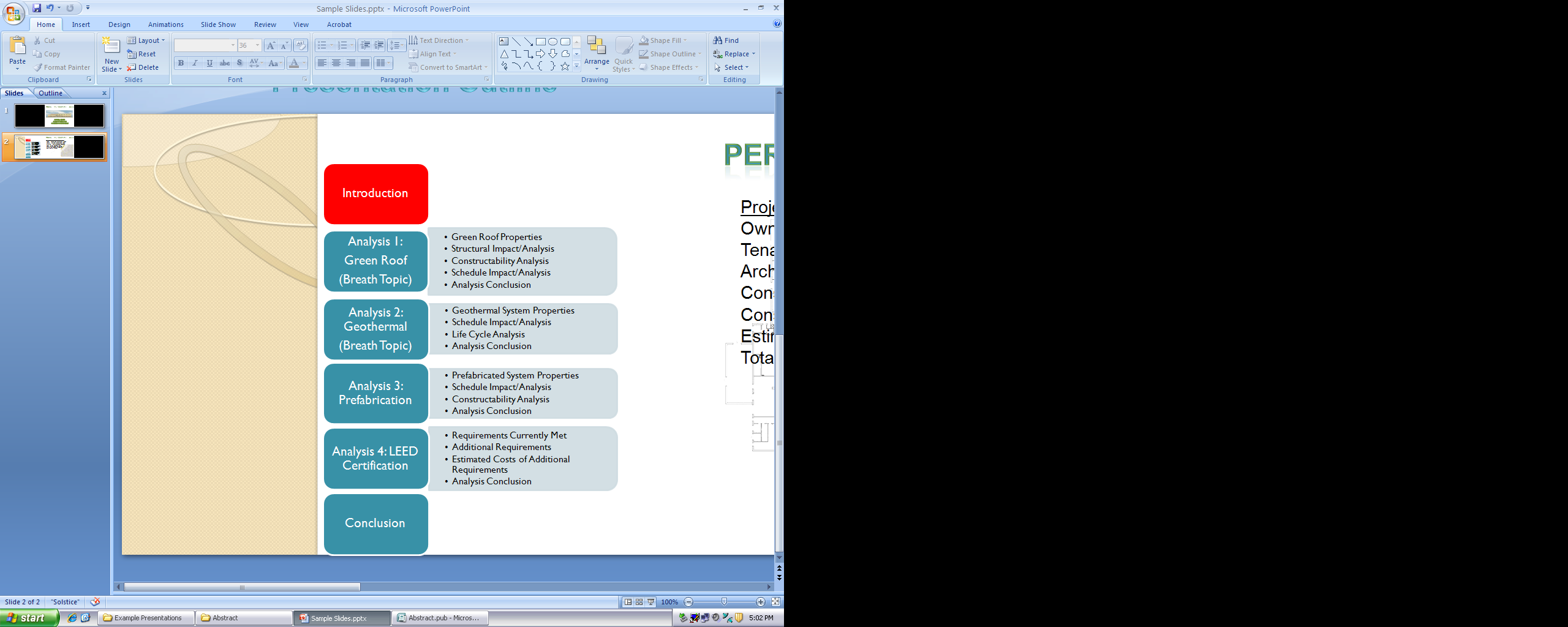 Presentation Outline
Analysis 1: Green Roof
Introduction to Analysis
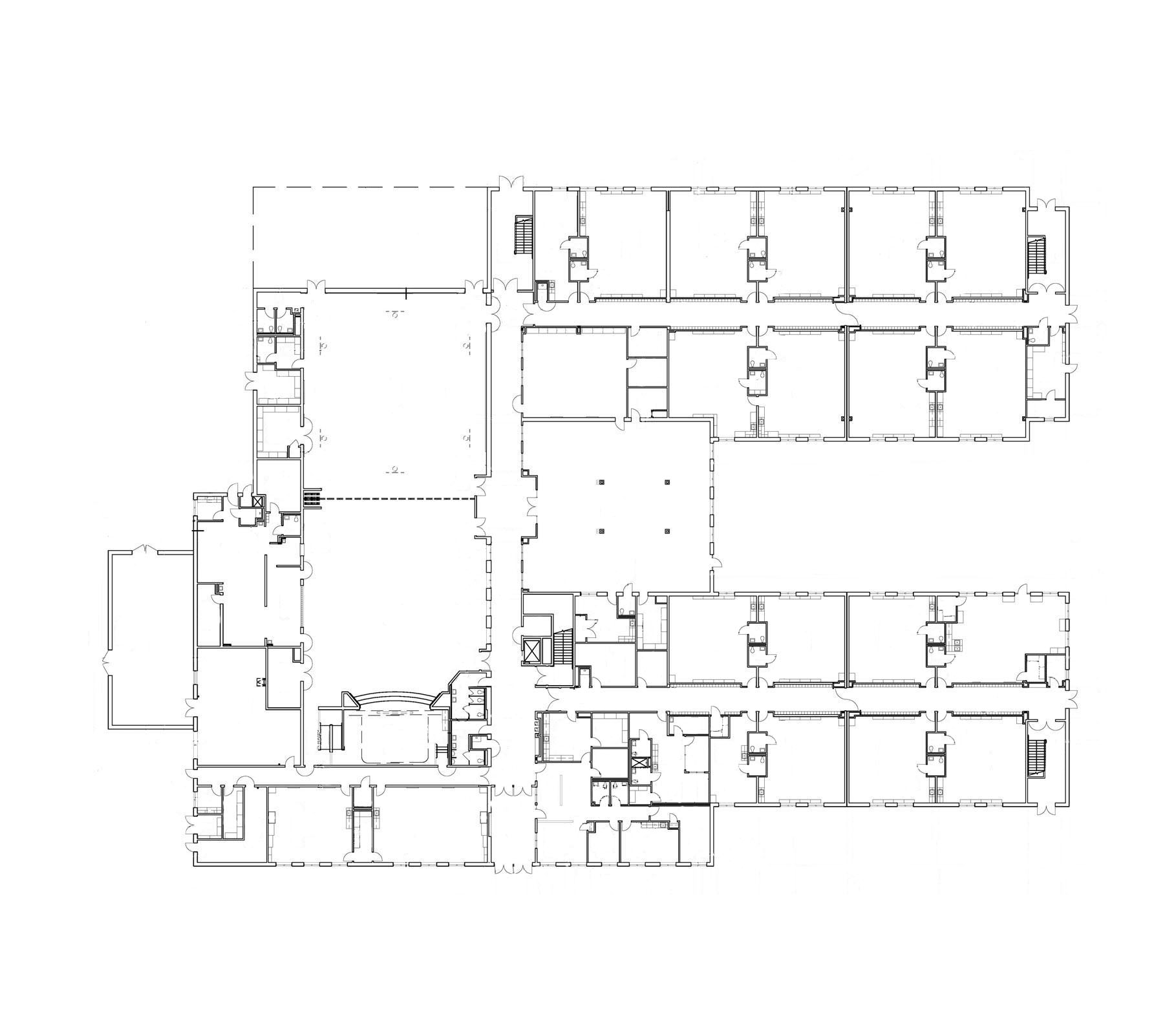 Increase in impervious area → increased rainwater runoff
Classroom Wing
Gymnasium
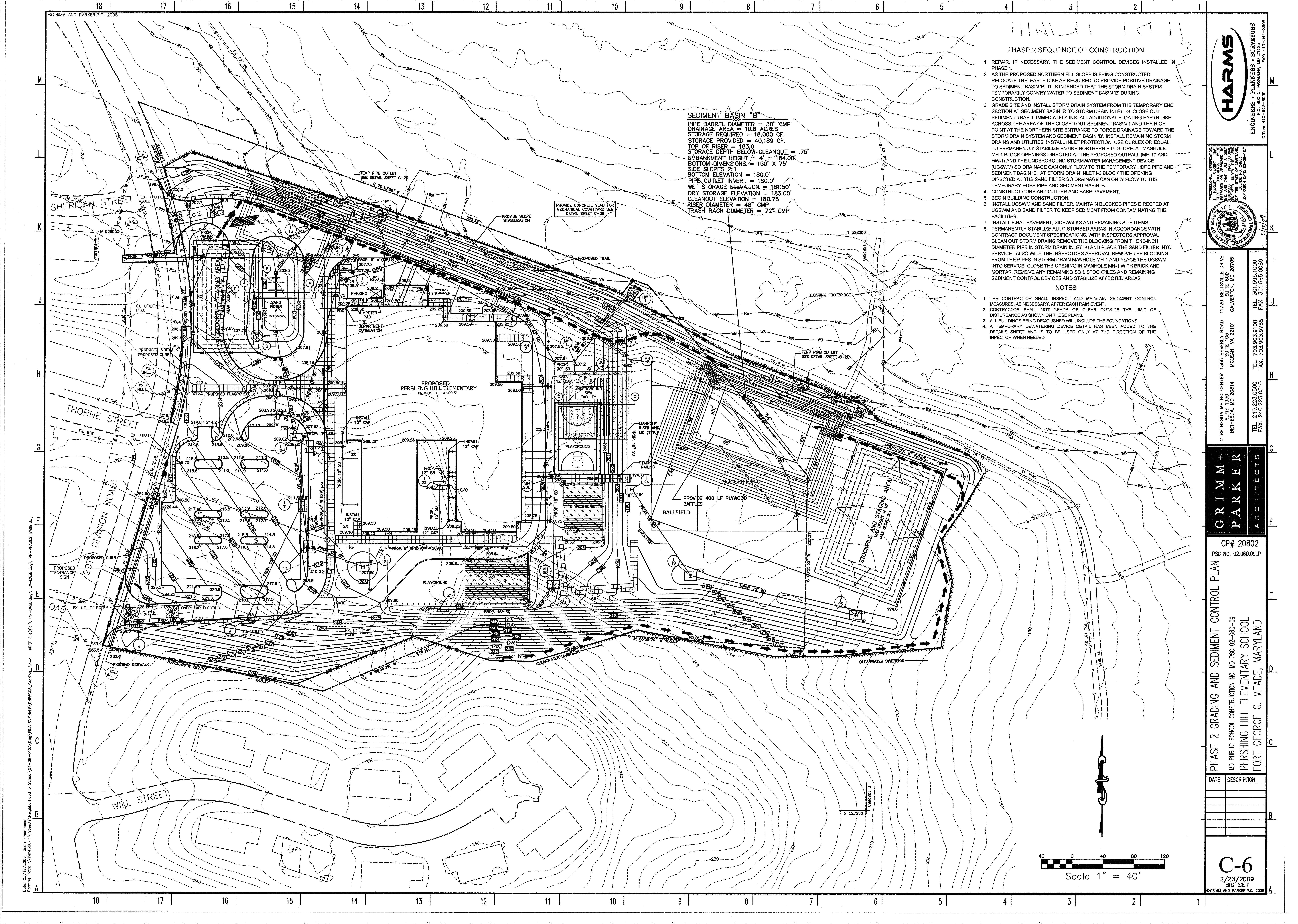 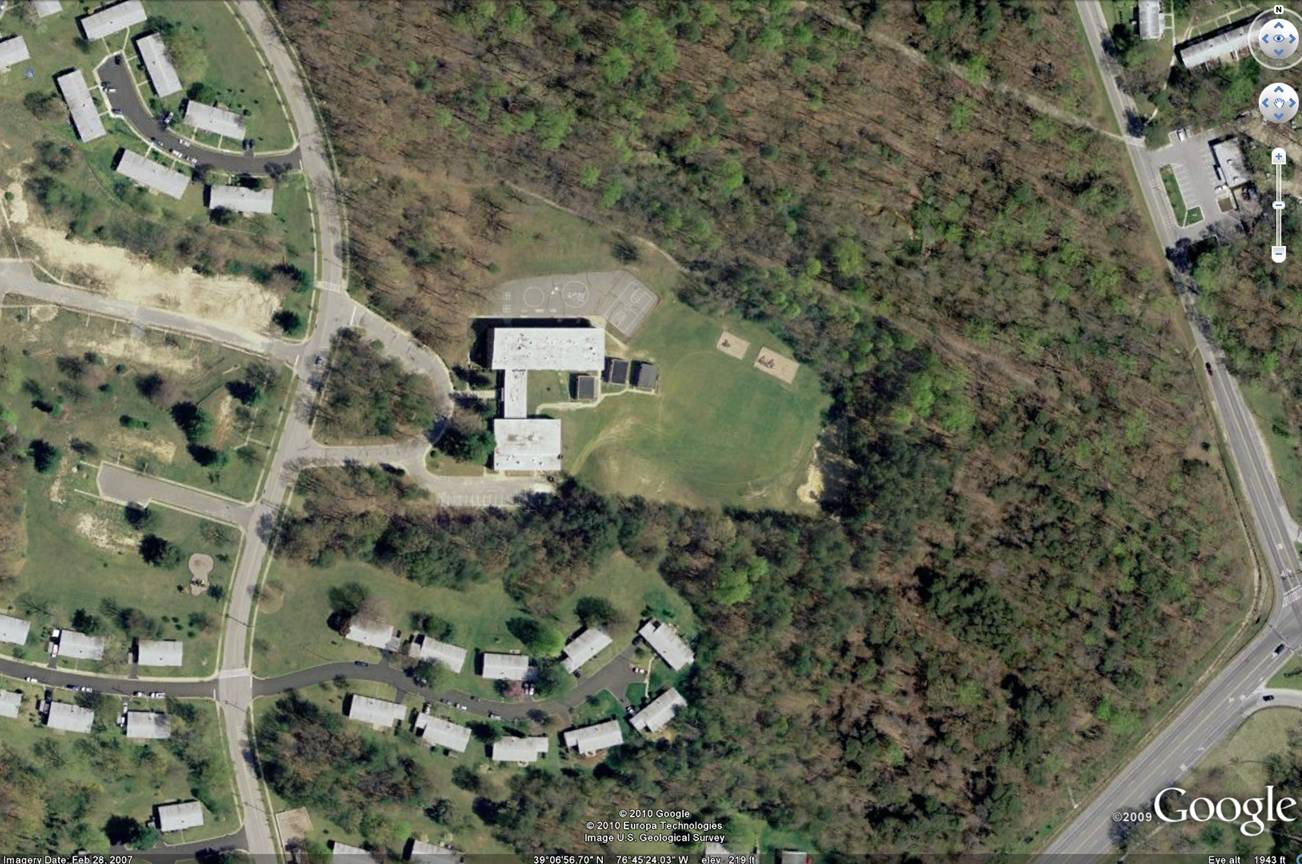 MediaCenter
Courtyard
Cafeteria
Main Entrance
20,245 sqft building footprint
38,400 sqft paved area
42,595 sqft building footprint
104,700 sqft paved area
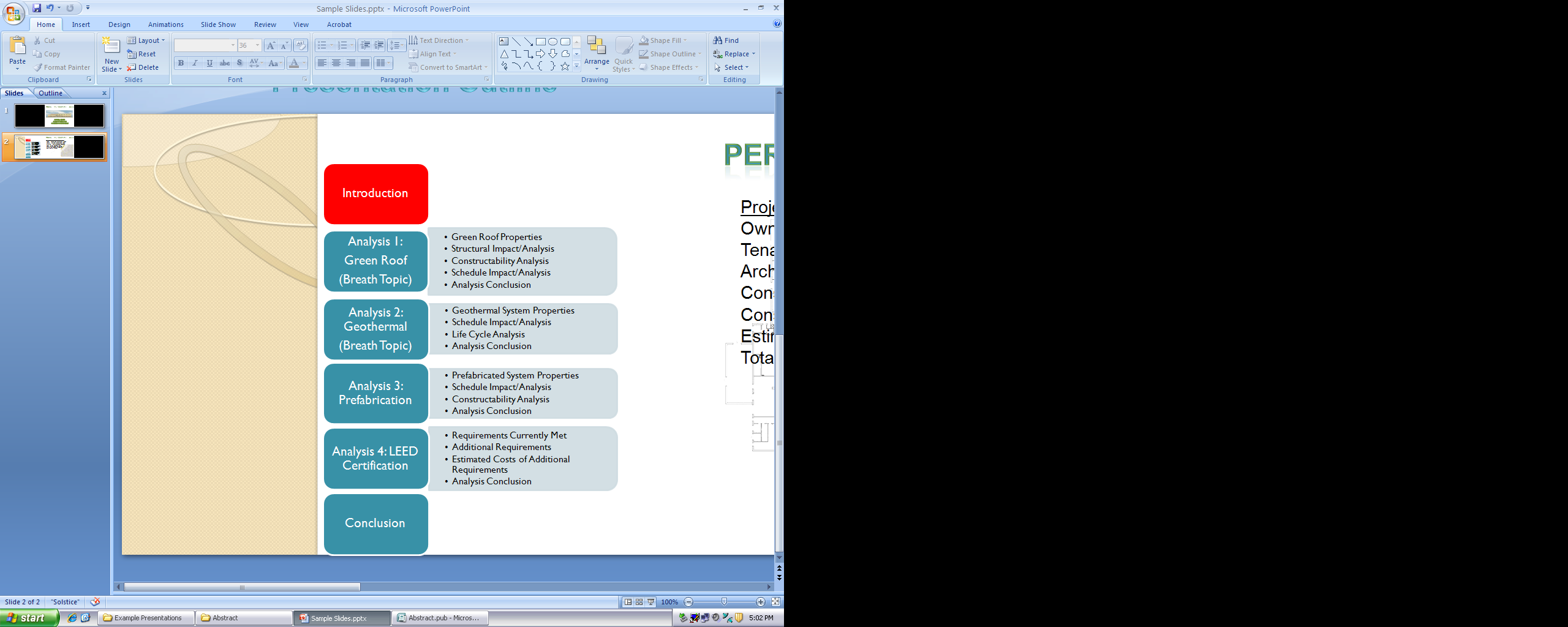 Presentation Outline
Analysis 1: Green Roof
Green Roof Properties
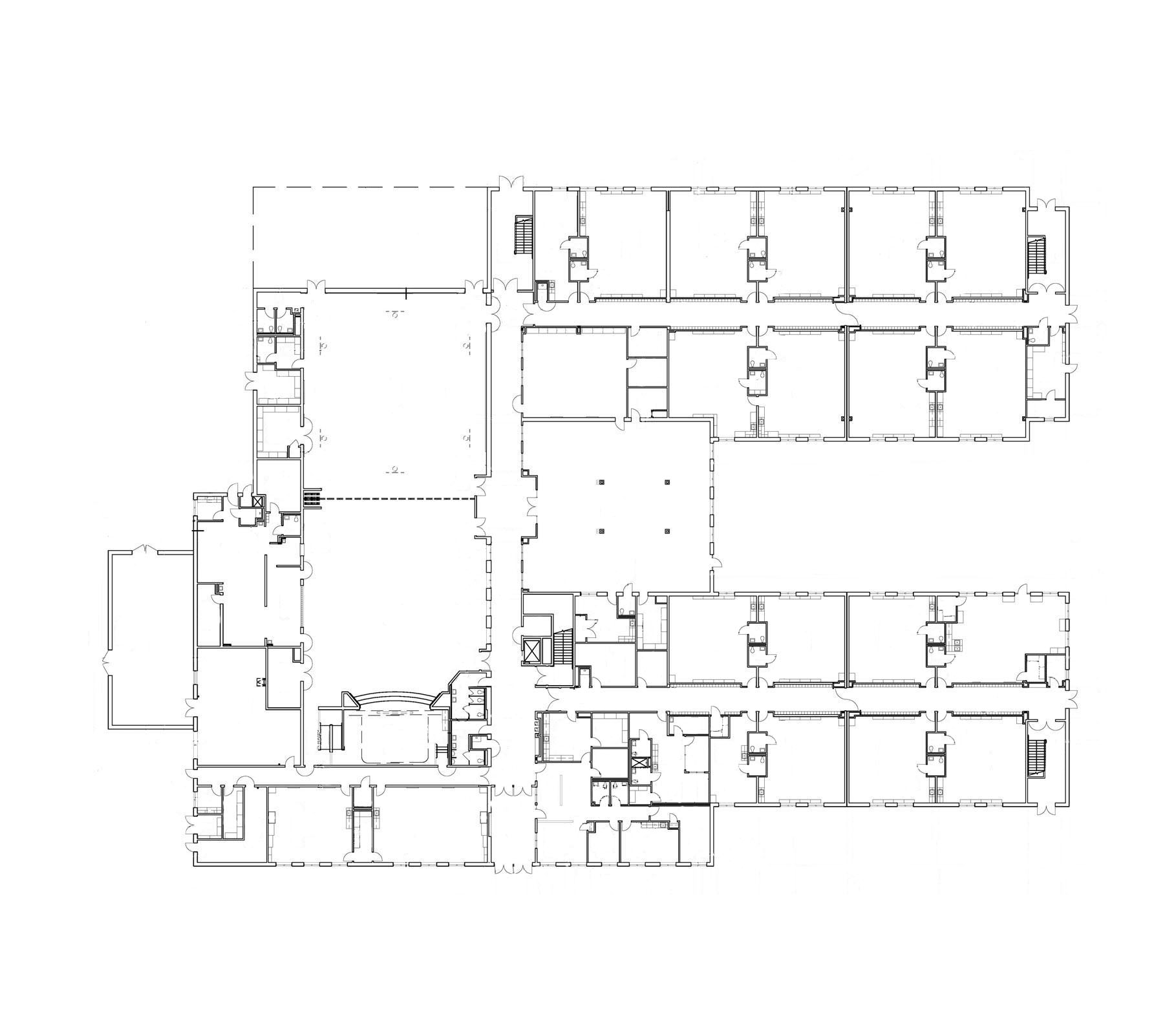 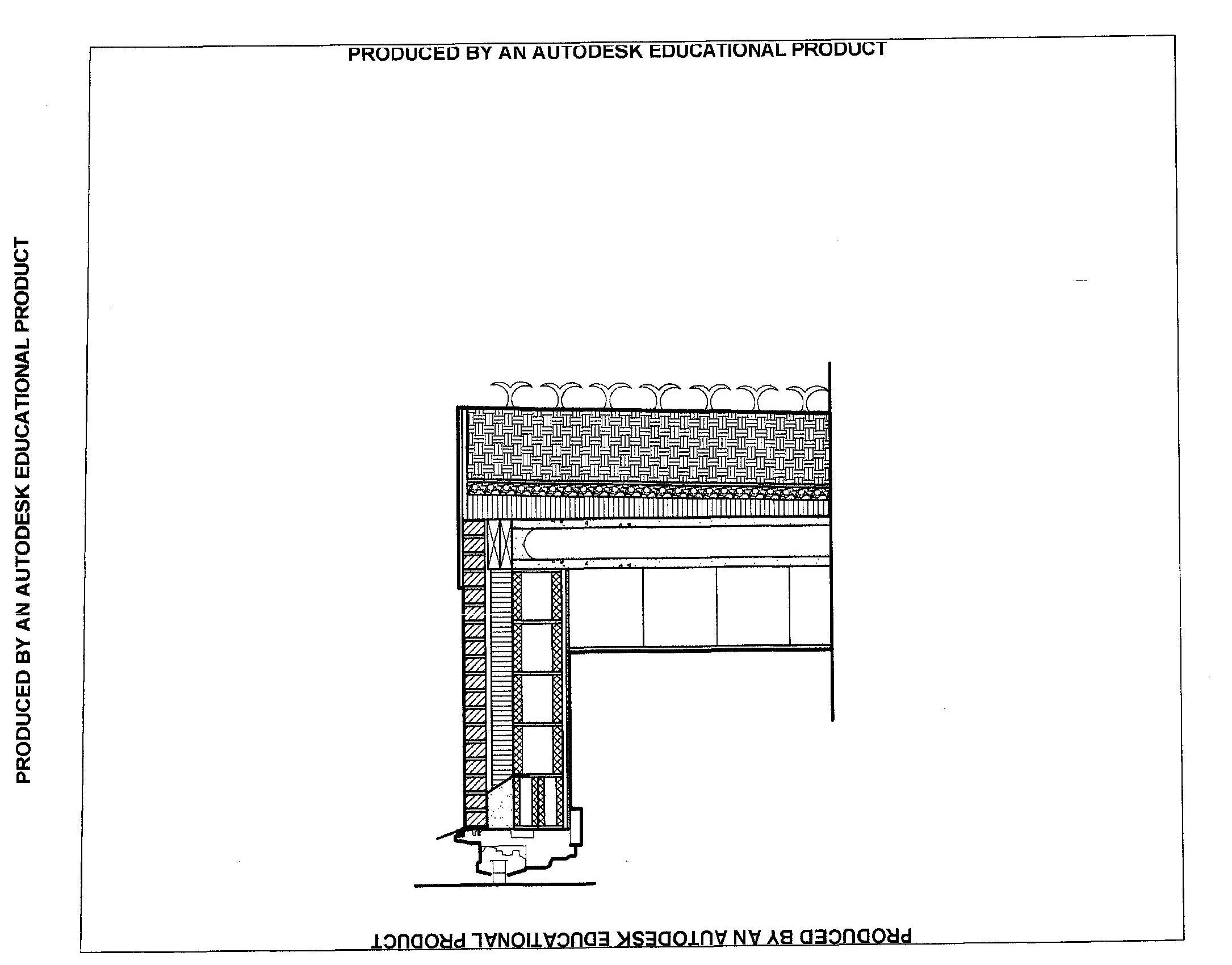 Rainwater runoff primarily dependent on depth of growing media


11.5” Growing media to equalize rain water runoff between old and new school
Classroom Wing
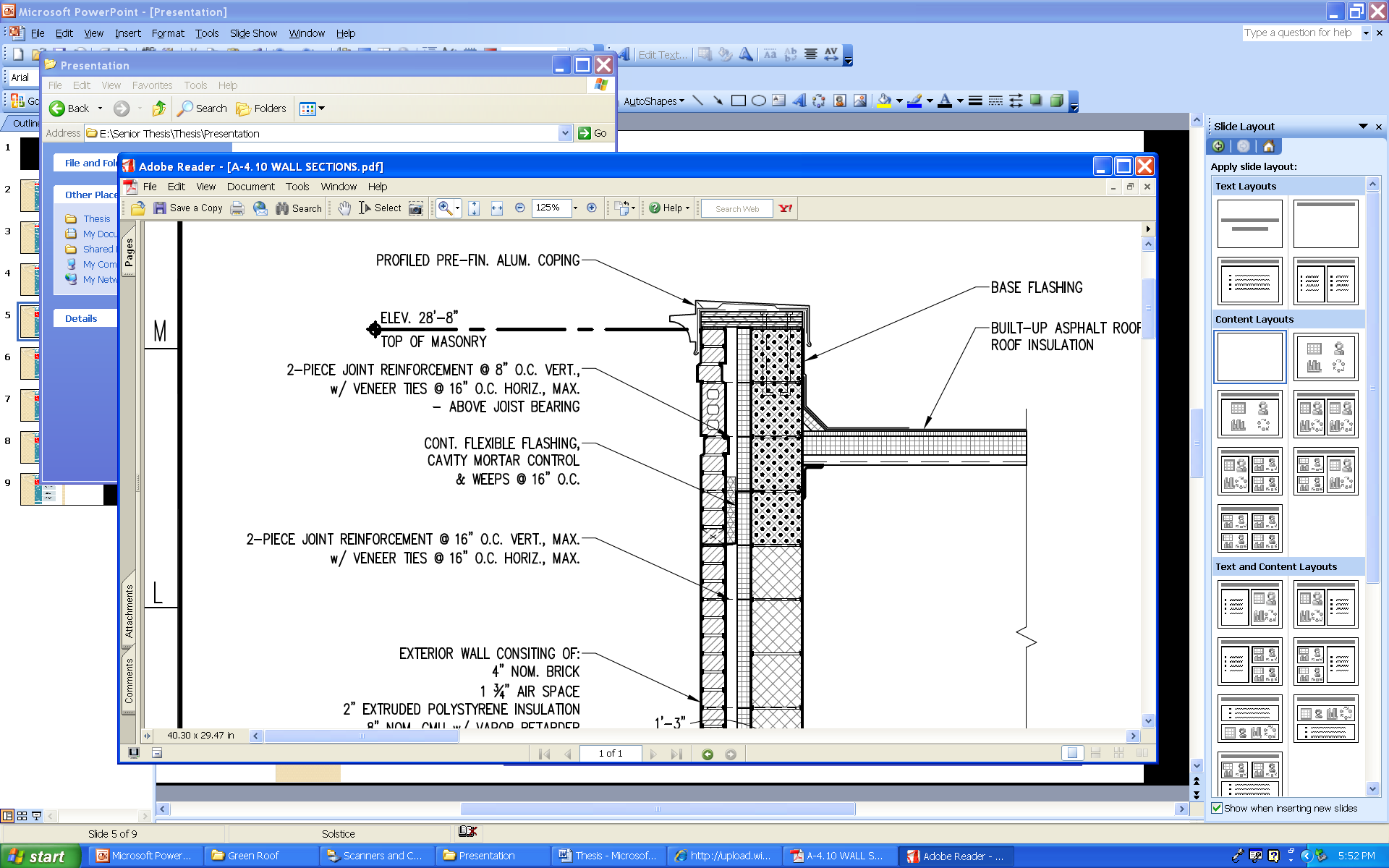 Gymnasium
MediaCenter
Courtyard
Cafeteria
Main Entrance
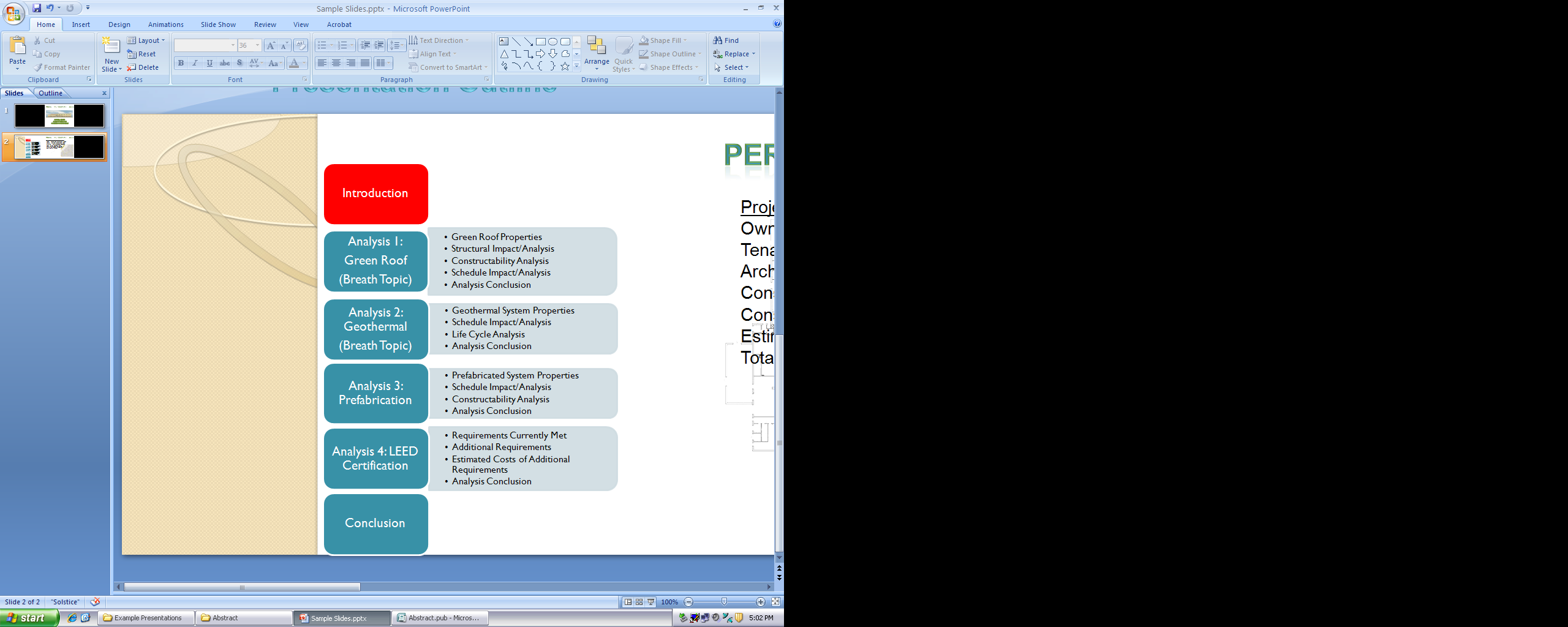 Presentation Outline
Analysis 1: Green Roof
Green Roof Properties
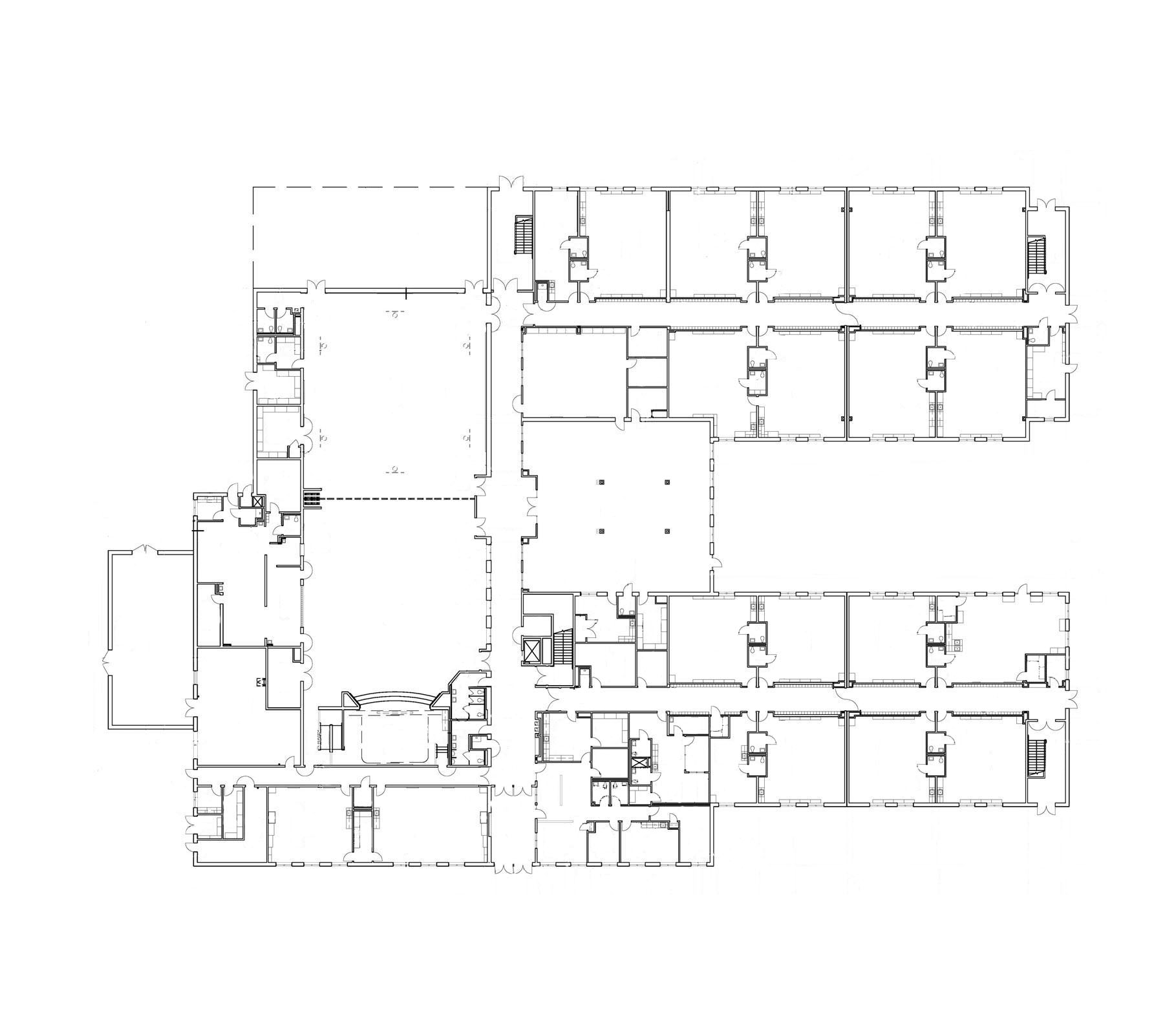 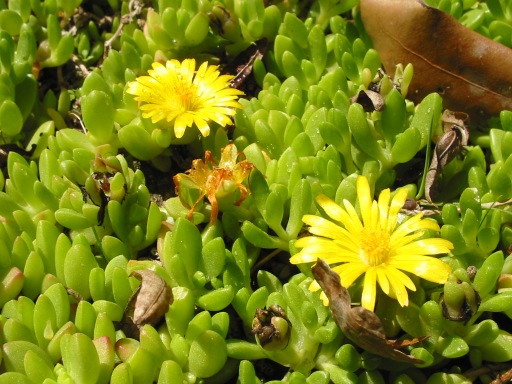 Talinum calycinum, Delosperma nubigenum, or similar due to soil depth and hardiness zone
Classroom Wing
Gymnasium
MediaCenter
Courtyard
Cafeteria
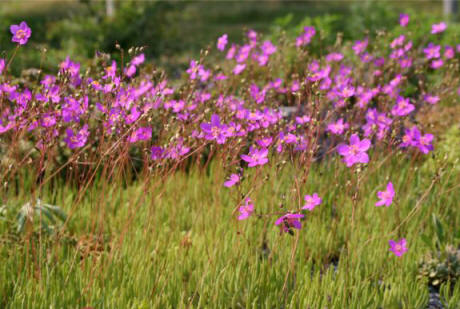 Main Entrance
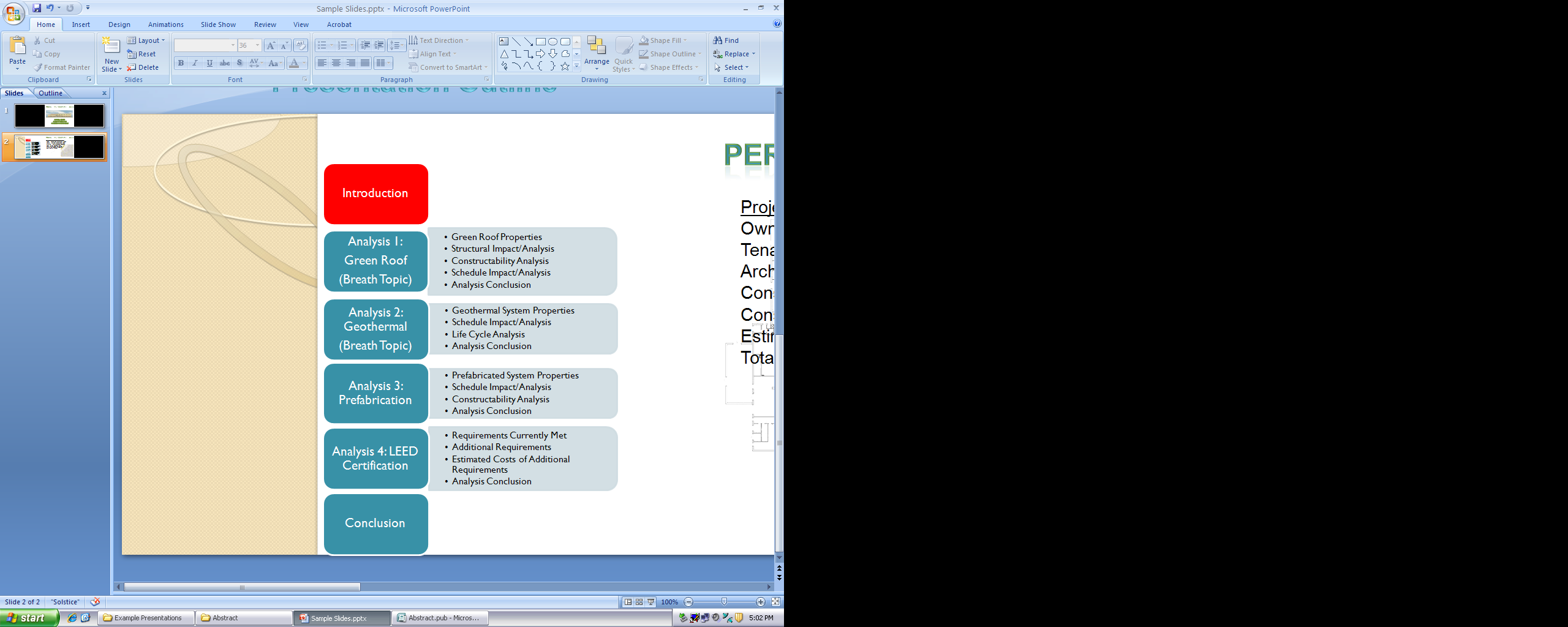 Presentation Outline
Analysis 1: Green Roof
Structural Impact
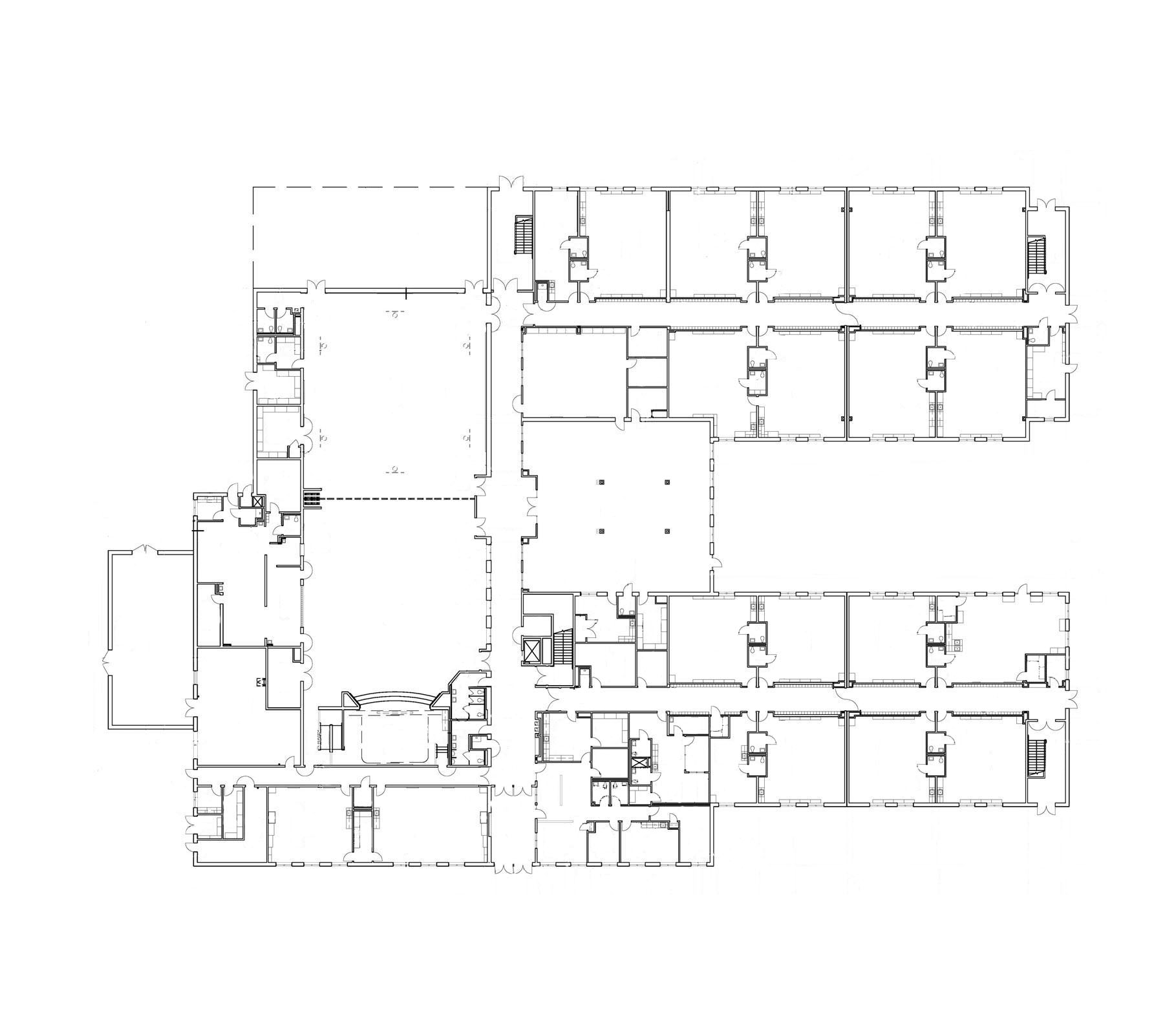 Classroom Wing
Additional weight for typical bay:
	101,545 pounds (120 pcf)
	 15,673 pounds (55 pcf 	drainage layer, 4 psf 
	filter fabric)
Gymnasium
MediaCenter
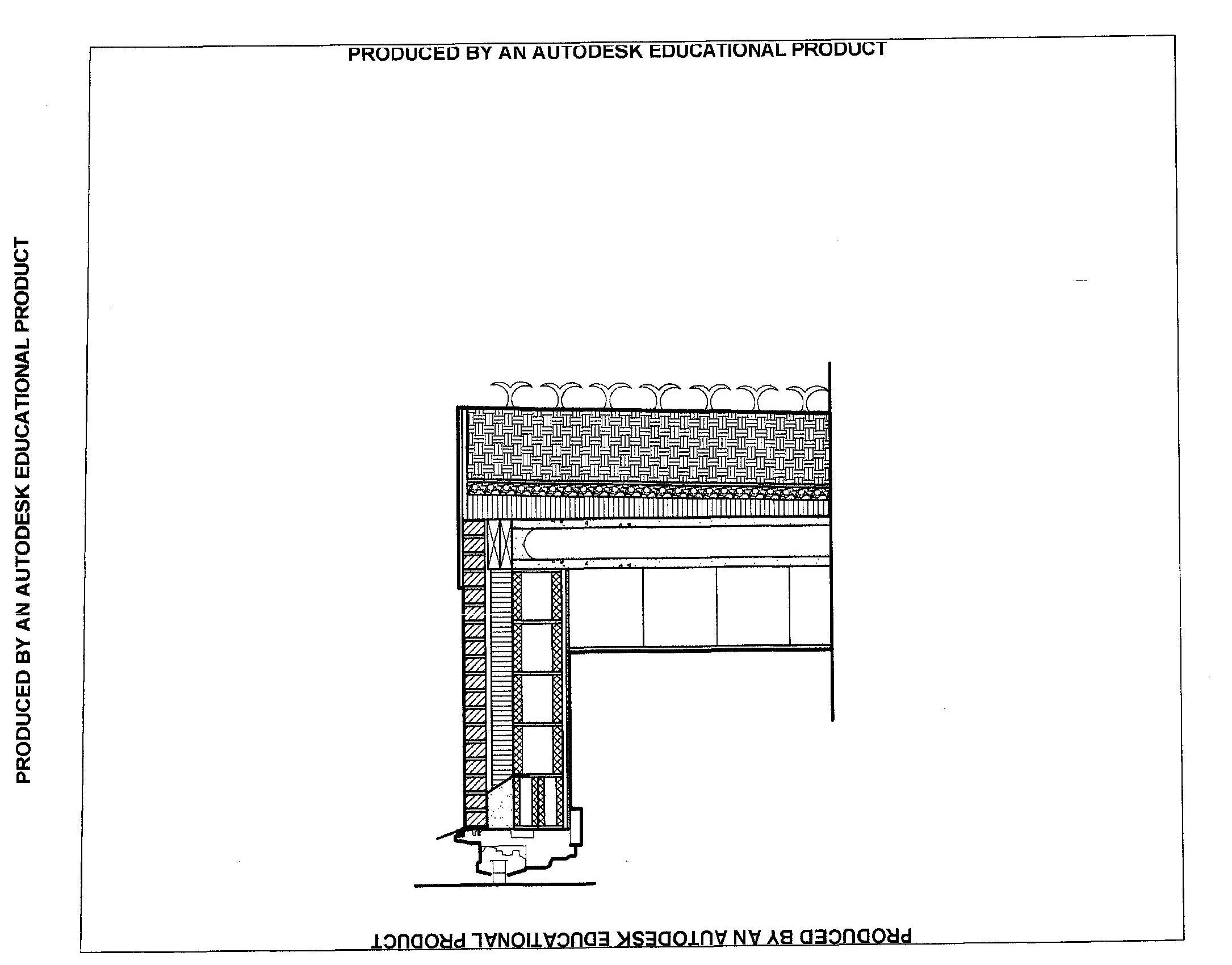 Courtyard
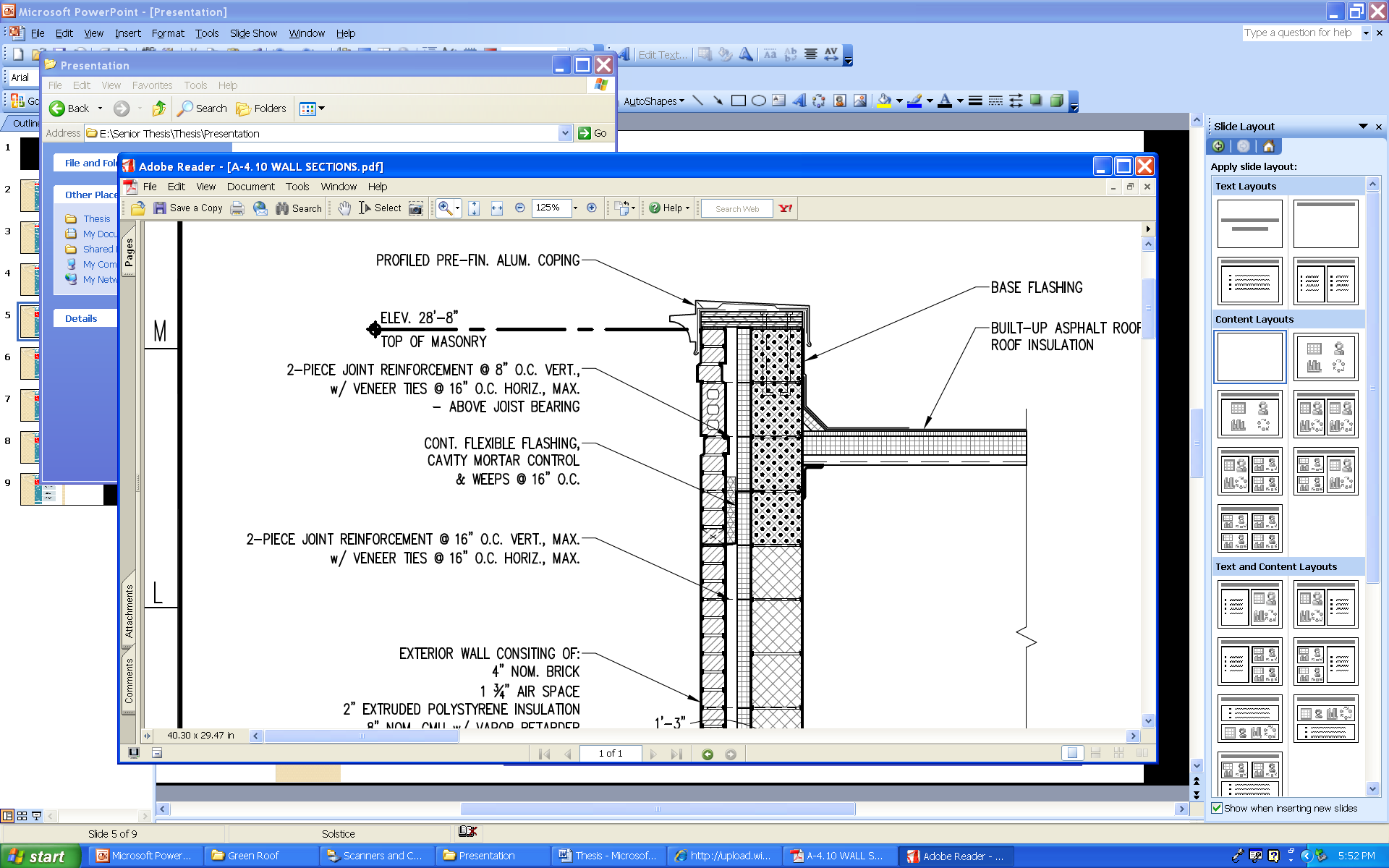 Cafeteria
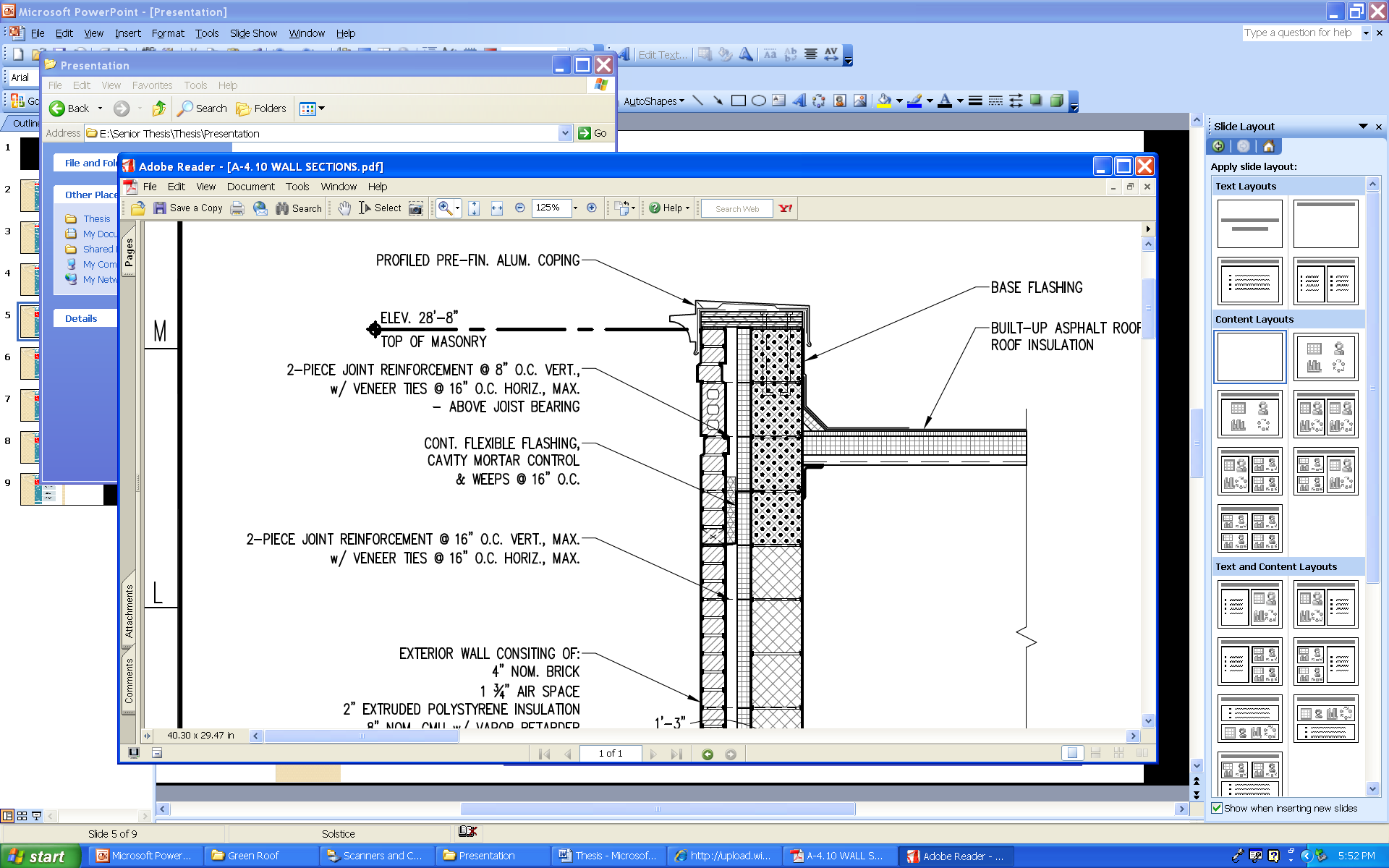 Main Entrance
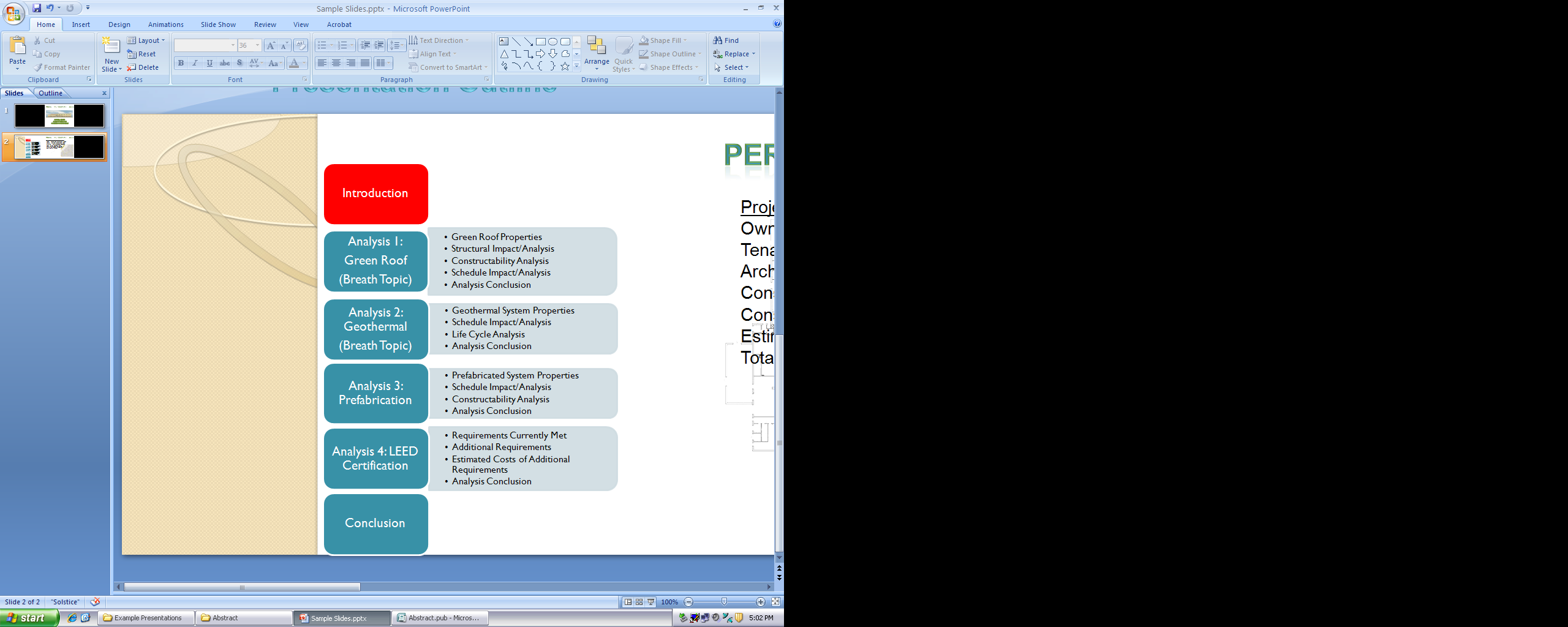 Presentation Outline
Analysis 1: Green Roof
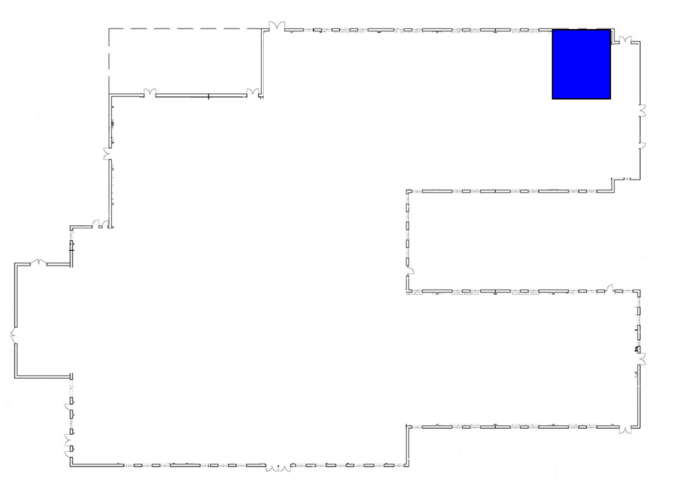 Structural Impact
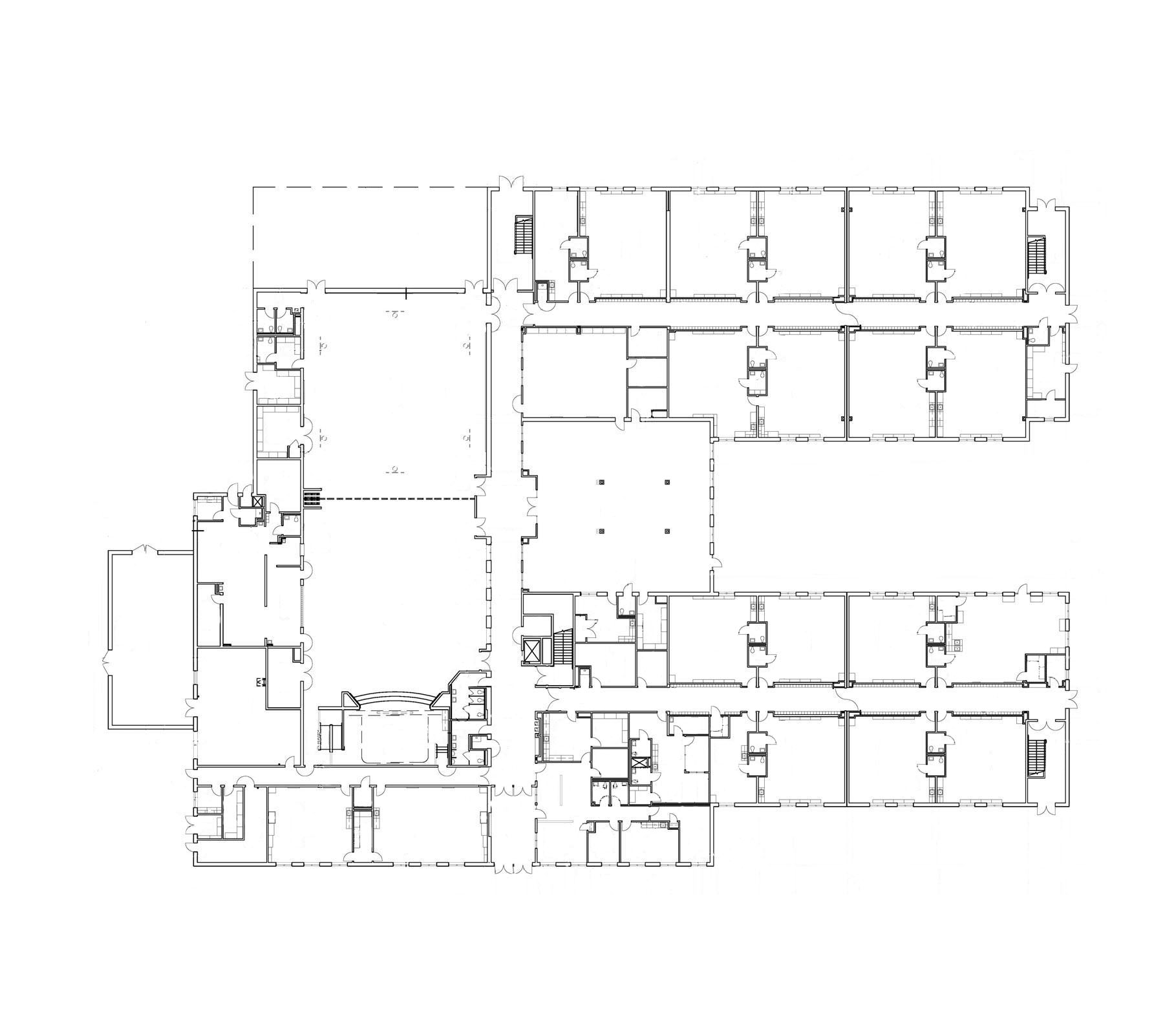 For Typical Bay:
Before:
20 gauge roof deck
18KCS2 joists at 5’ o.c.
W18 x 46 girders
HSS 9 x 5 x 3/8 exterior columns
HSS 9 x 5 x 1/2 interior columns
Classroom Wing
After:
19 gauge roof deck
18KCS2 joists at 3’ o.c.
W 18 x 143 girders
HSS 9 x 5 x 1/2 exterior columns
HSS 18 x 6 x 1/2 interior columns
Gymnasium
MediaCenter
Courtyard
Cafeteria
Main Entrance
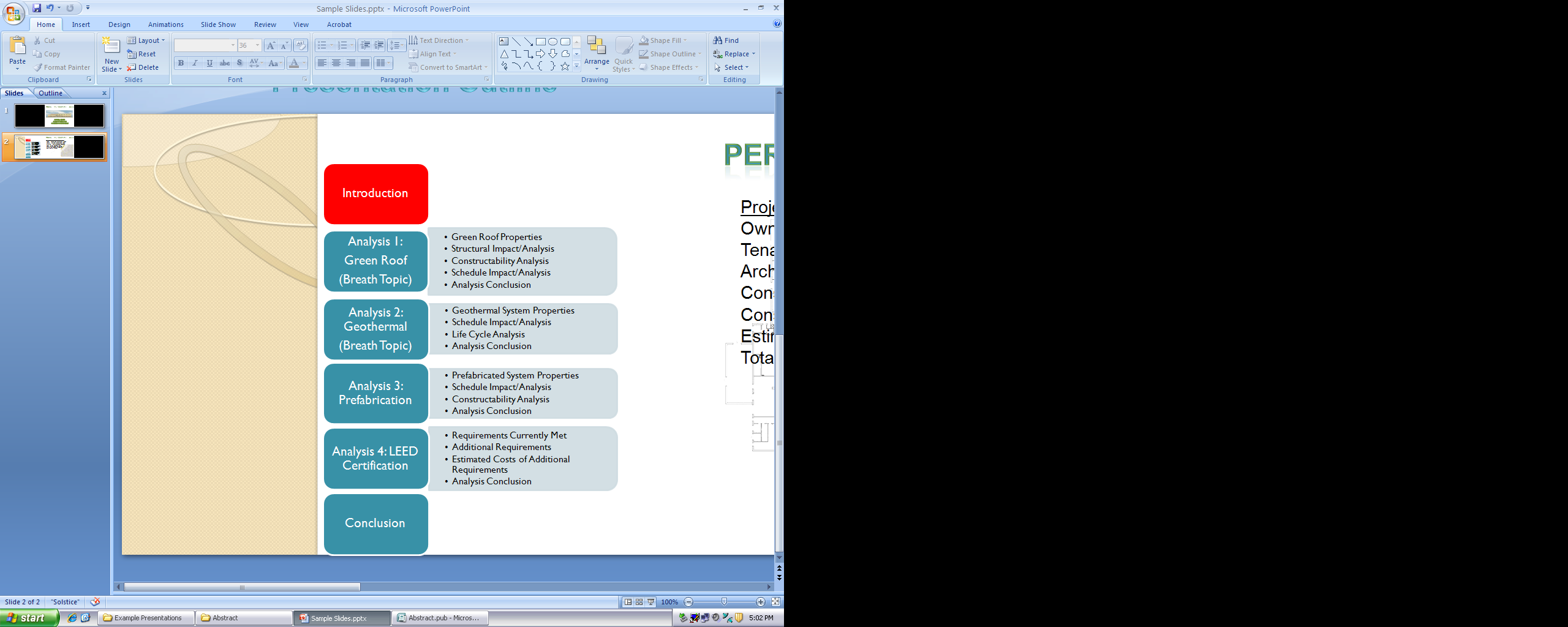 Presentation Outline
Analysis 1: Green Roof
Constructability
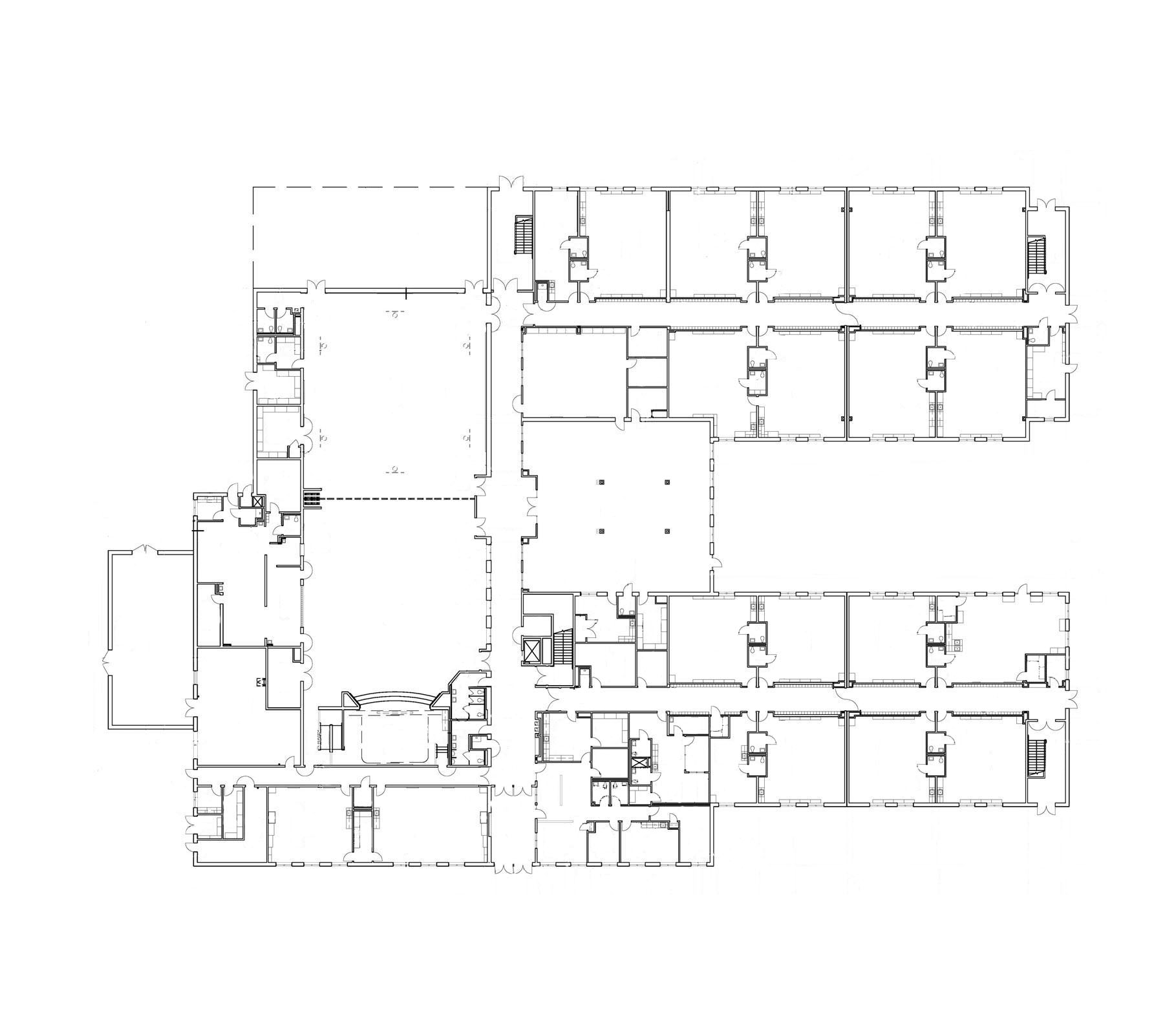 Coordination with structural steel contractor
Coordination with mechanical contractor
Classroom Wing
Gymnasium
MediaCenter
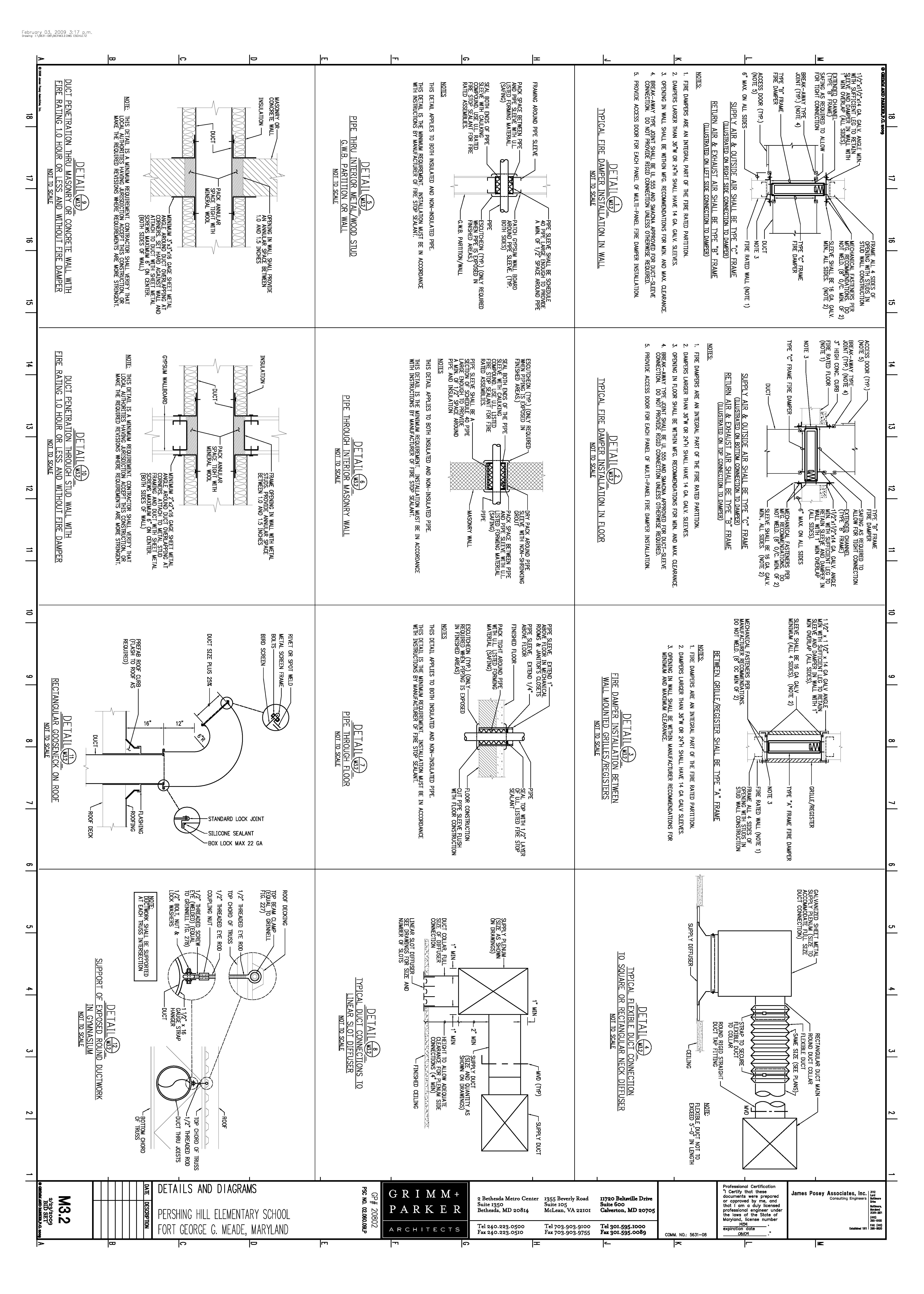 Courtyard
Cafeteria
Main Entrance
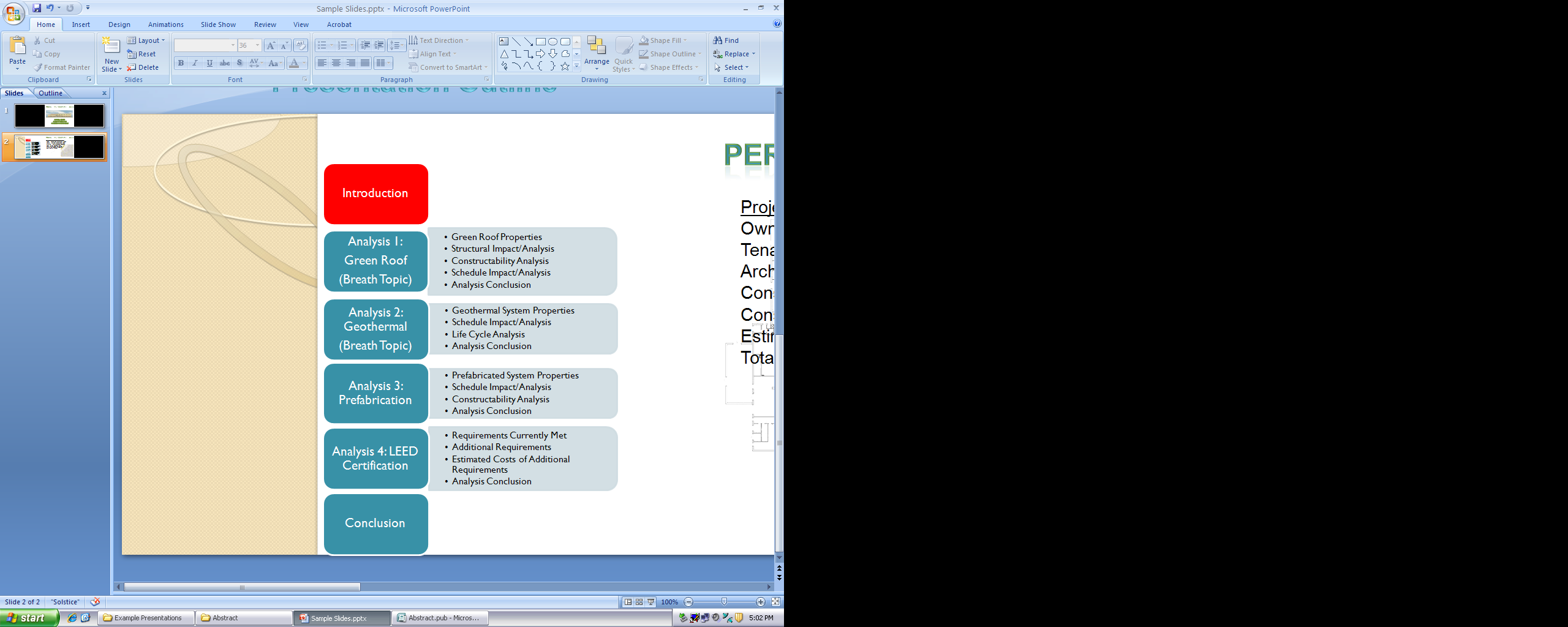 Presentation Outline
Analysis 1: Green Roof
Schedule Impacts
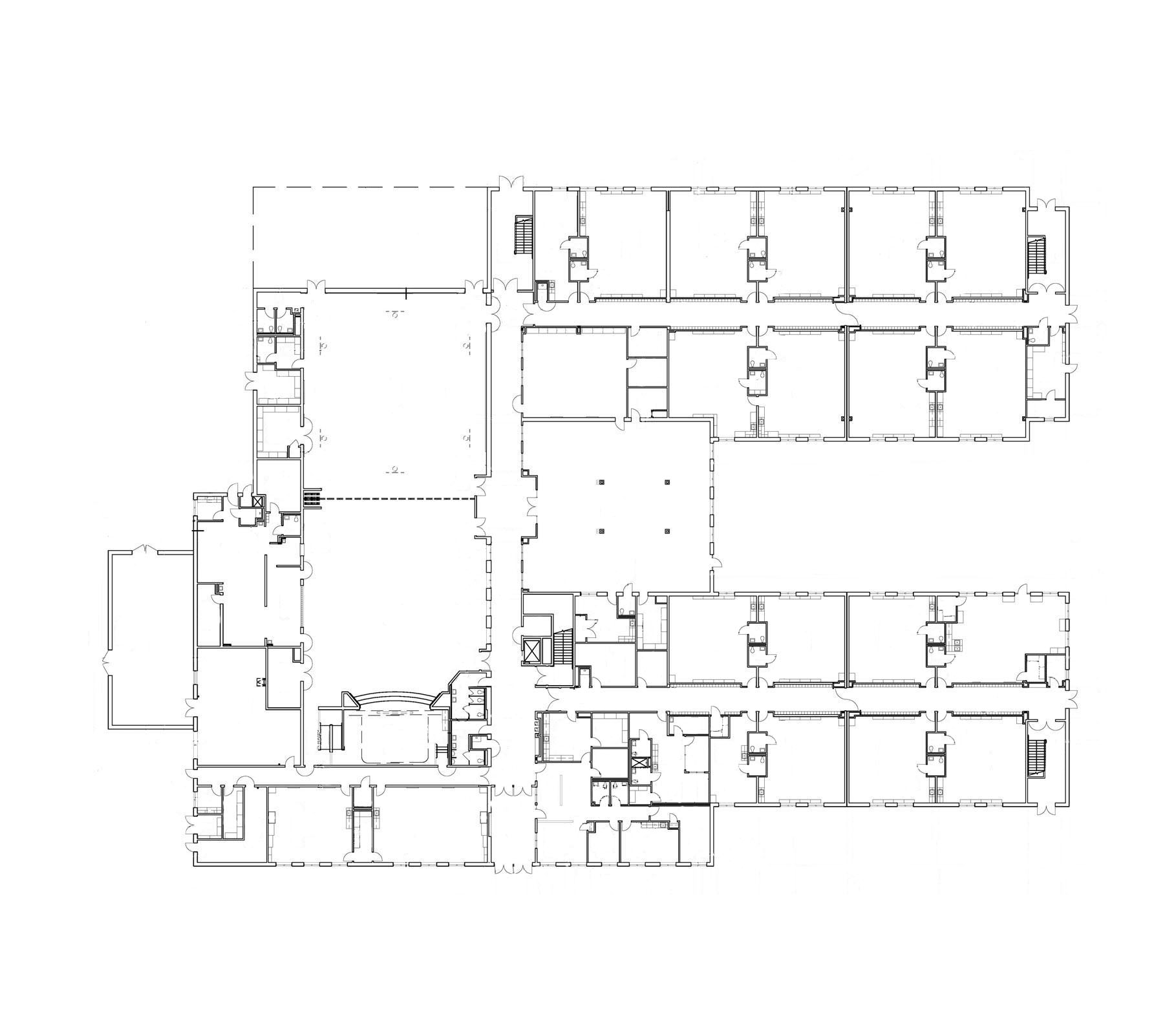 No increase to final project completion date
9 additional work days to roofing contractor’s schedule
Classroom Wing
Gymnasium
MediaCenter
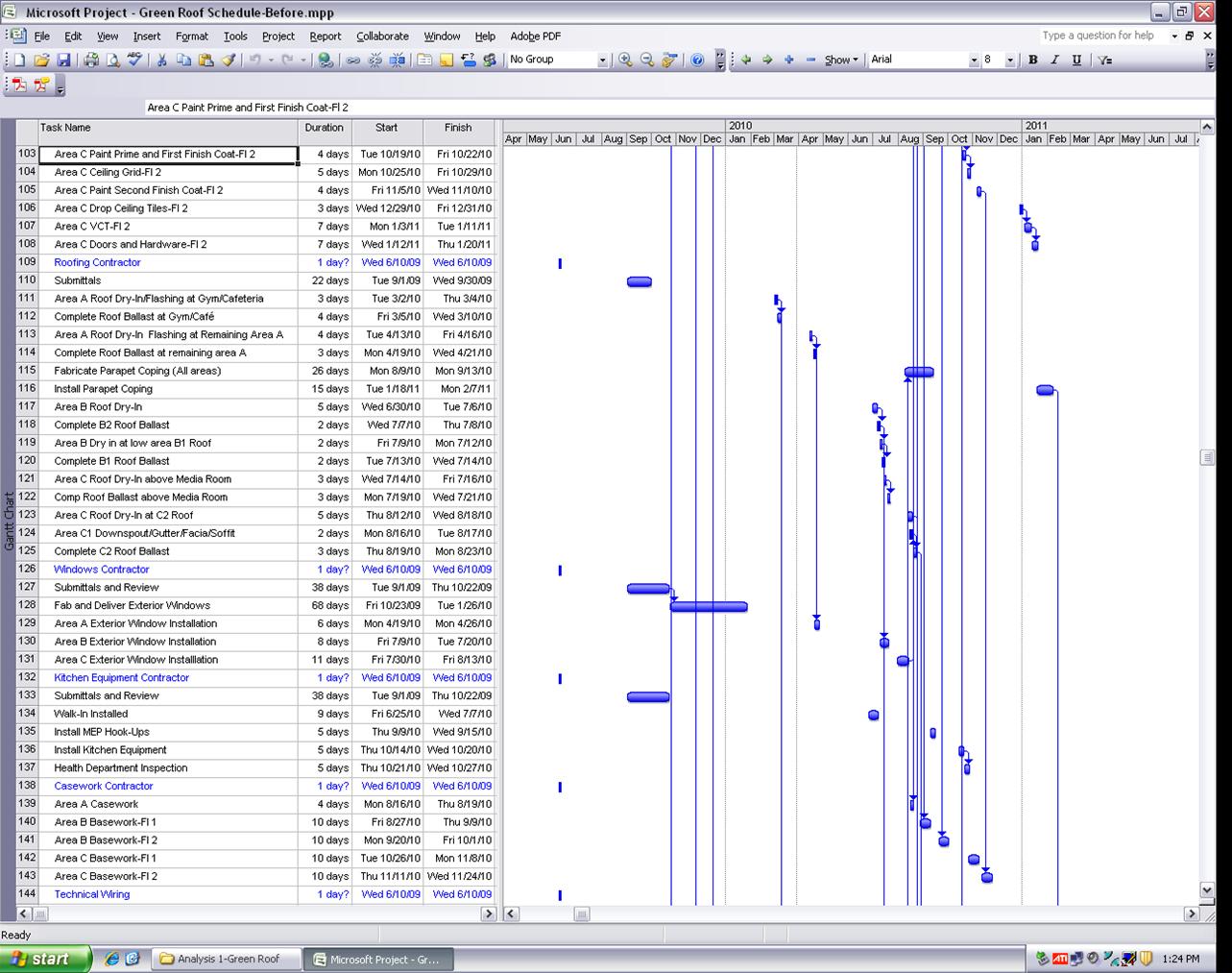 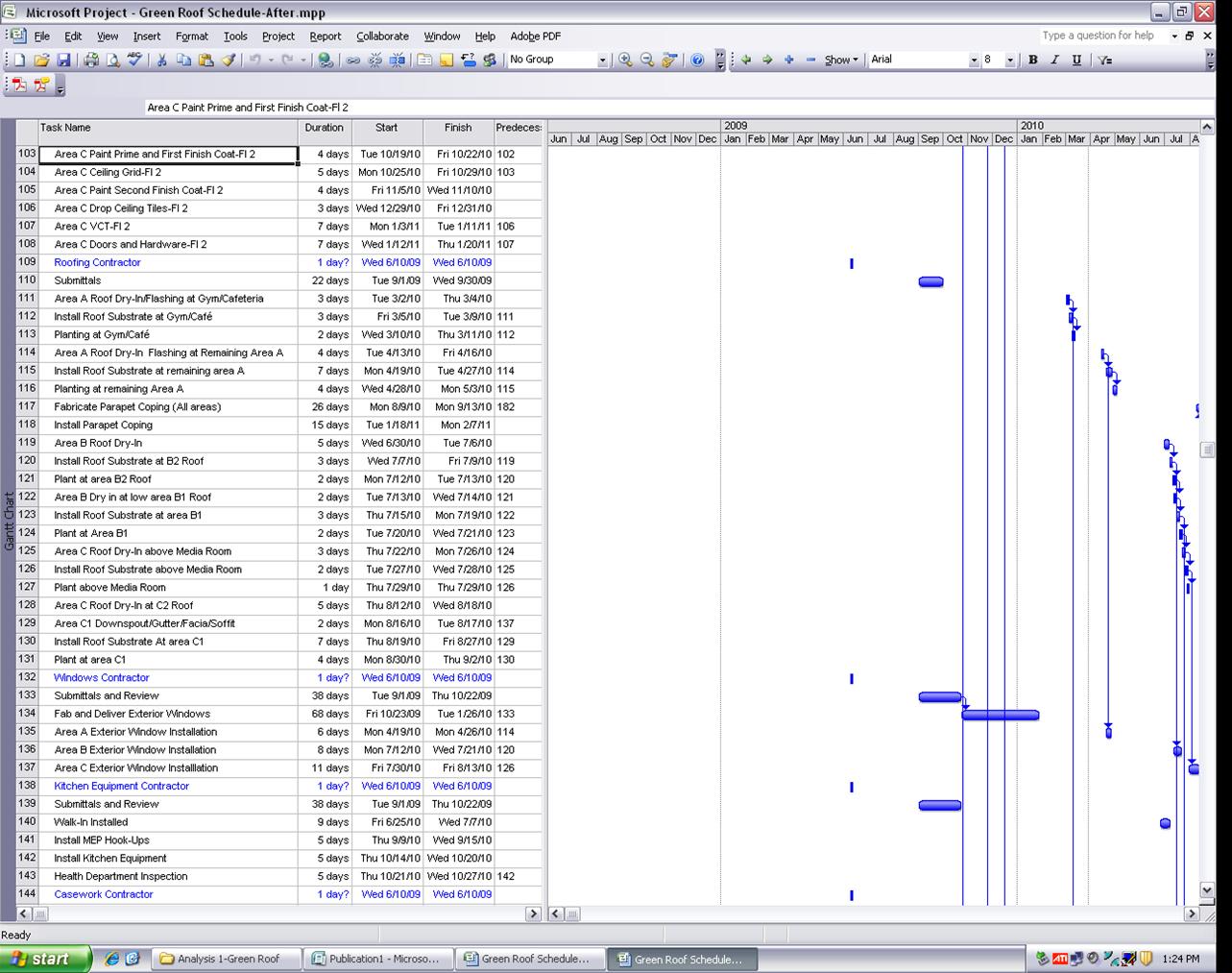 Courtyard
Cafeteria
Main Entrance
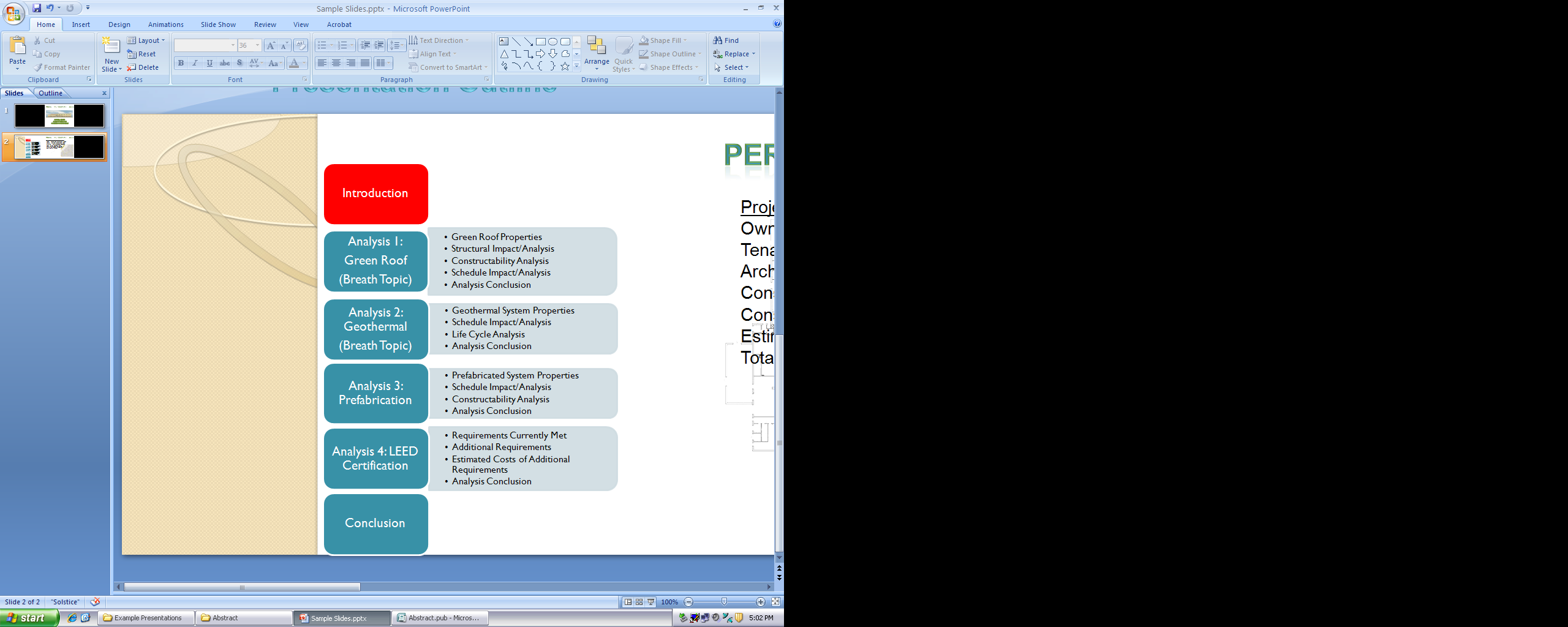 Presentation Outline
Analysis 1: Green Roof
Analysis Conclusion
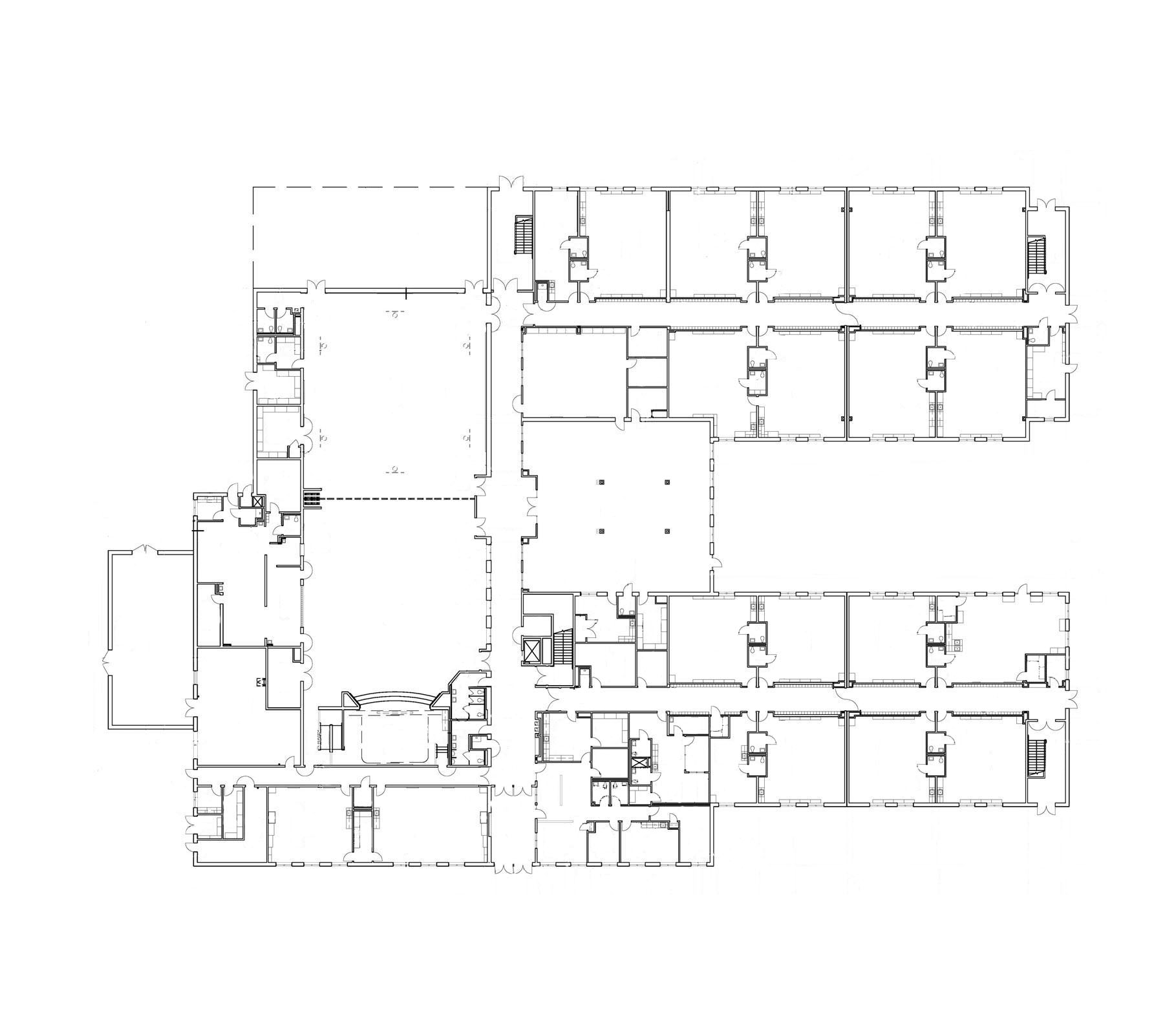 Additional impervious area in the new building will contribute to an increase in rainwater runoff

Equalizing the amount of runoff from the new building and existing structures would require a green roof with 11.5 inches of growing media

An intensive green roof would require the existing structural members be resized

A green roof would result in an increased need for coordination between contractors

 A green roof would result in an increased schedule duration for the roofing contractor.
Classroom Wing
Gymnasium
MediaCenter
Courtyard
Cafeteria
Main Entrance
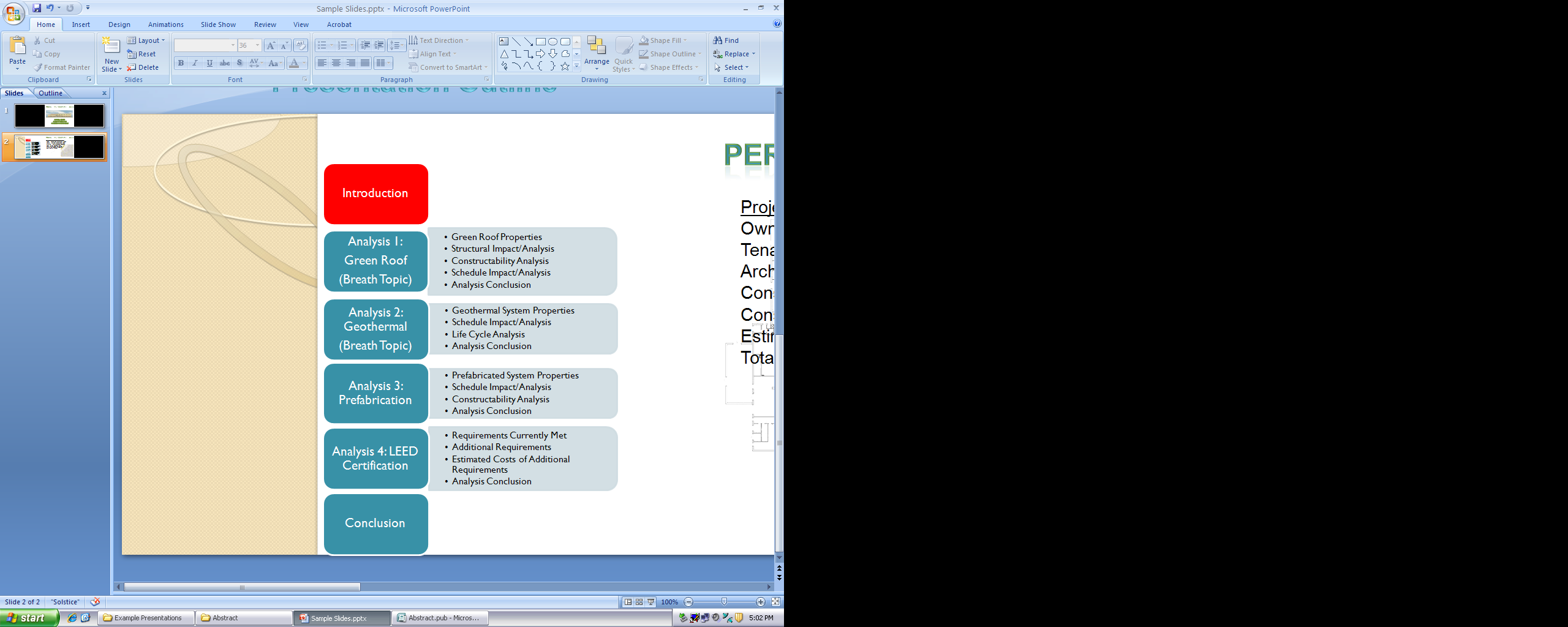 Presentation Outline
Analysis 2: Geothermal
Introduction to Analysis
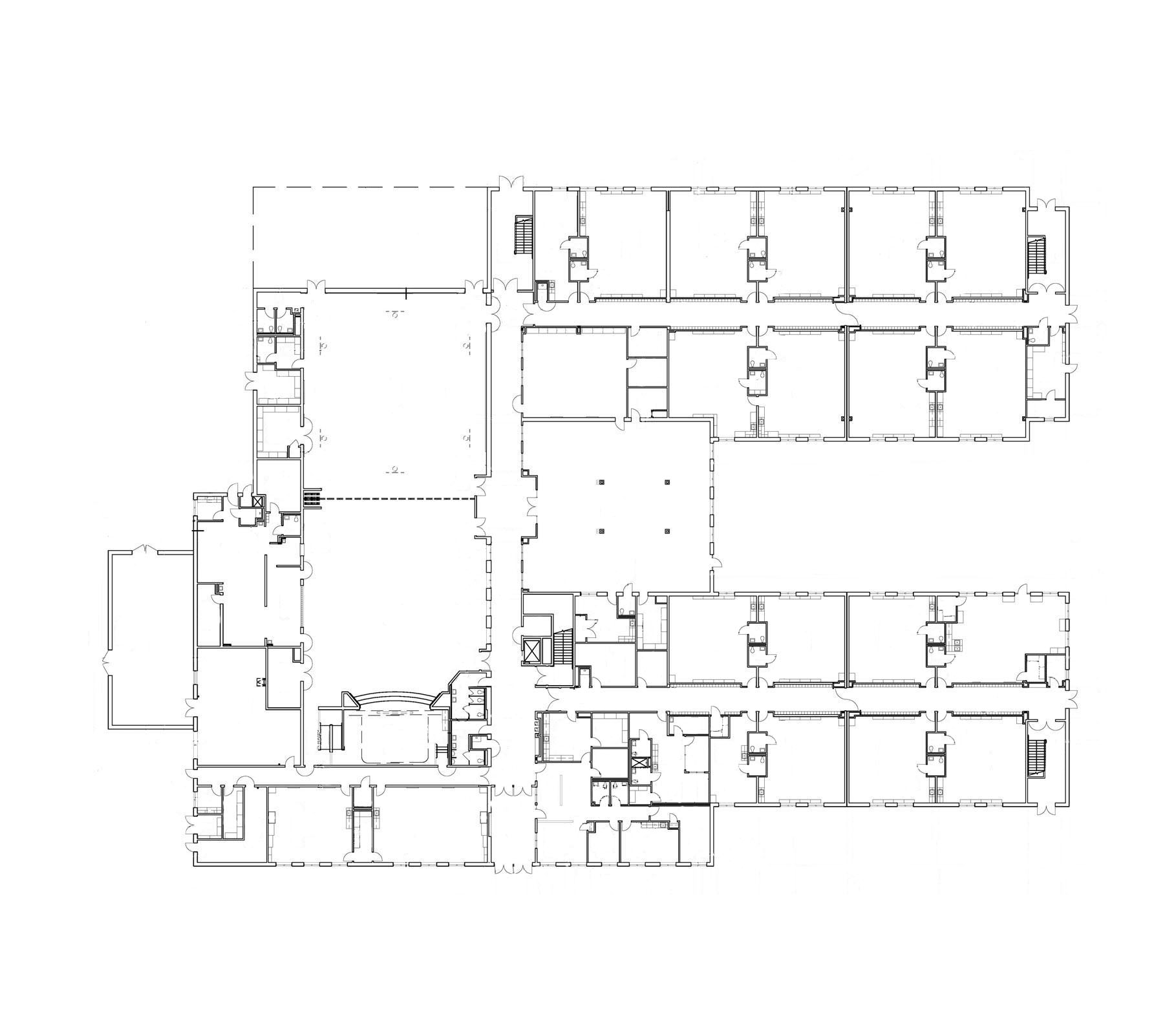 Classroom Wing
More geothermal systems being implemented in schools

Government incentives for alternative energy sources

LEED points 

Significant upfront costs
Gymnasium
MediaCenter
Courtyard
Cafeteria
Main Entrance
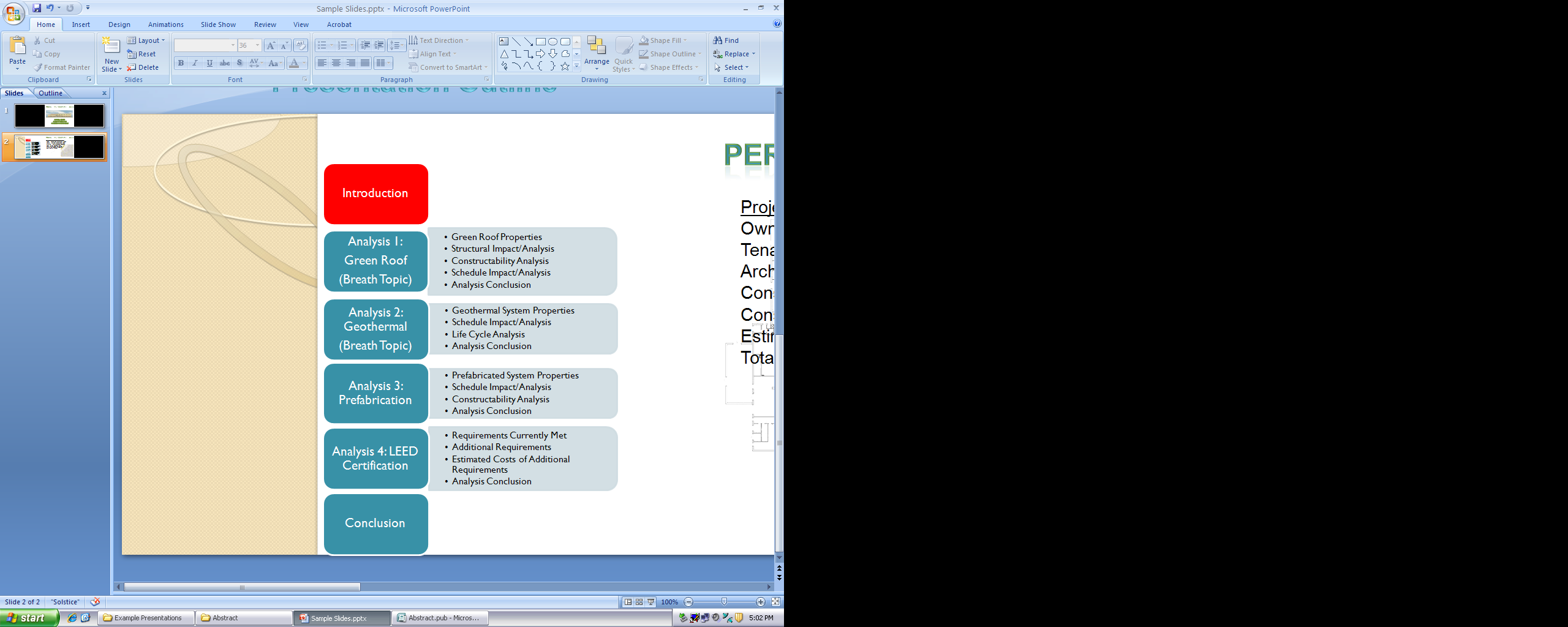 Presentation Outline
Analysis 2: Geothermal
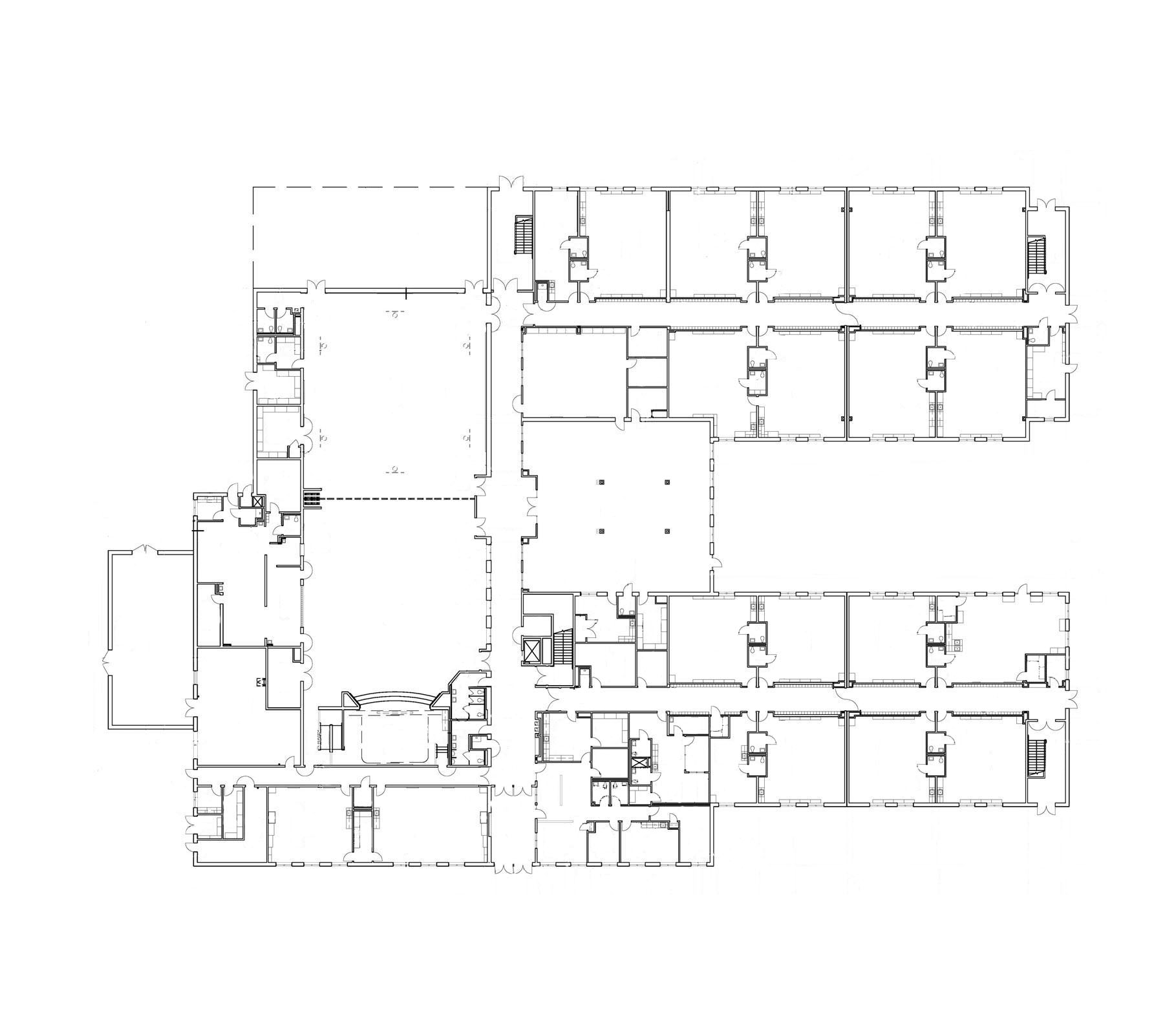 System Properties
Classroom Wing
Adequacy of water and water temperature not tested for site; water quality can change over time
↓
Direct expansion system (closed loop)


Monovalent System
Gymnasium
MediaCenter
Courtyard
Cafeteria
Main Entrance
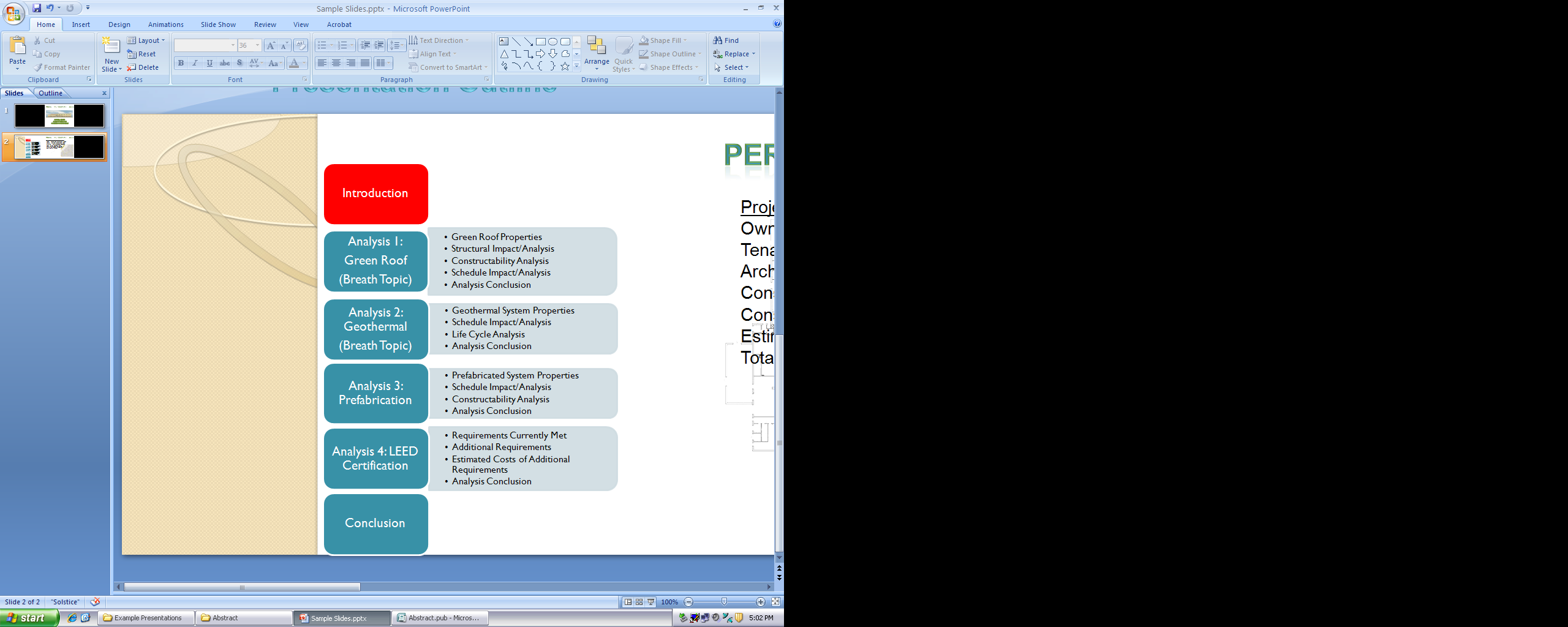 Presentation Outline
Analysis 2: Geothermal
System Properties
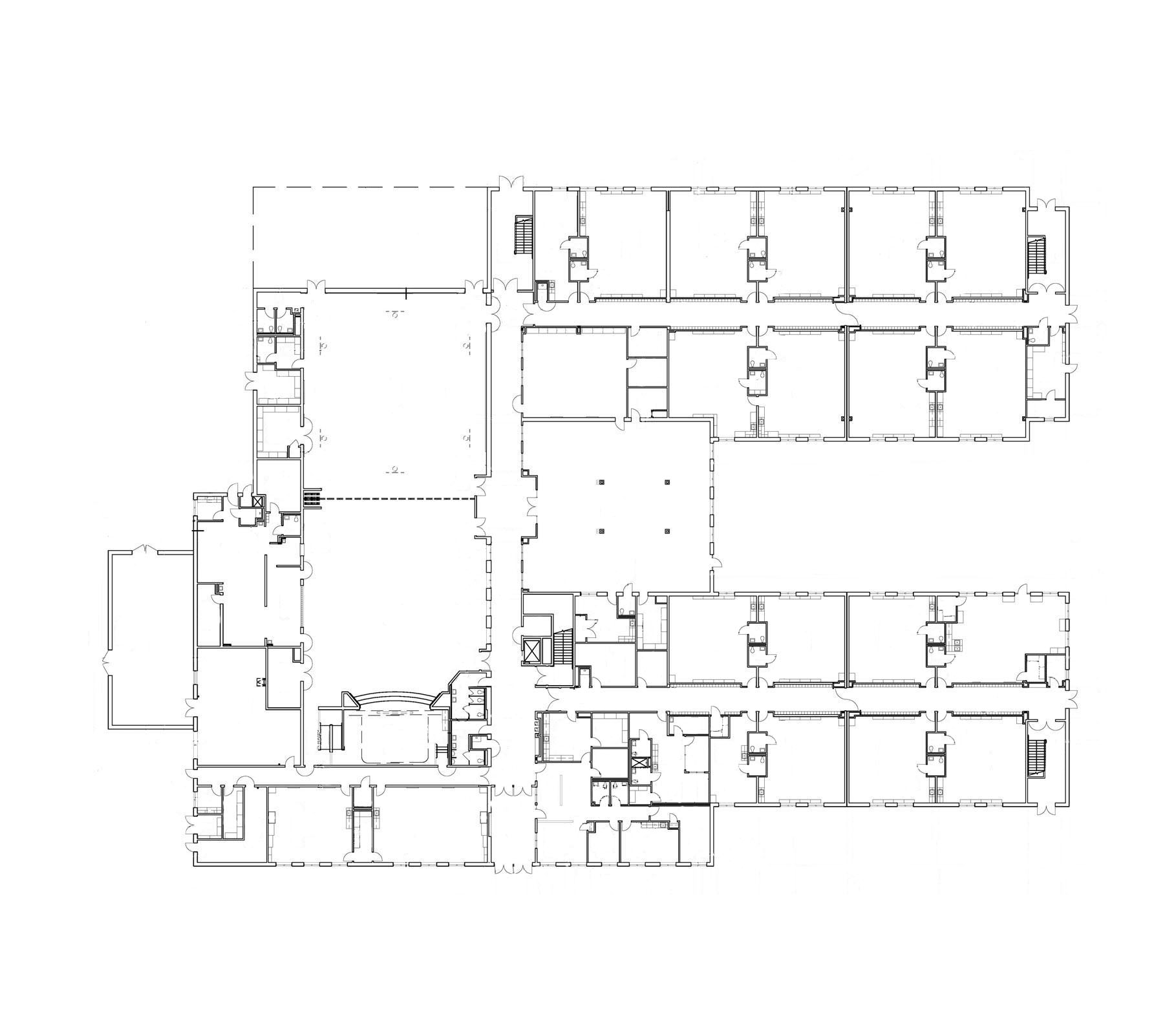 237,481 BTU/Hr needed to heat the building during the winter
Classroom Wing
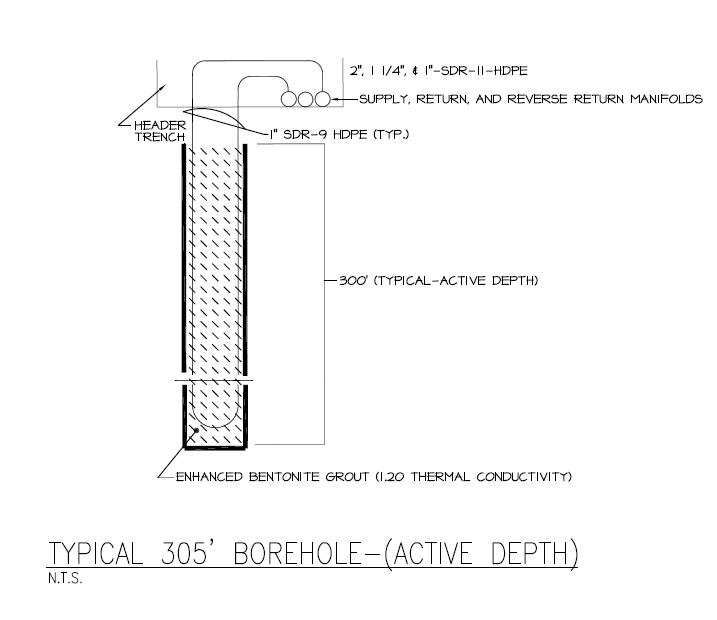 Gymnasium
MediaCenter
Courtyard
Cafeteria
X 27
Main Entrance
Image courtesy of Foreman University
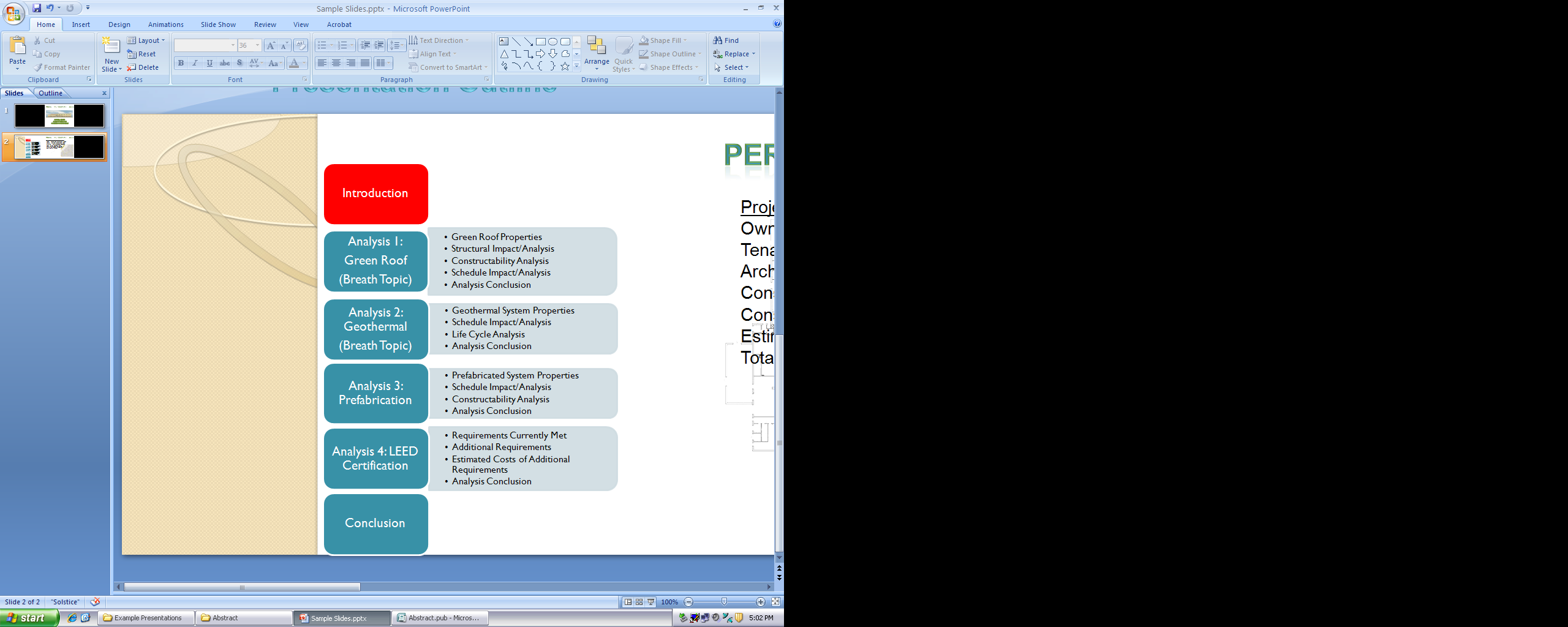 Presentation Outline
Analysis 2: Geothermal
Schedule Impact
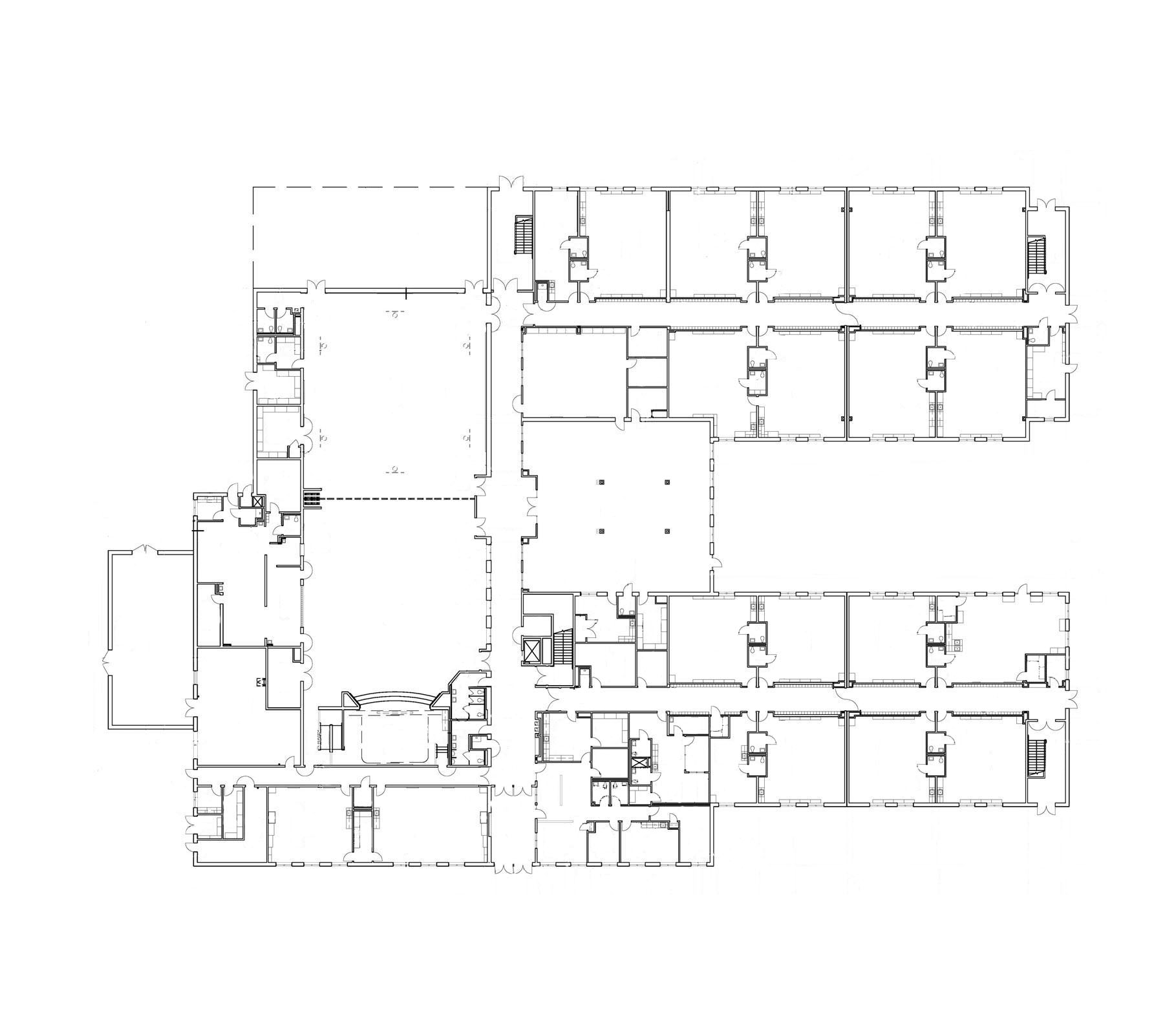 Increased Time:

Installing Equipment

Additional Excavation
Offset by:

Additional Crews 

Overlapping excavation and instillation

Acceleration of drywall instillation (critical path activity later in construction)
Classroom Wing
Gymnasium
MediaCenter
Courtyard
Cafeteria
Main Entrance
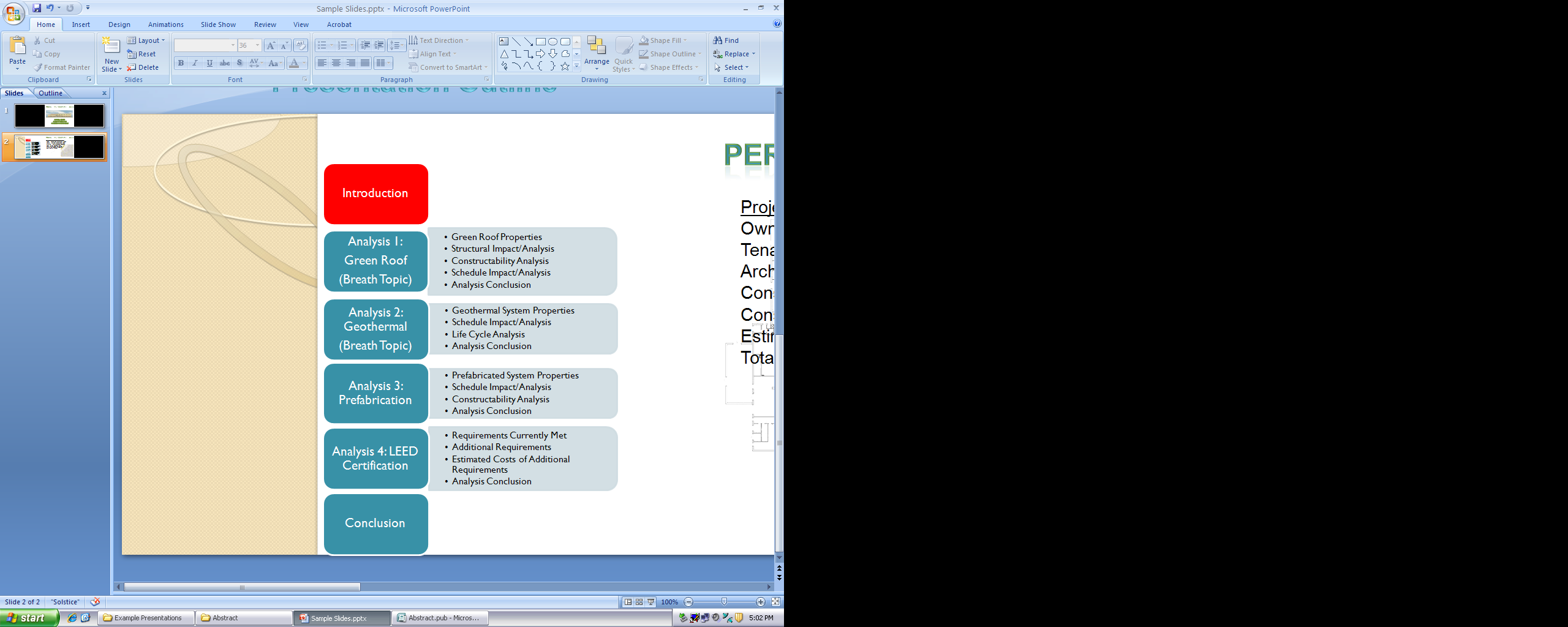 Presentation Outline
Analysis 2: Geothermal
Schedule Impact / Life Cycle Analysis
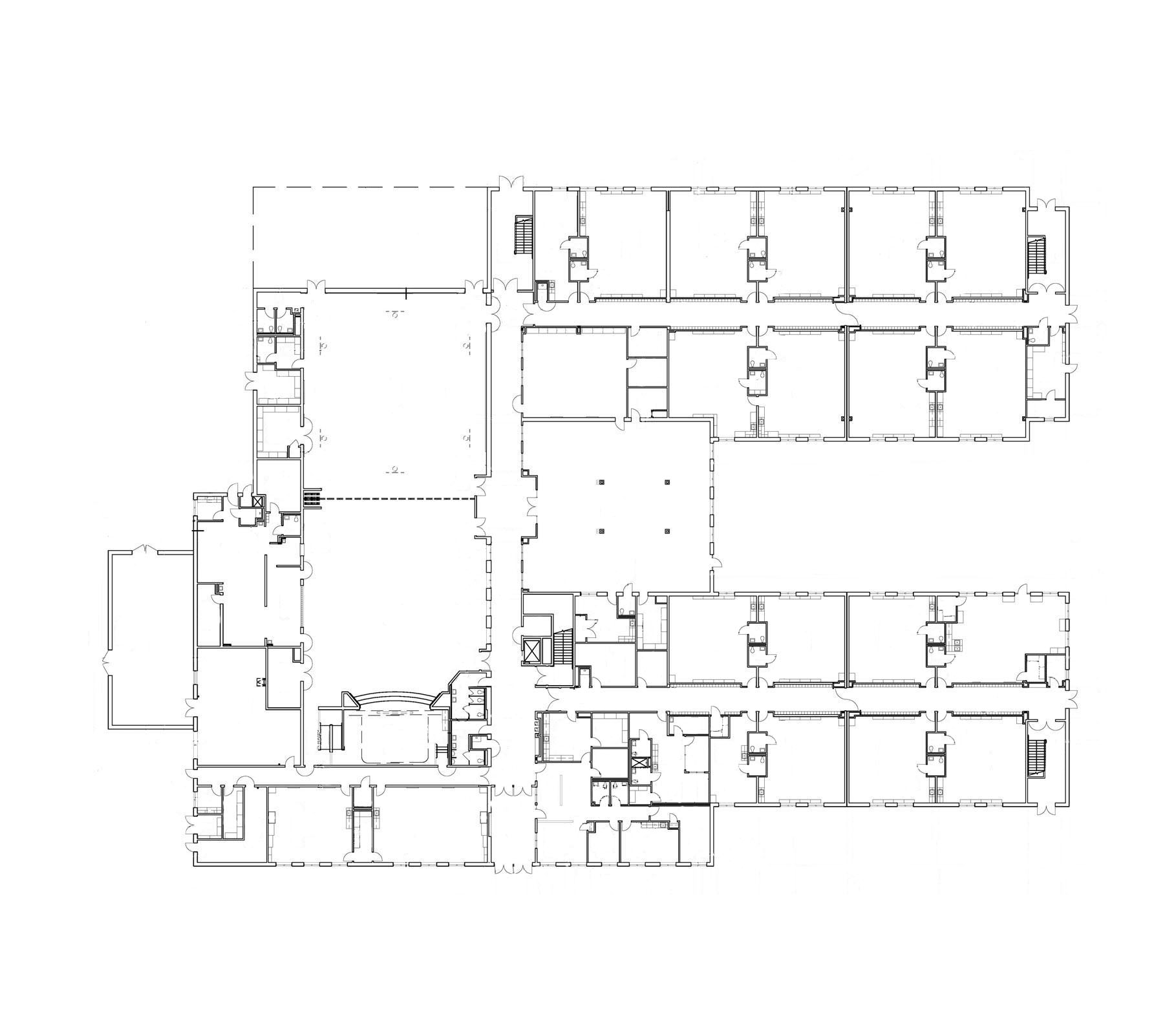 Additional Construction Time → Additional General Conditions
Classroom Wing
Gymnasium
MediaCenter
Courtyard
Cafeteria
Main Entrance
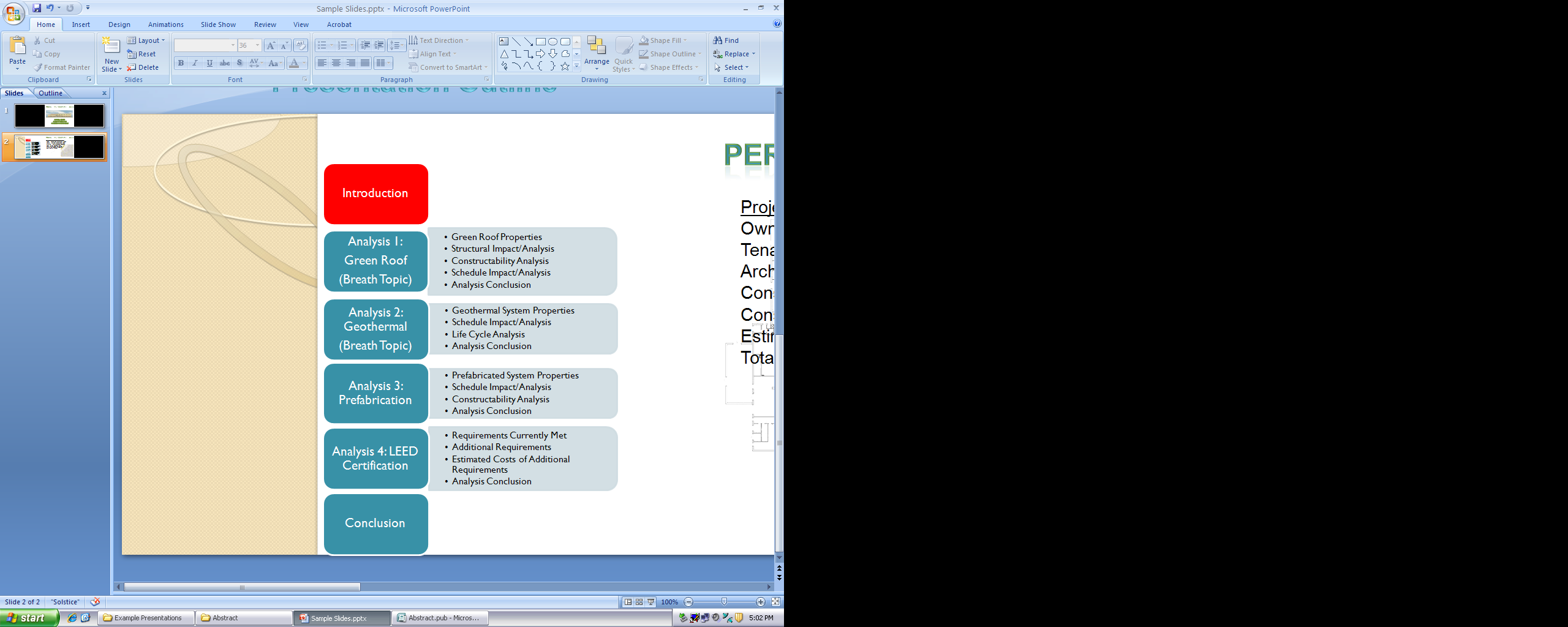 Presentation Outline
Analysis 2: Geothermal
Life Cycle Analysis
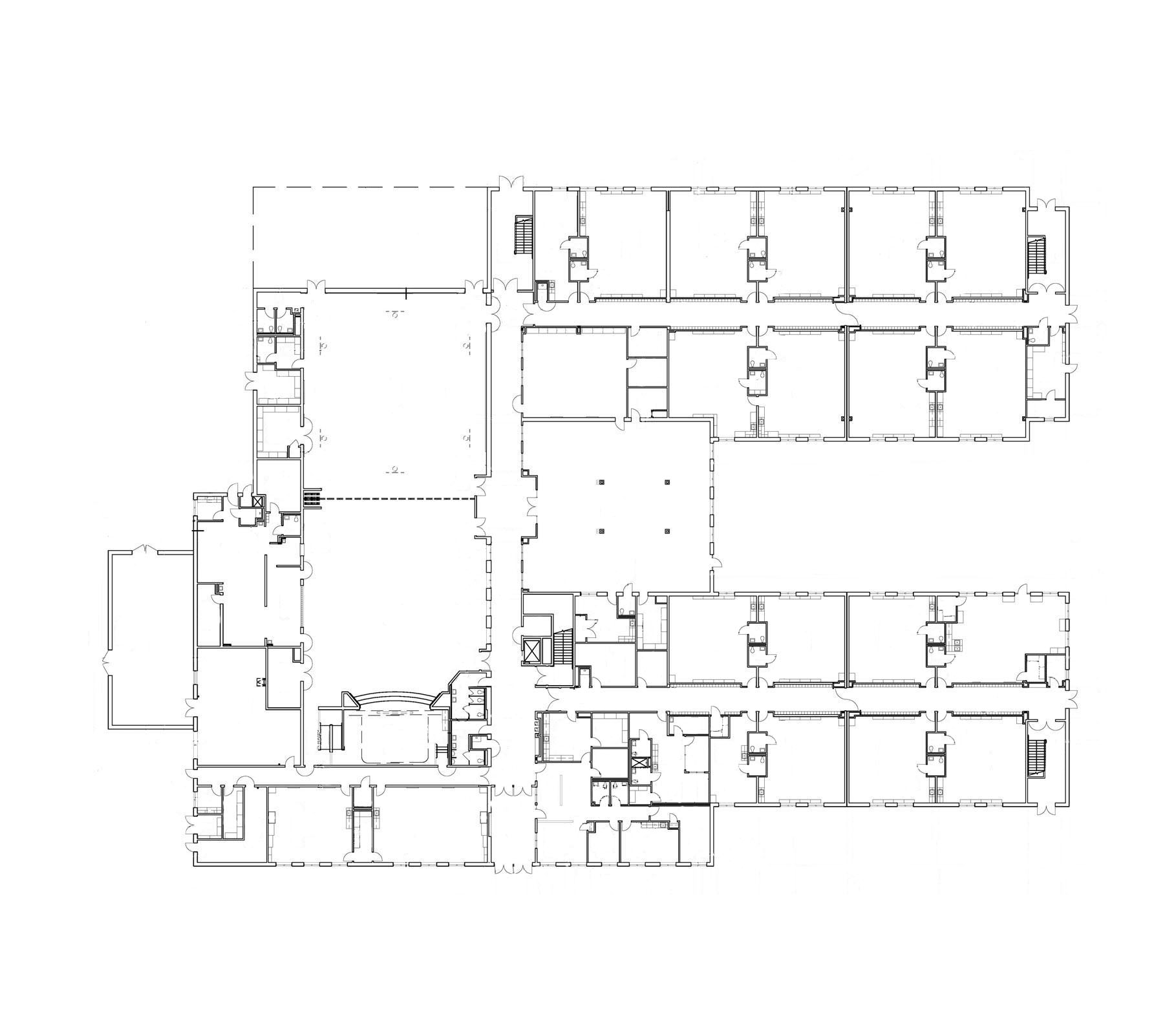 Upfront Costs:

Additional General Conditions 

Additional Excavation

Additional Costs of system components

 Total upfront cost $736,023 

MD tax Incentives approx. $10,000
Lifecycle Savings:

Energy saved by geothermal system
- 
Energy used by geothermal system
Classroom Wing
Gymnasium
MediaCenter
Courtyard
Cafeteria
Main Entrance
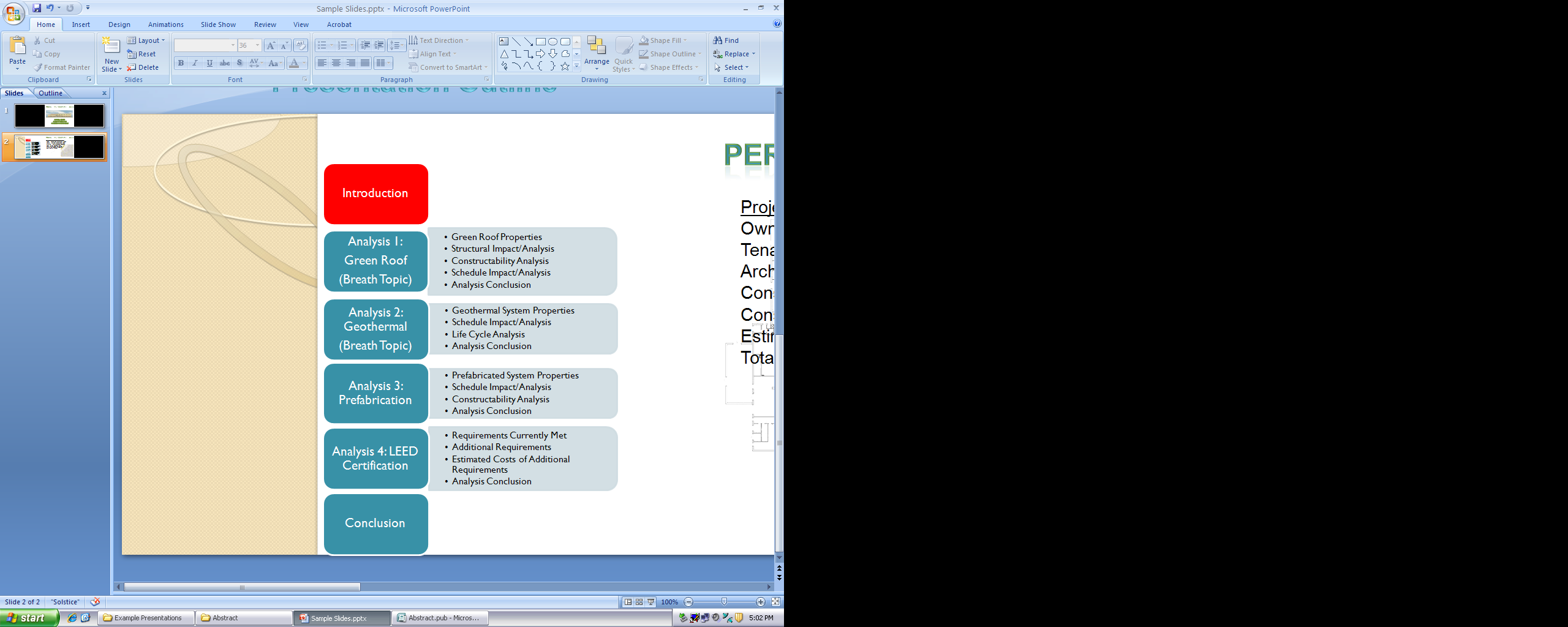 Presentation Outline
Analysis 2: Geothermal
Life Cycle Analysis
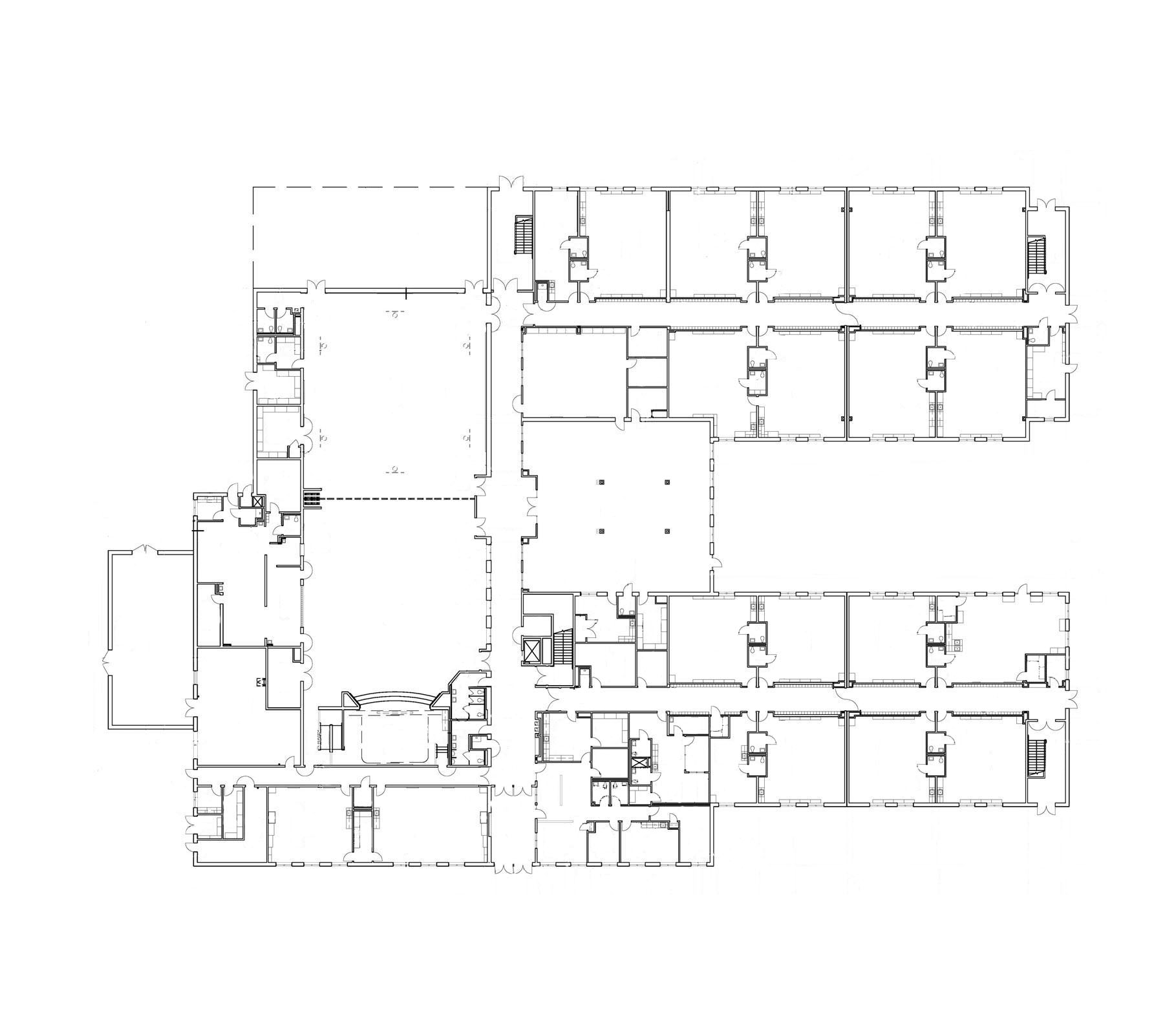 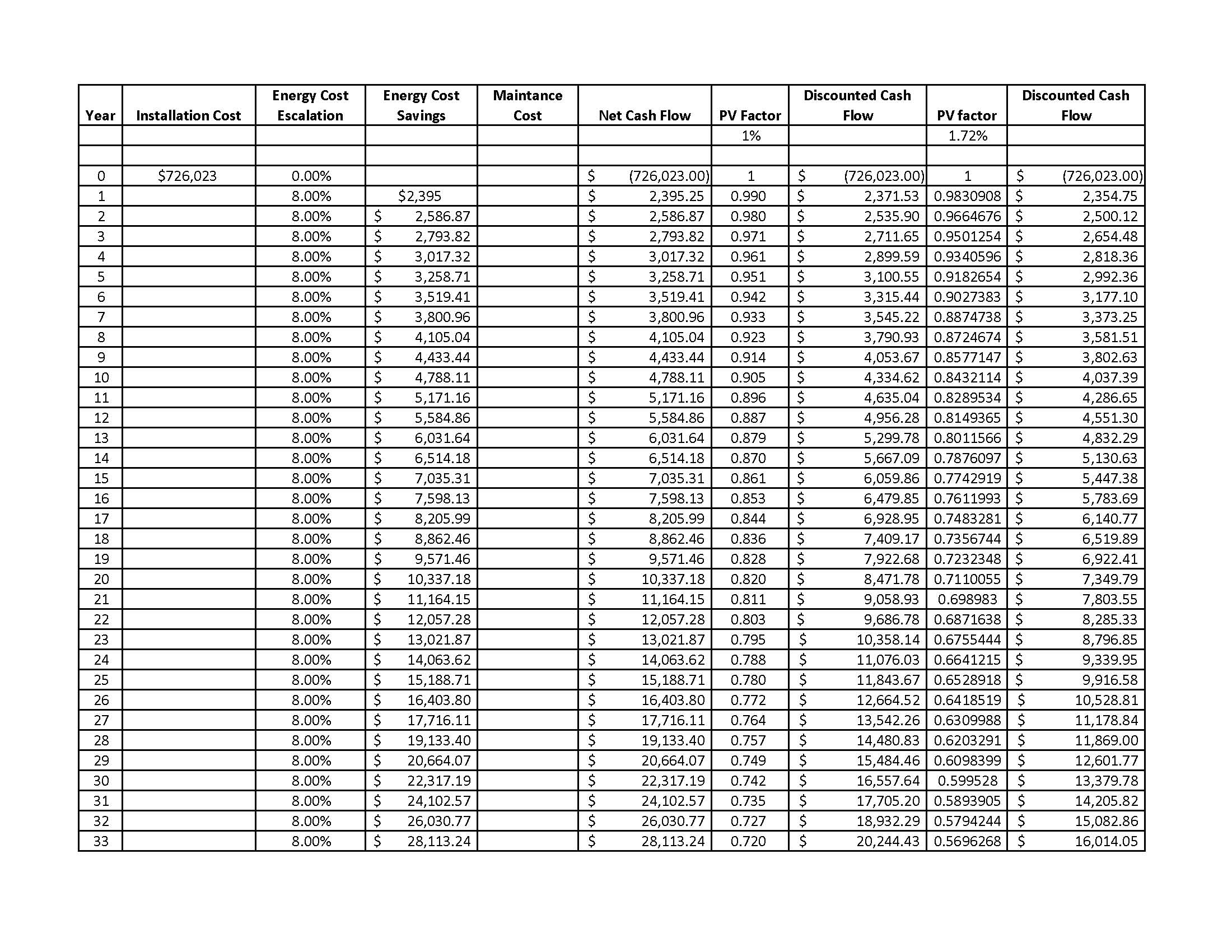 Classroom Wing
Gymnasium
MediaCenter
Courtyard
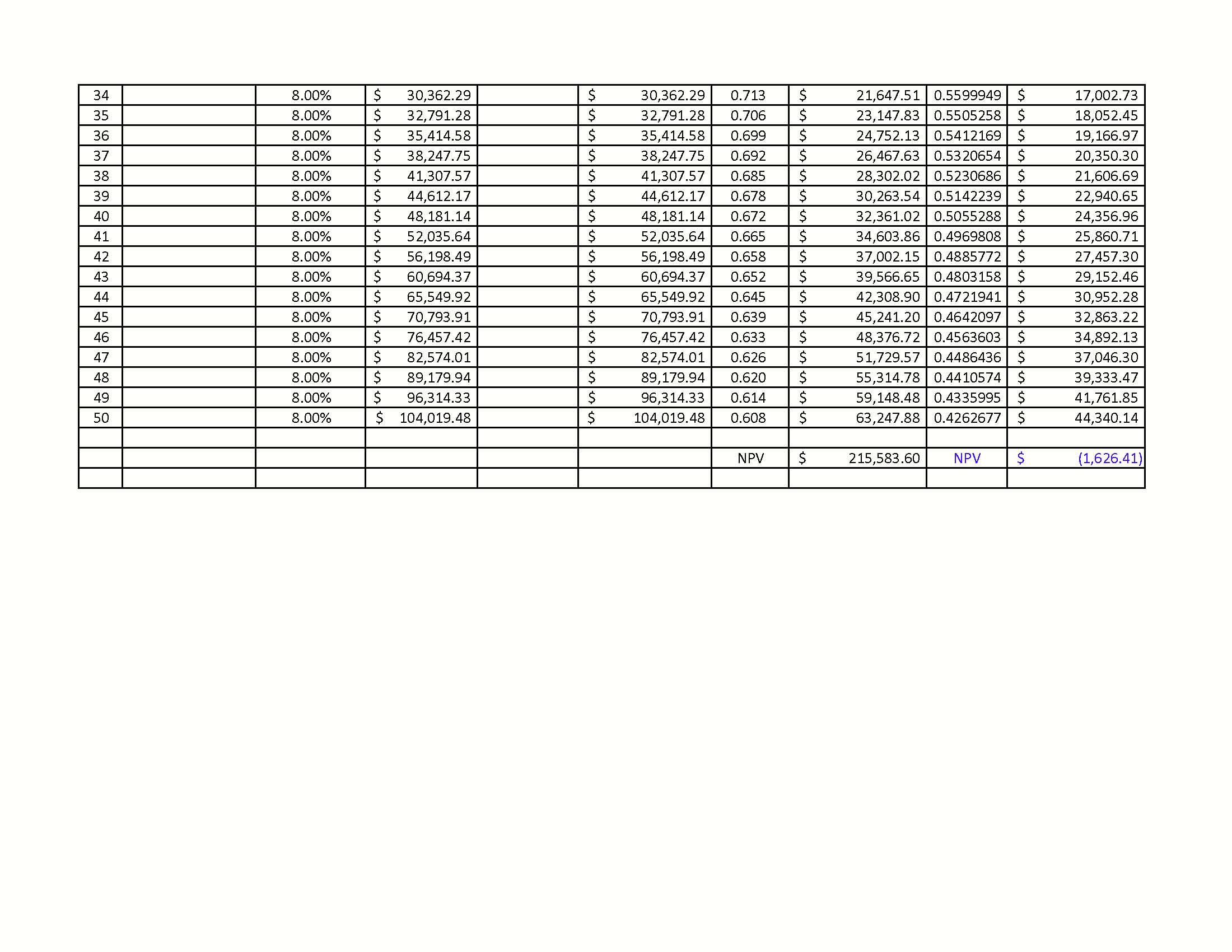 Cafeteria
Main Entrance
Internal Rate of Return = 1.68% (1.71% w/ tax incentives) 
With 3% inflation rate PV= -271,412.27
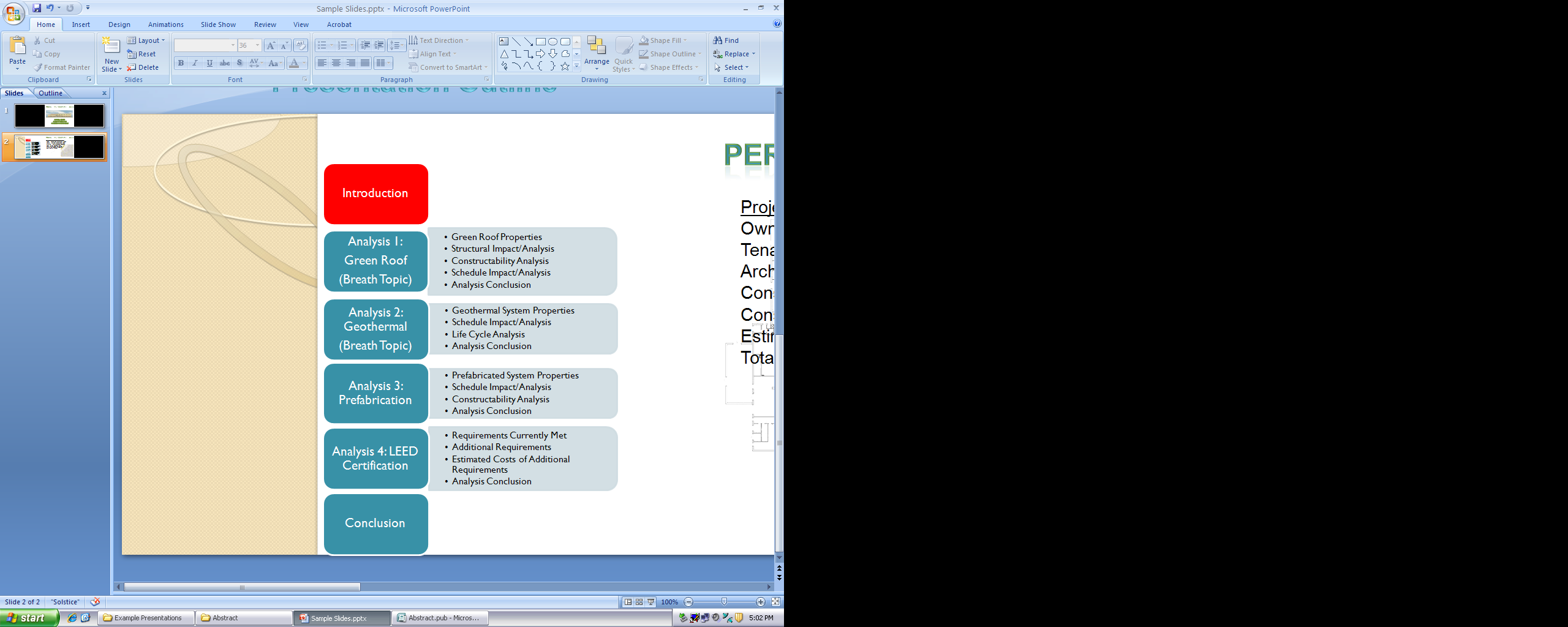 Presentation Outline
Analysis 2: Geothermal
Analysis Conclusion
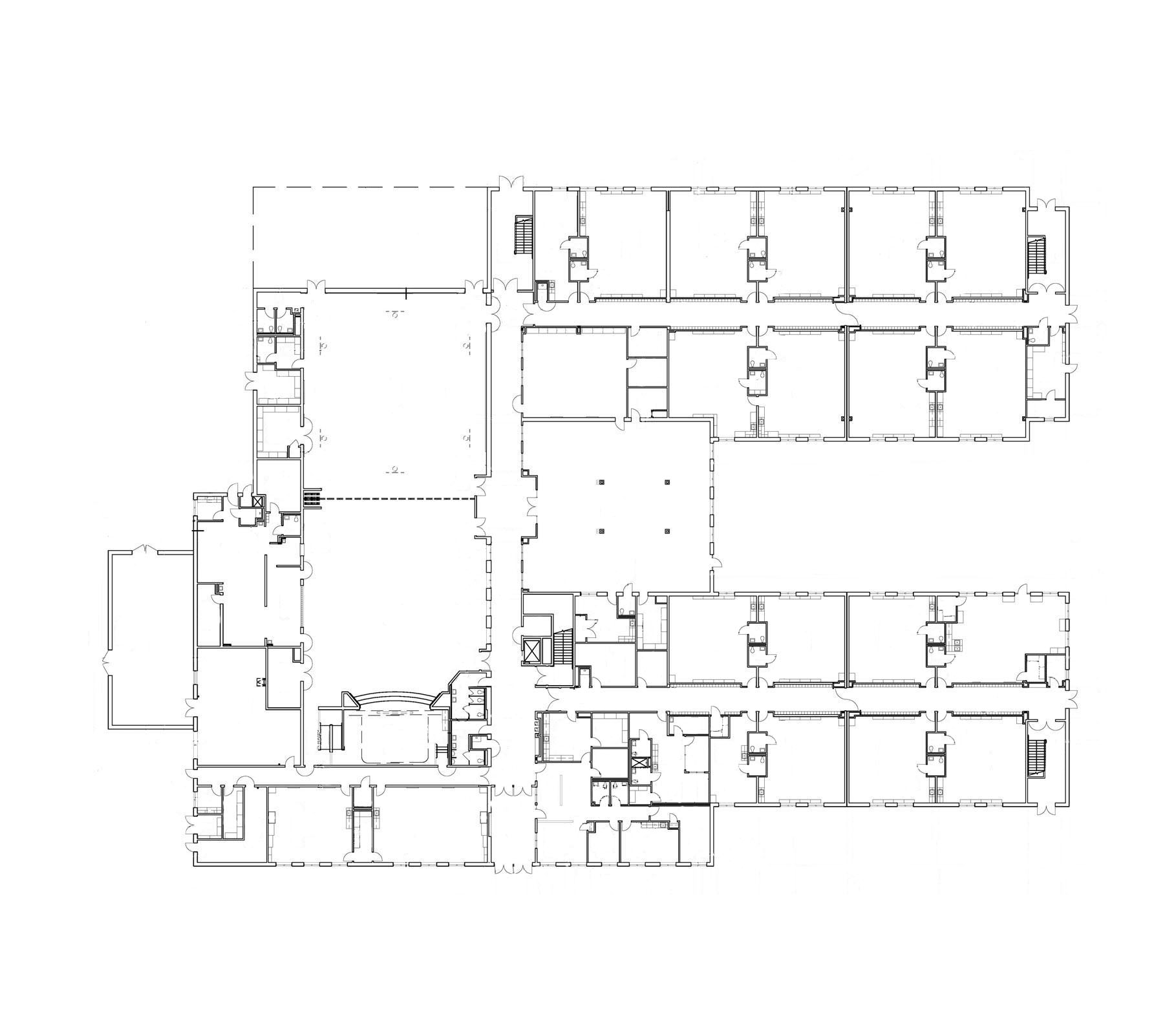 Geothermal system will add between 10 and 31 workdays to project schedule

Schedule impacts will result in additional general conditions

Internal rate of return less than 2%
Classroom Wing
Gymnasium
MediaCenter
Courtyard
Cafeteria
Main Entrance
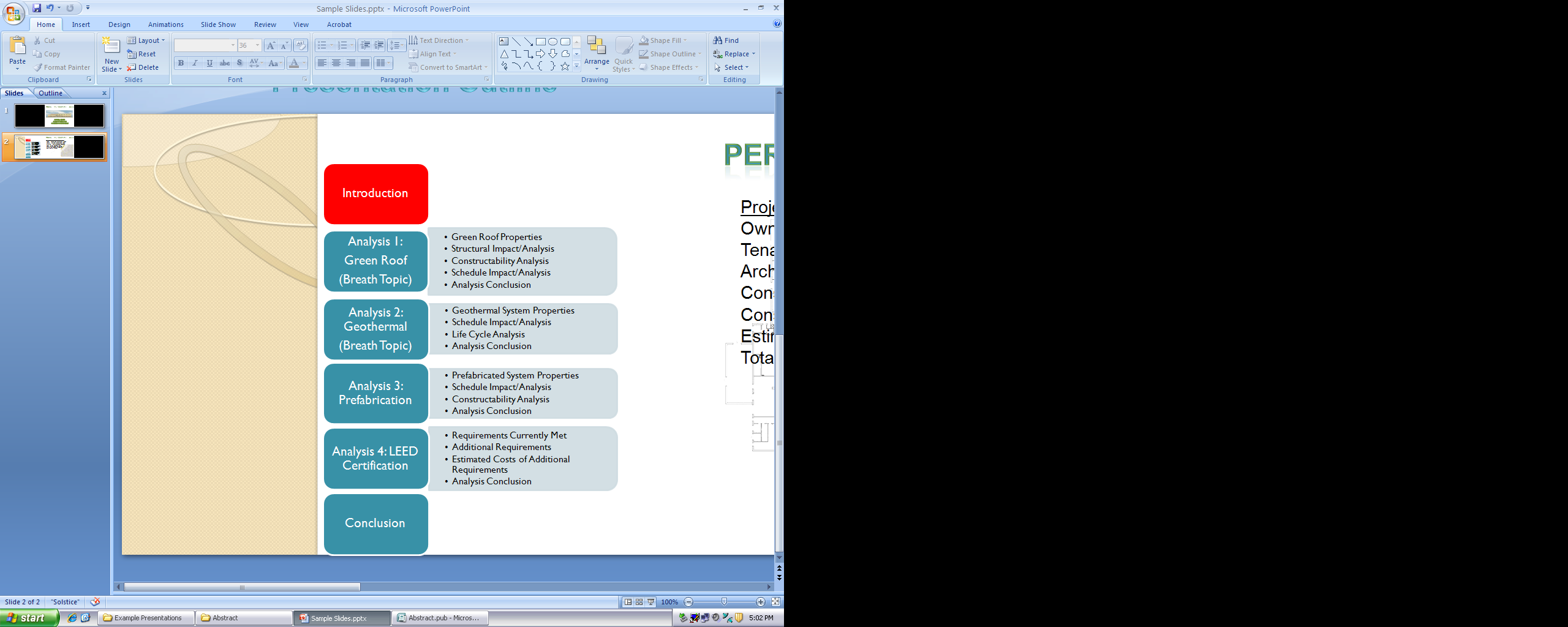 Presentation Outline
Analysis 3: Prefabrication
Introduction to Analysis
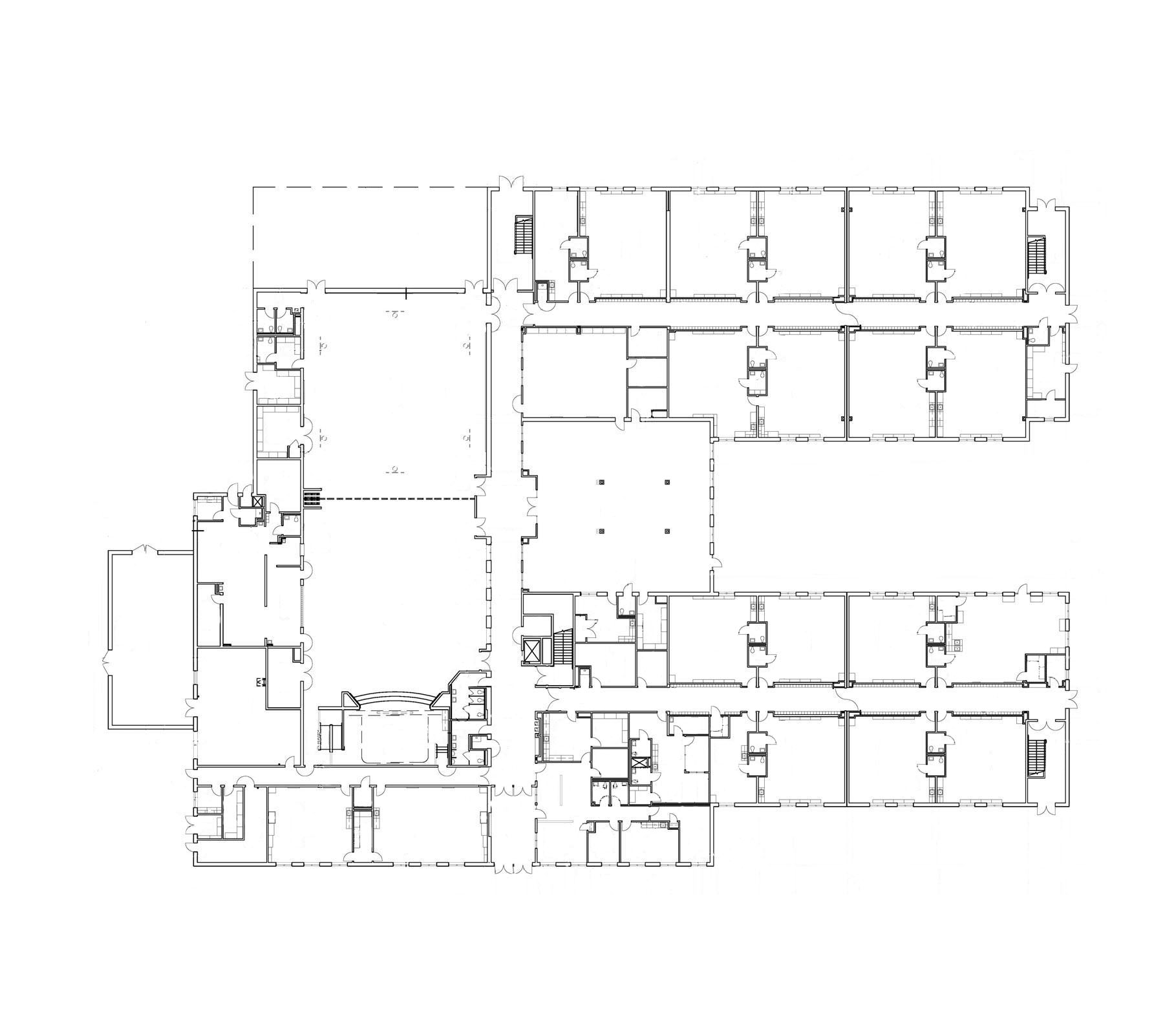 Classroom Wing
Higher Quality

Reduced on-site construction time

Eliminates need for cold-weather construction practices

Eliminates need for scaffolding

Requires crane
Gymnasium
MediaCenter
Courtyard
Cafeteria
Main Entrance
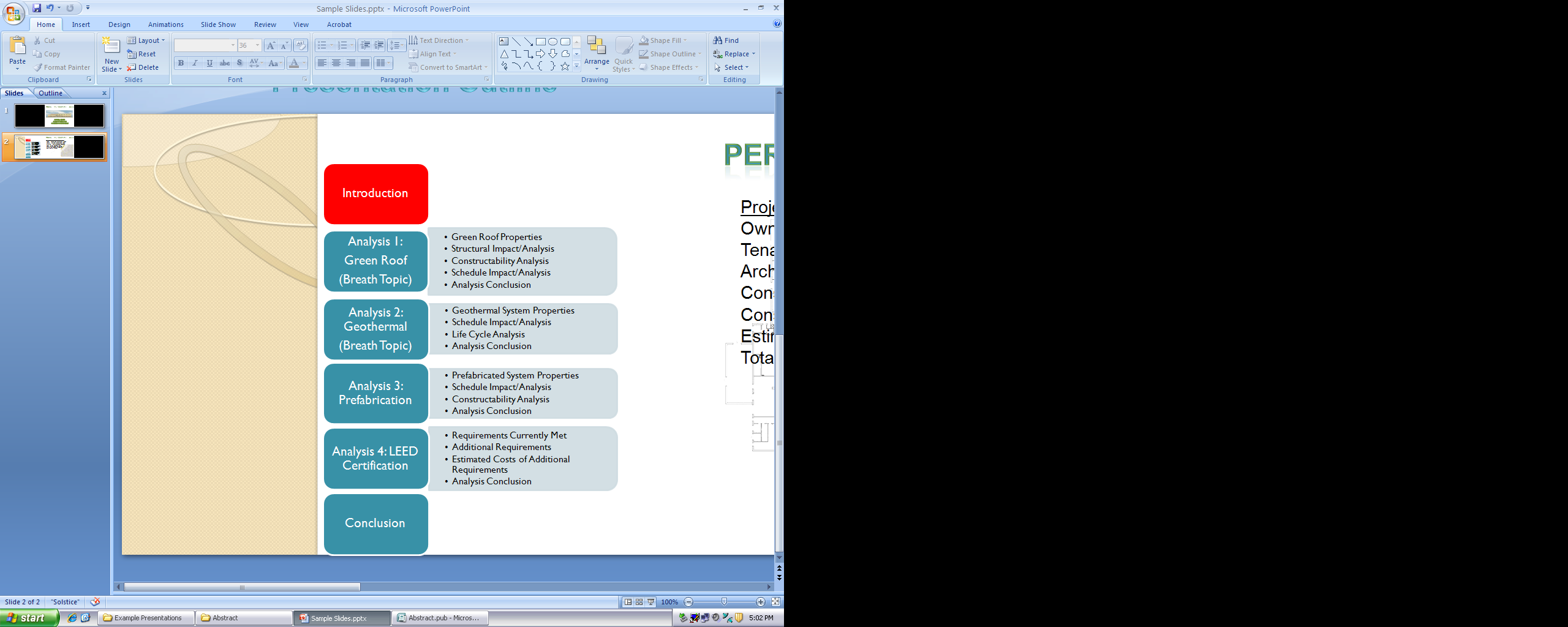 Presentation Outline
Analysis 3: Prefabrication
System Properties
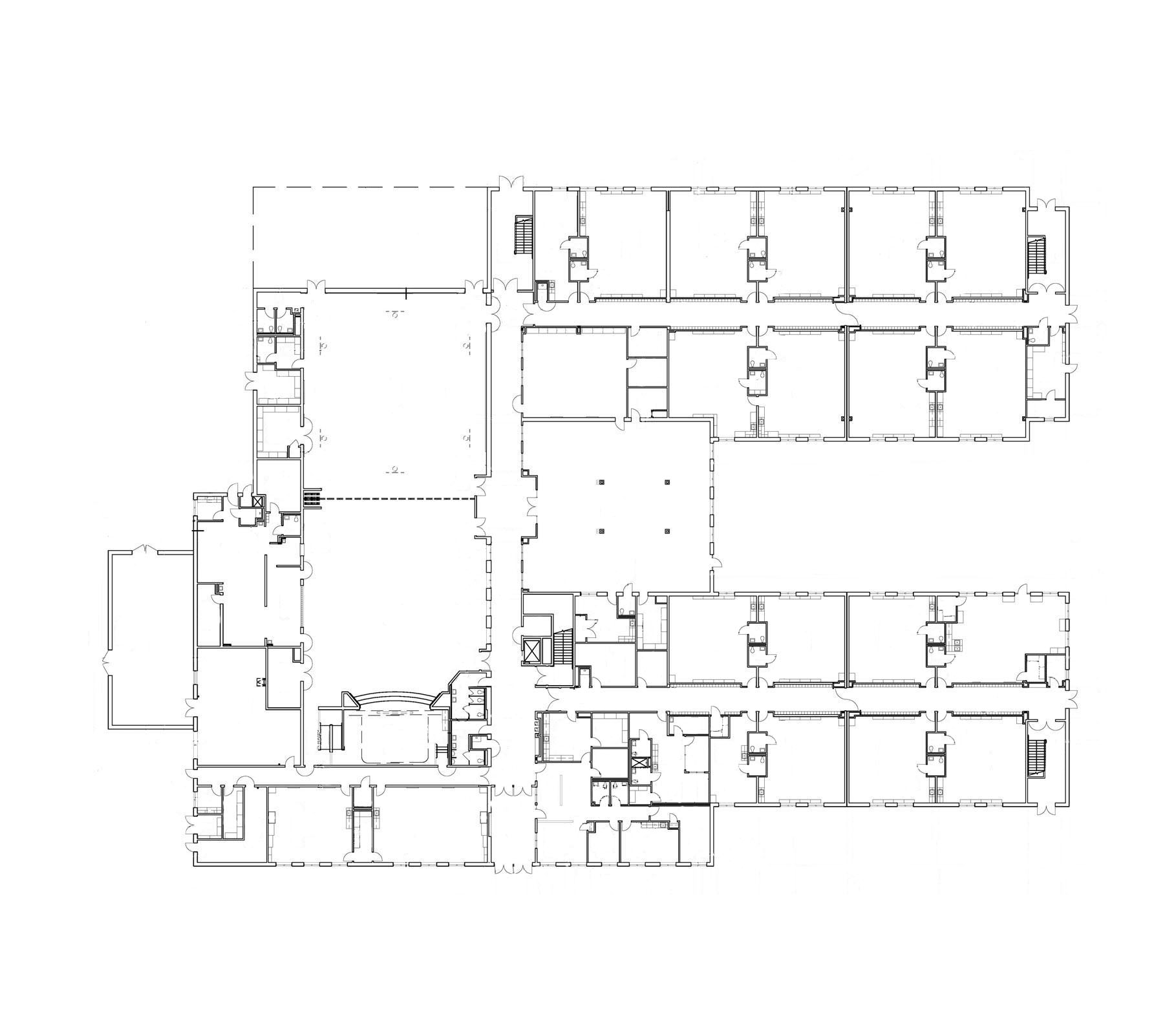 Classroom Wing
Panels constructed using hand-laying method
↓
Masonry contractor’s regular workforce can serve 
as off-site prefabricator

Casting method not appropriate for this project
Gymnasium
MediaCenter
Courtyard
Cafeteria
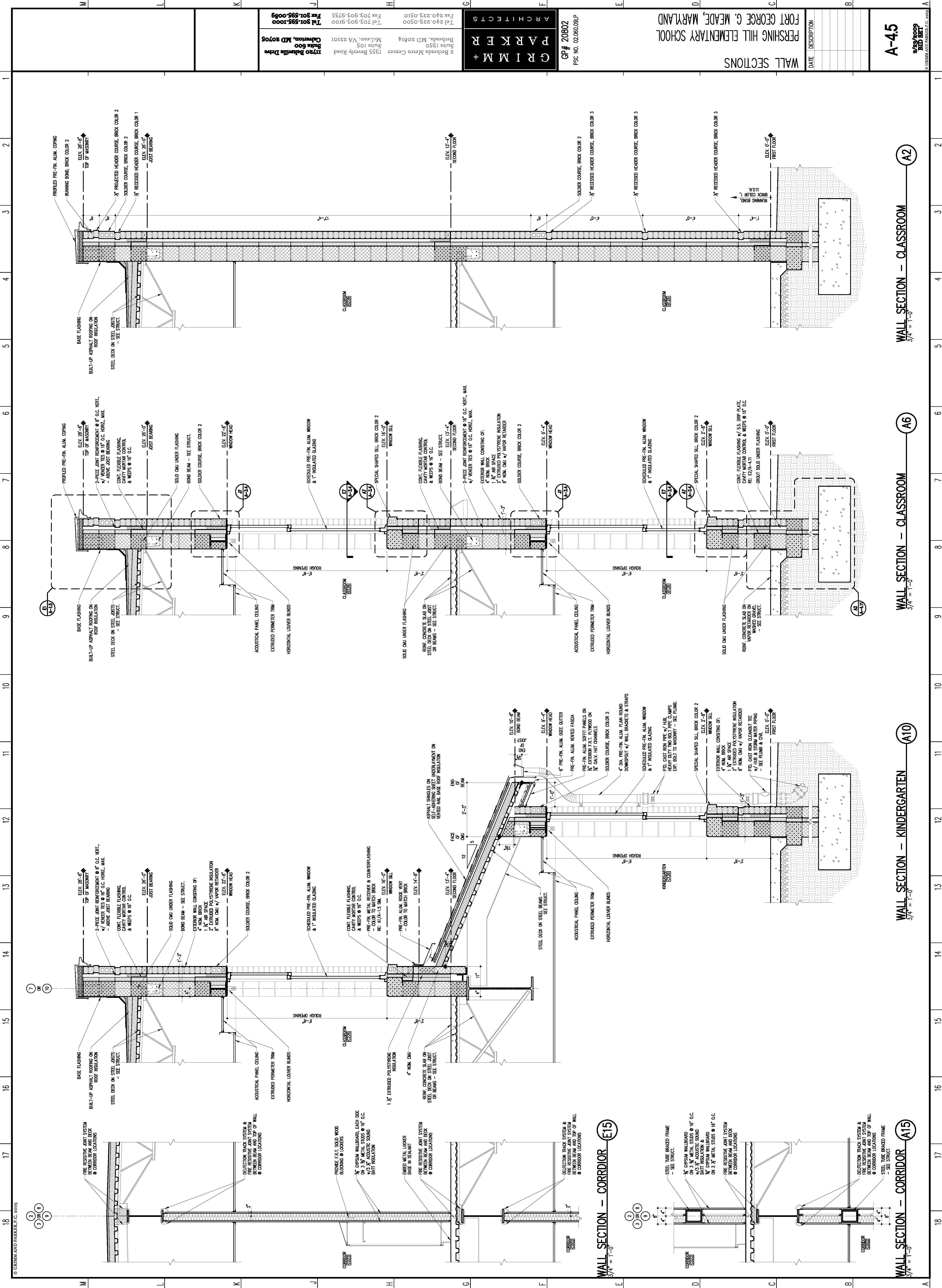 Main Entrance
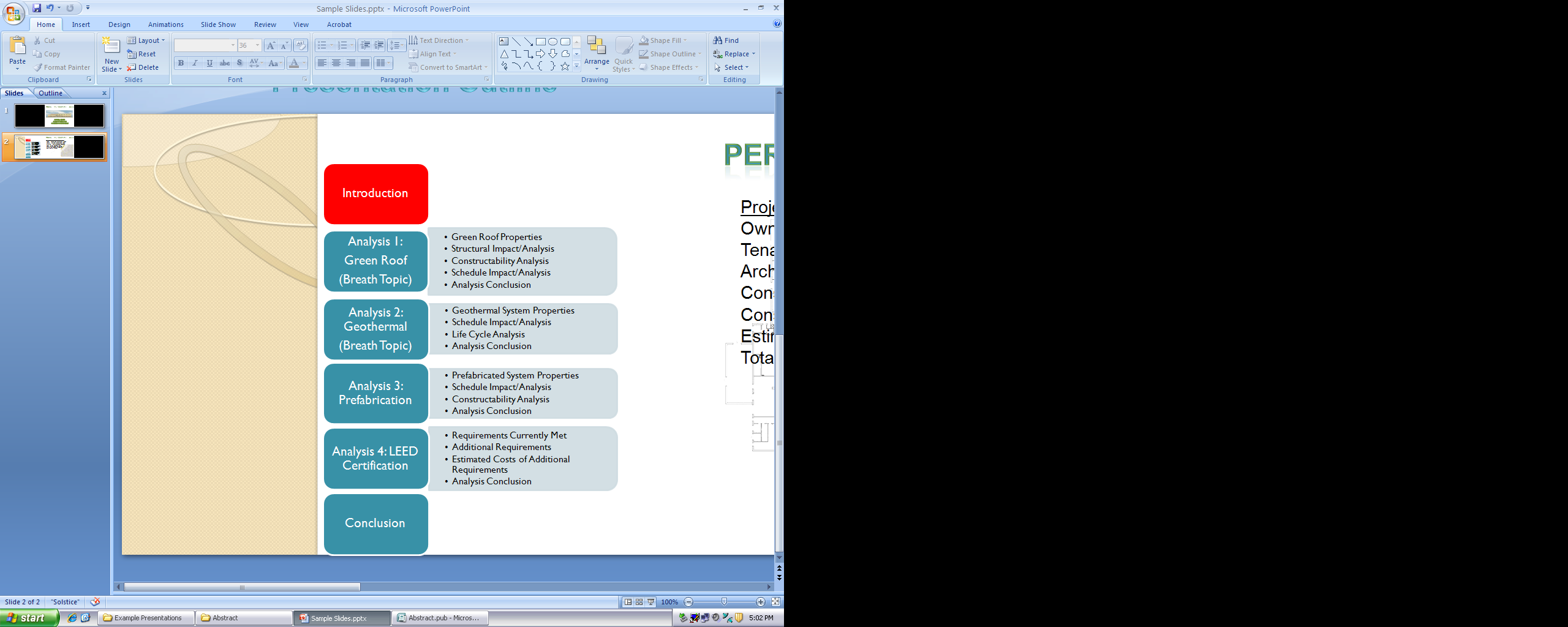 Presentation Outline
Analysis 3: Prefabrication
Schedule Impacts
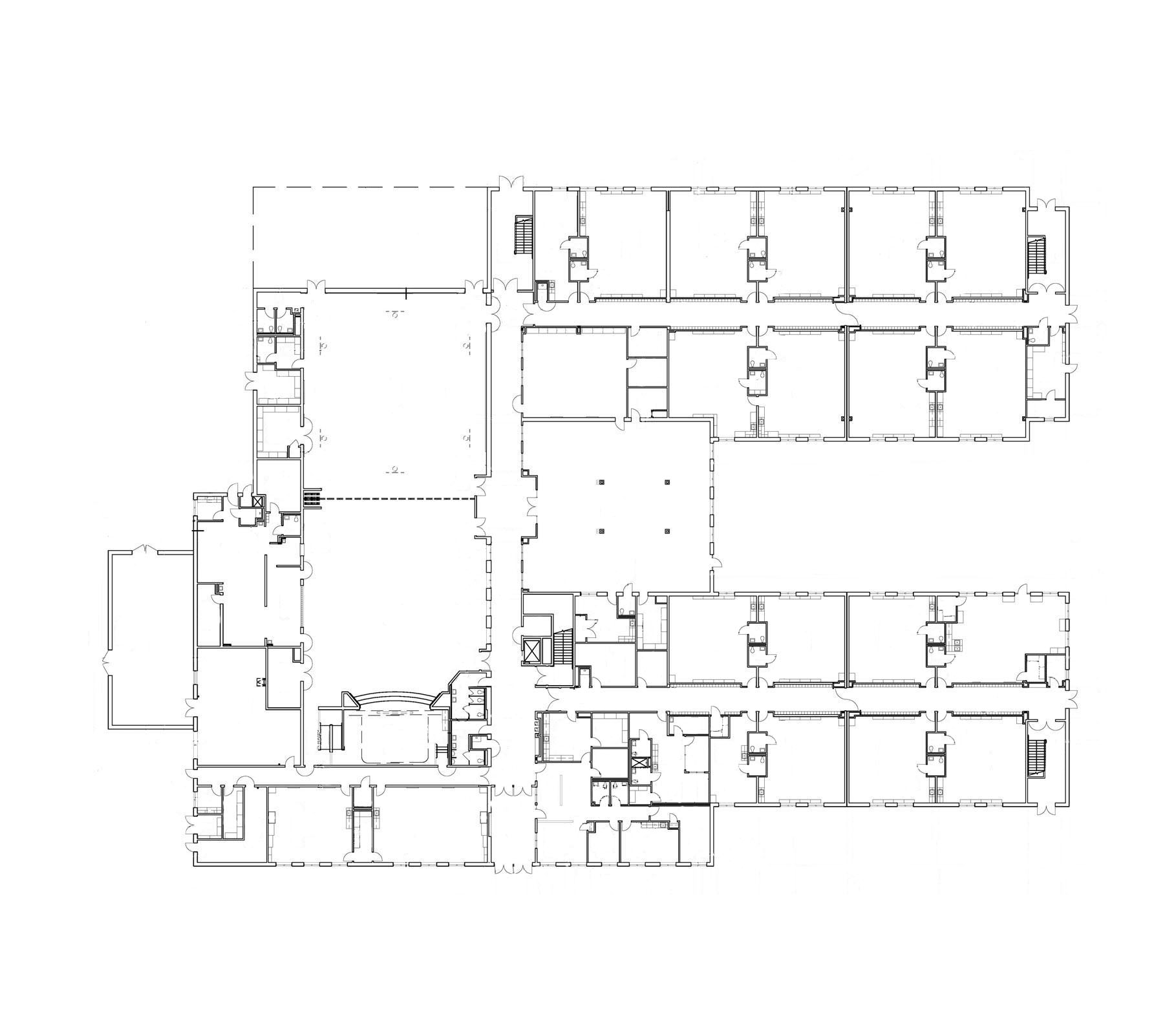 Increased daily output from 240 sqft/day to 500 sqft/day
↓
Moves end date for masonry activities from July 21 to July 2









Reduces schedule for entire project by 2 days
Classroom Wing
Gymnasium
MediaCenter
Courtyard
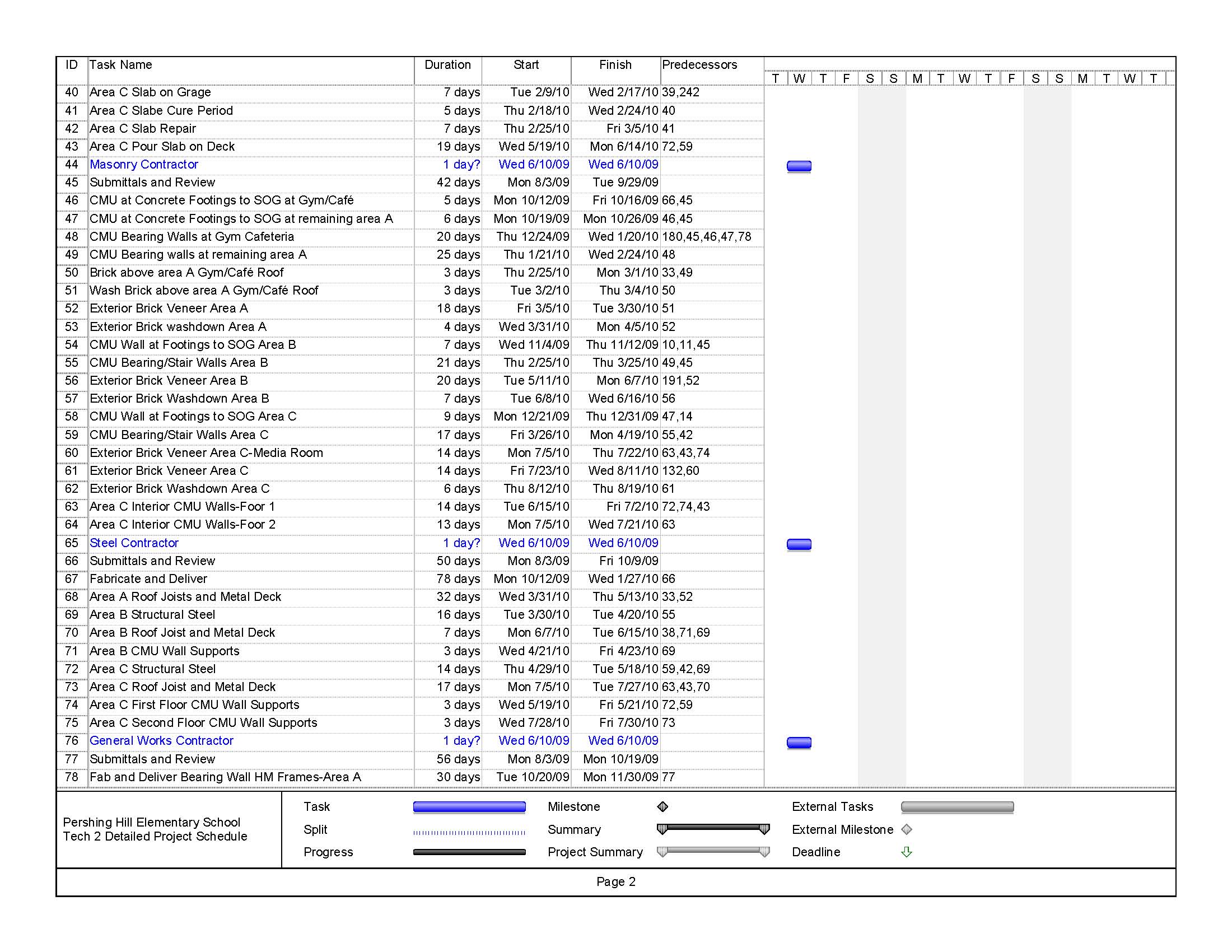 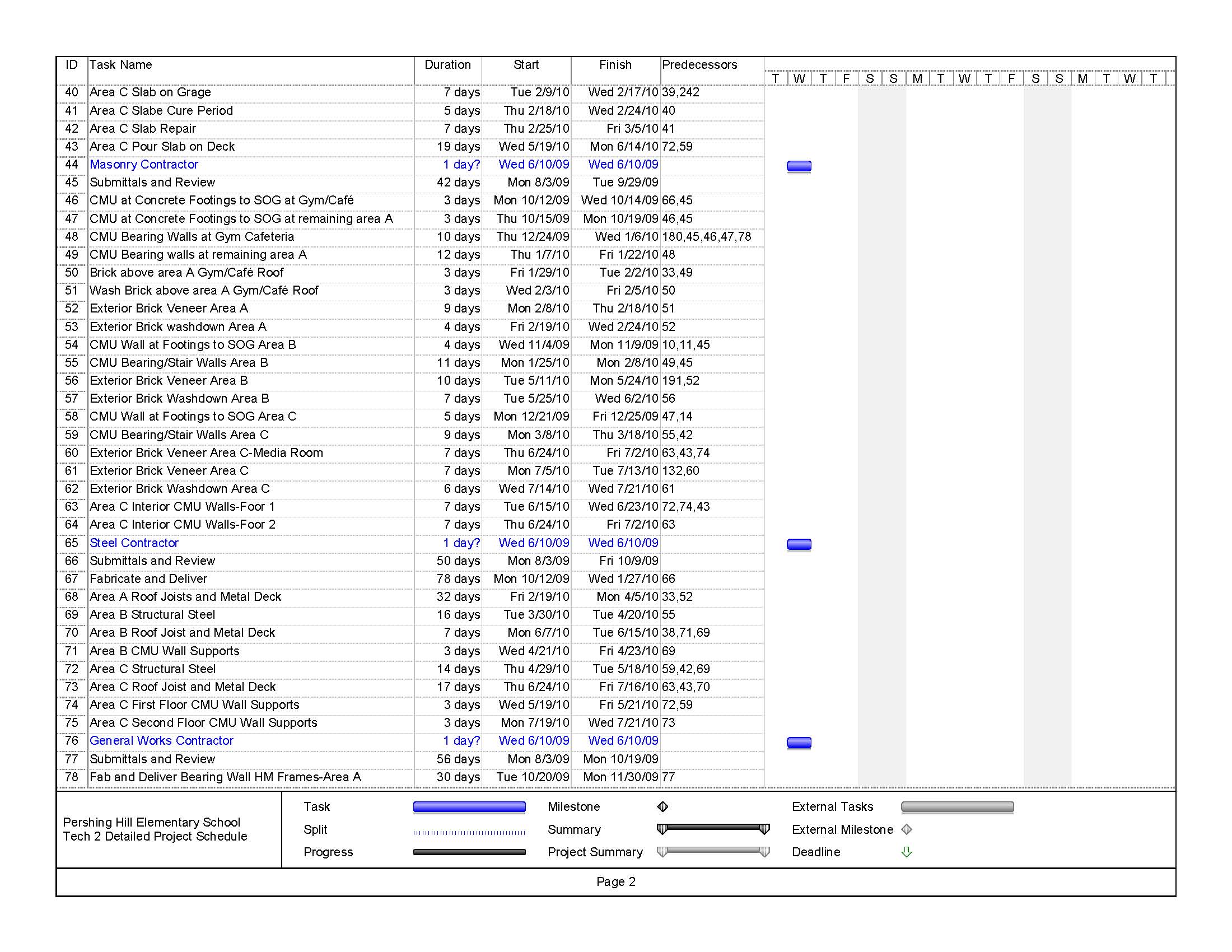 Cafeteria
Main Entrance
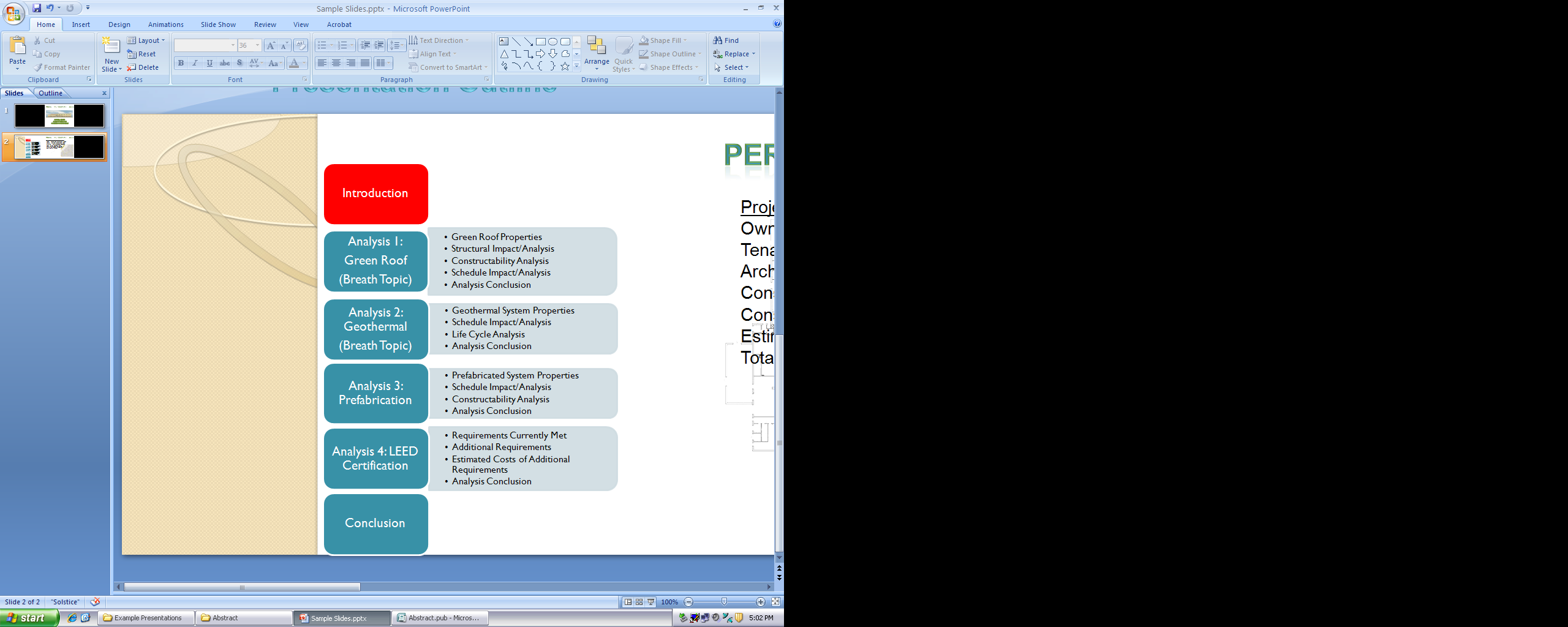 Presentation Outline
Analysis 3: Prefabrication
Constructability Analysis
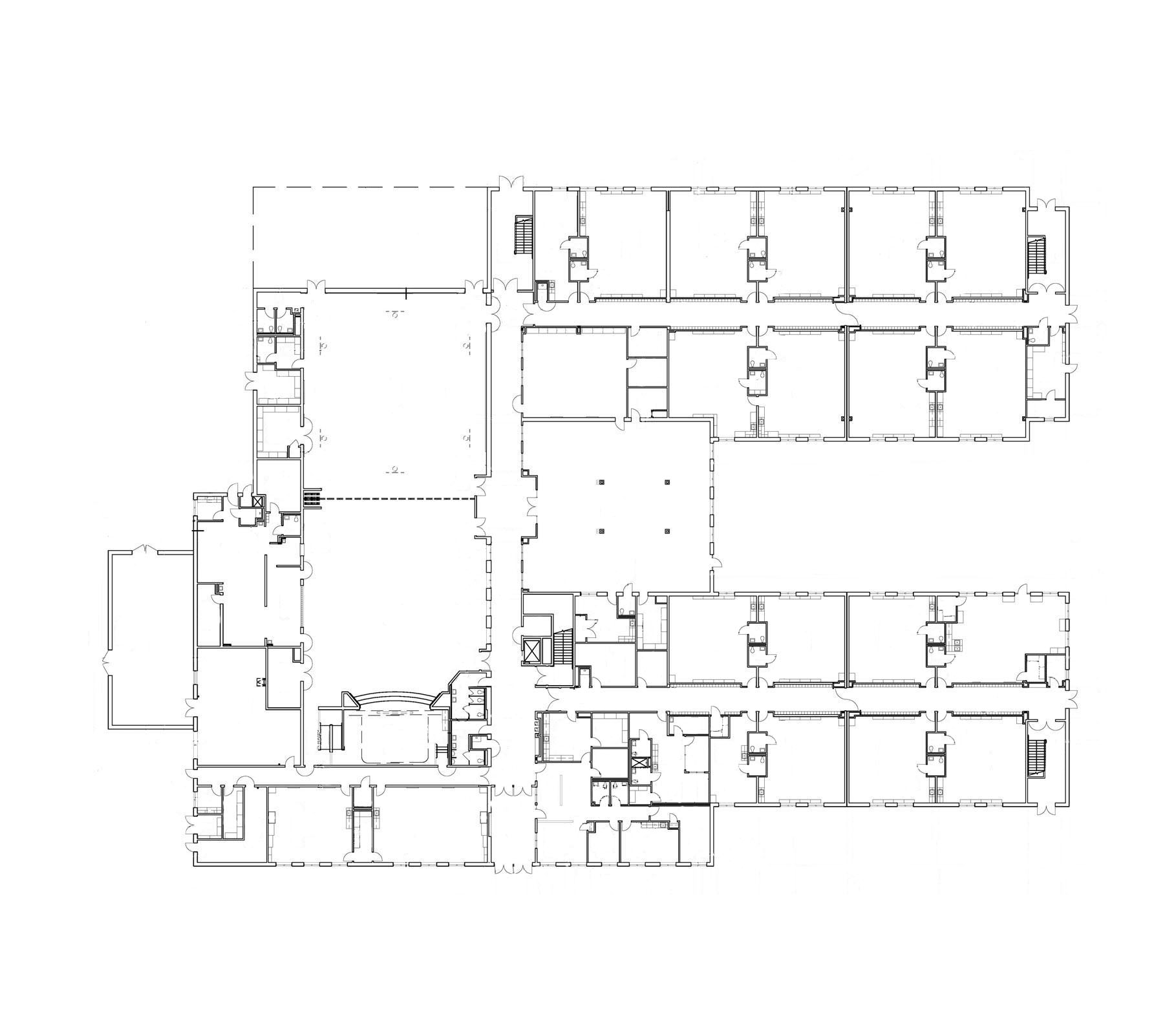 Need for crane → ◦Coordination with steel erection
                              ◦Additional crane needed for three months                 		          (alignment between trade schedules)






Masonry done over winter → ◦Elimination of cold weather 					construction techniques

Storage of Panels → ◦Timed delivery of panels
Classroom Wing
Gymnasium
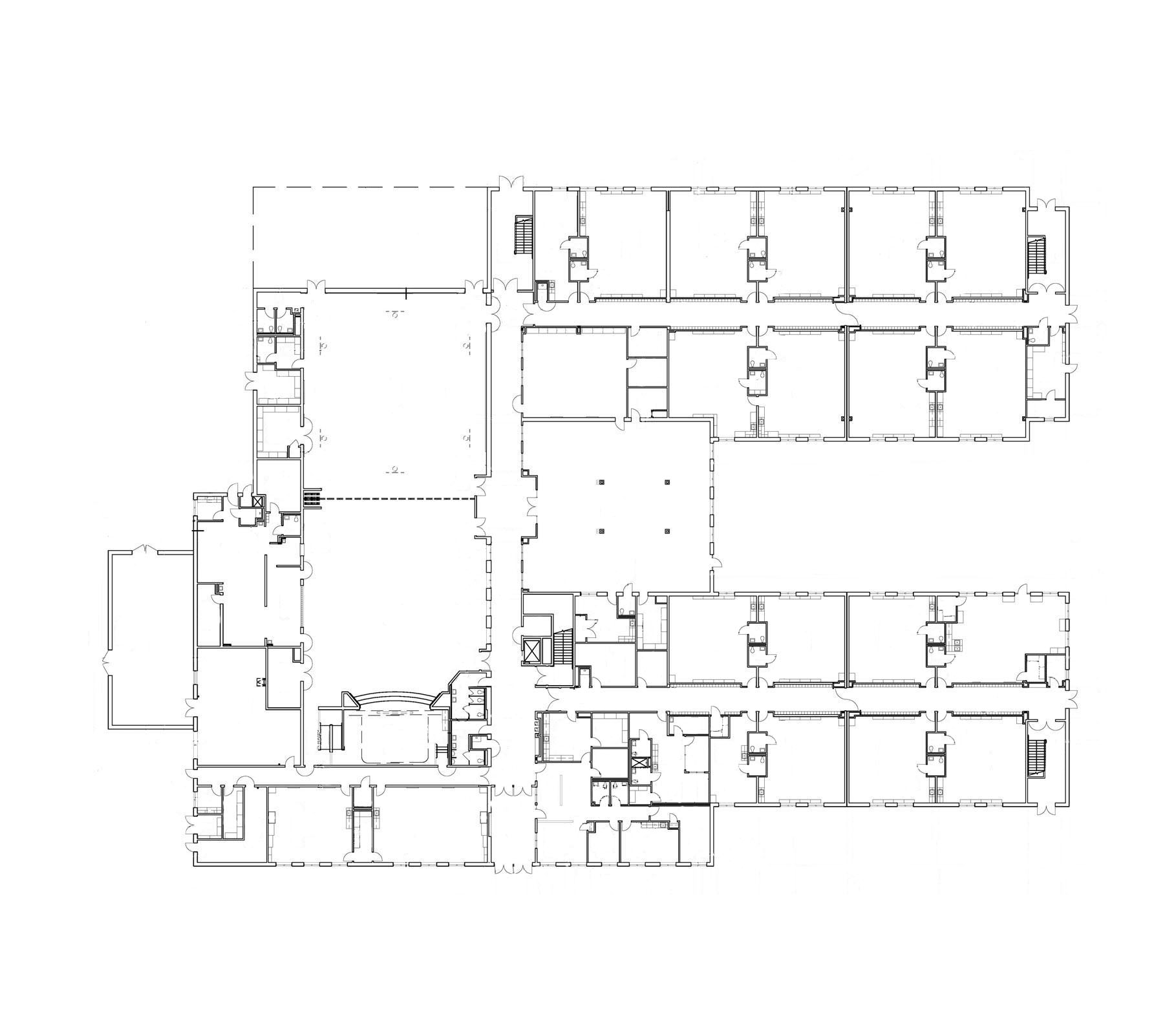 MediaCenter
Area C
Courtyard
Area A
Cafeteria
Area B
Main Entrance
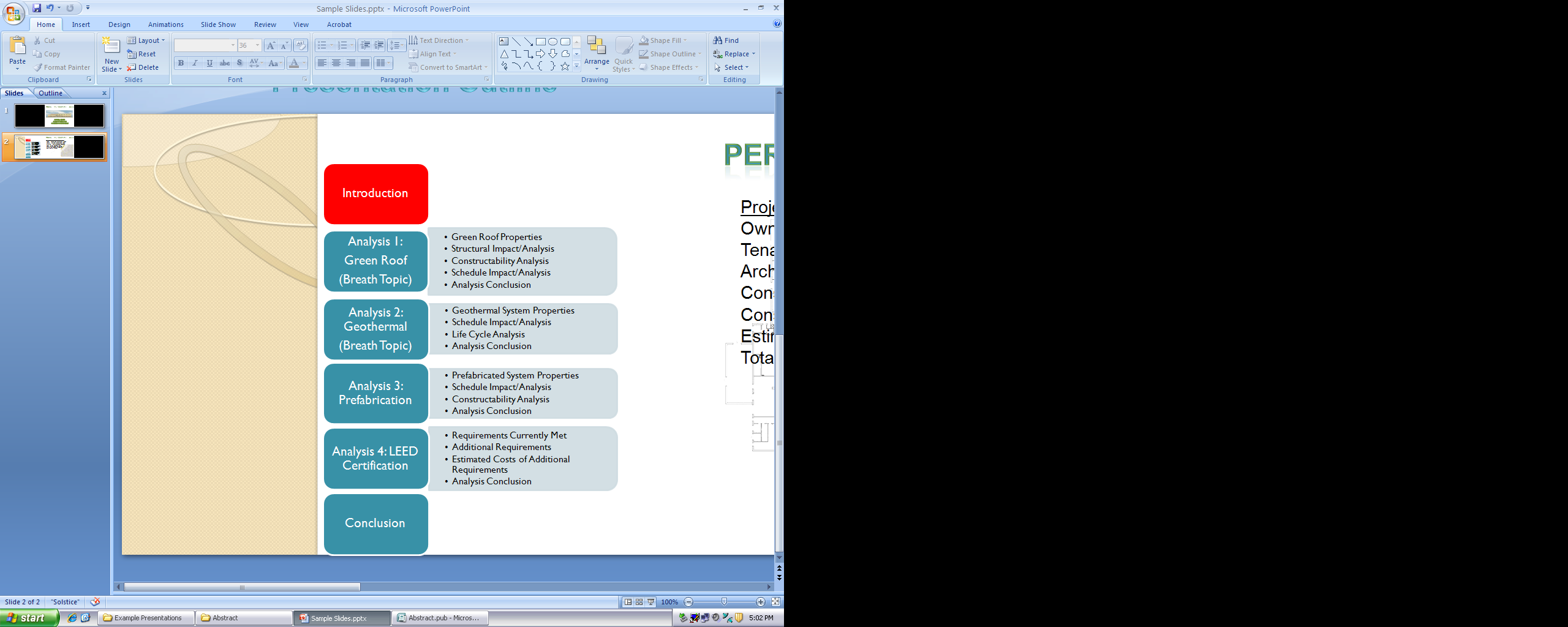 Presentation Outline
Analysis 3: Prefabrication
Analysis Conclusion
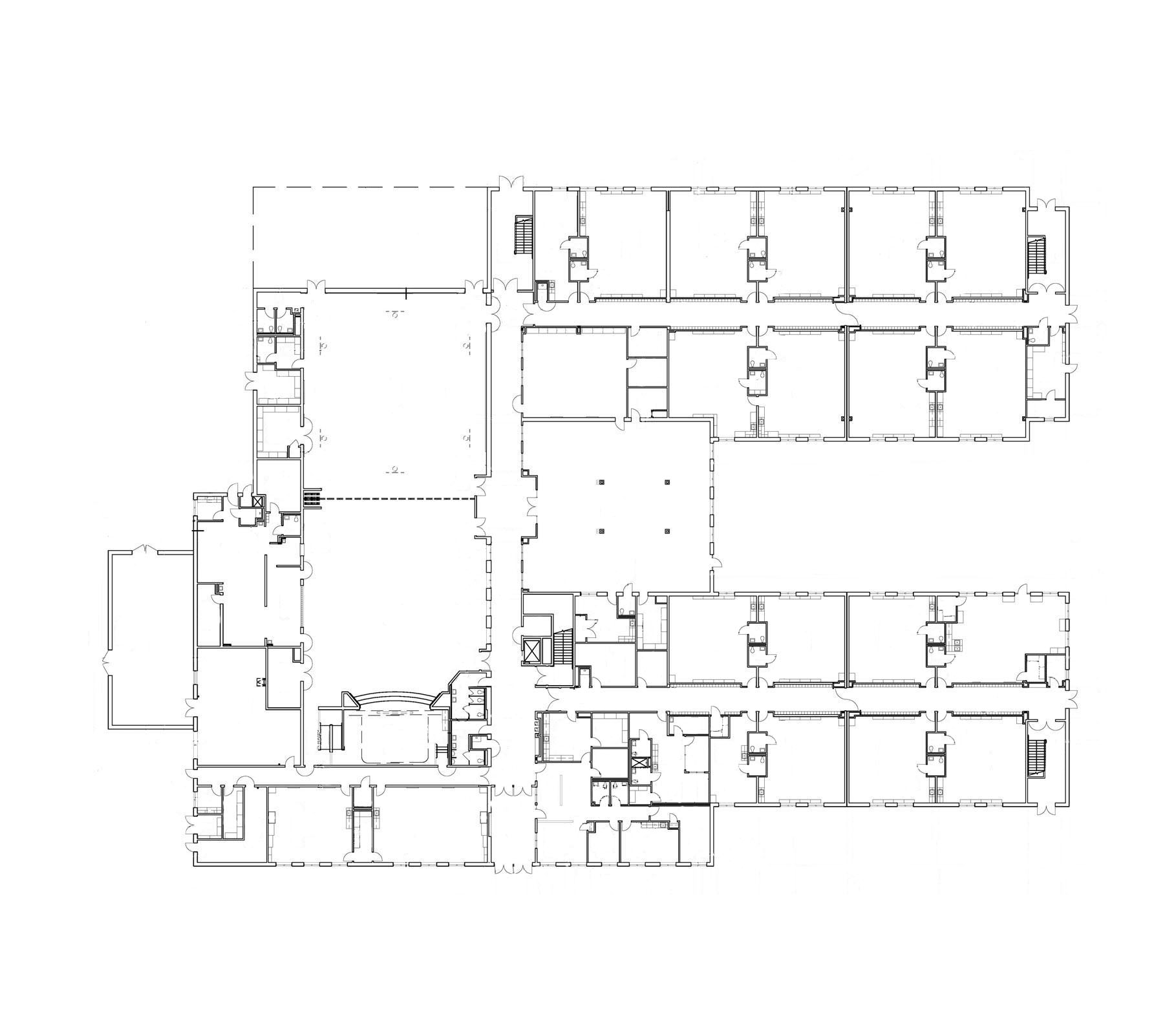 Classroom Wing
Schedule benefits

Additional crane required for three months total during construction

Increased coordination between masonry and structural steel

Eliminate need for cold weather construction techniques
Gymnasium
MediaCenter
Courtyard
Cafeteria
Main Entrance
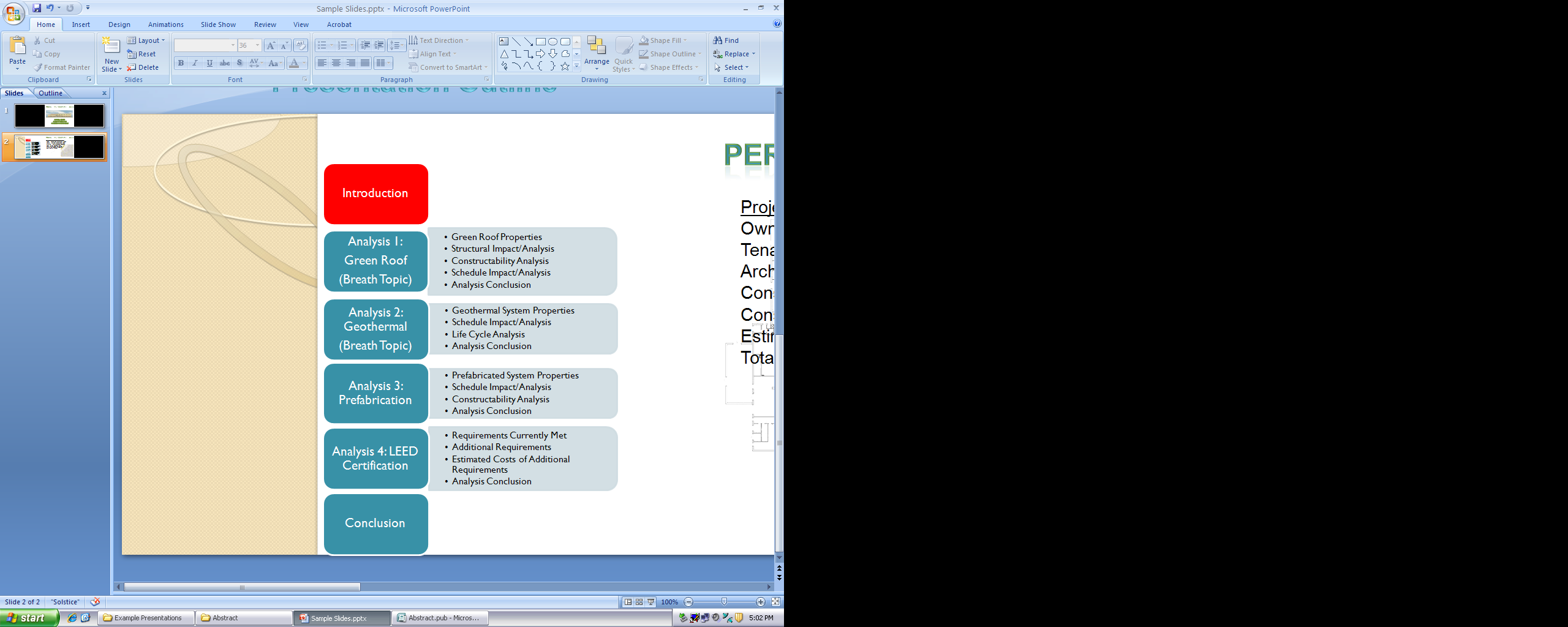 Presentation Outline
Analysis 4: LEED Certification
Introduction to Analysis
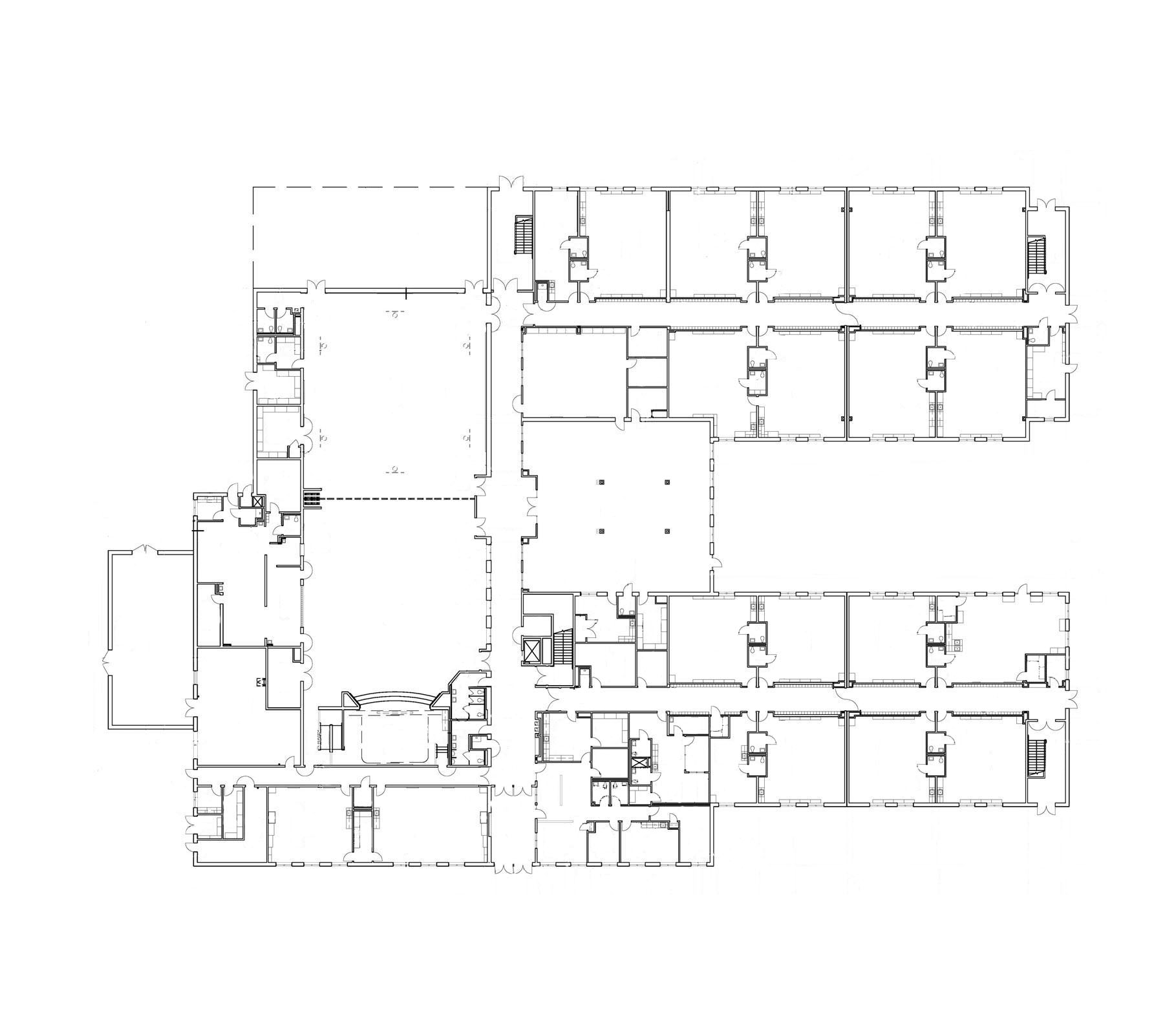 Classroom Wing
More schools moving towards LEED certification

 Little or no additional upfront cost

 Averaged premium of 1.7% when compared to non-LEED schools (Greg Kats 2006)
Gymnasium
MediaCenter
Courtyard
Cafeteria
Main Entrance
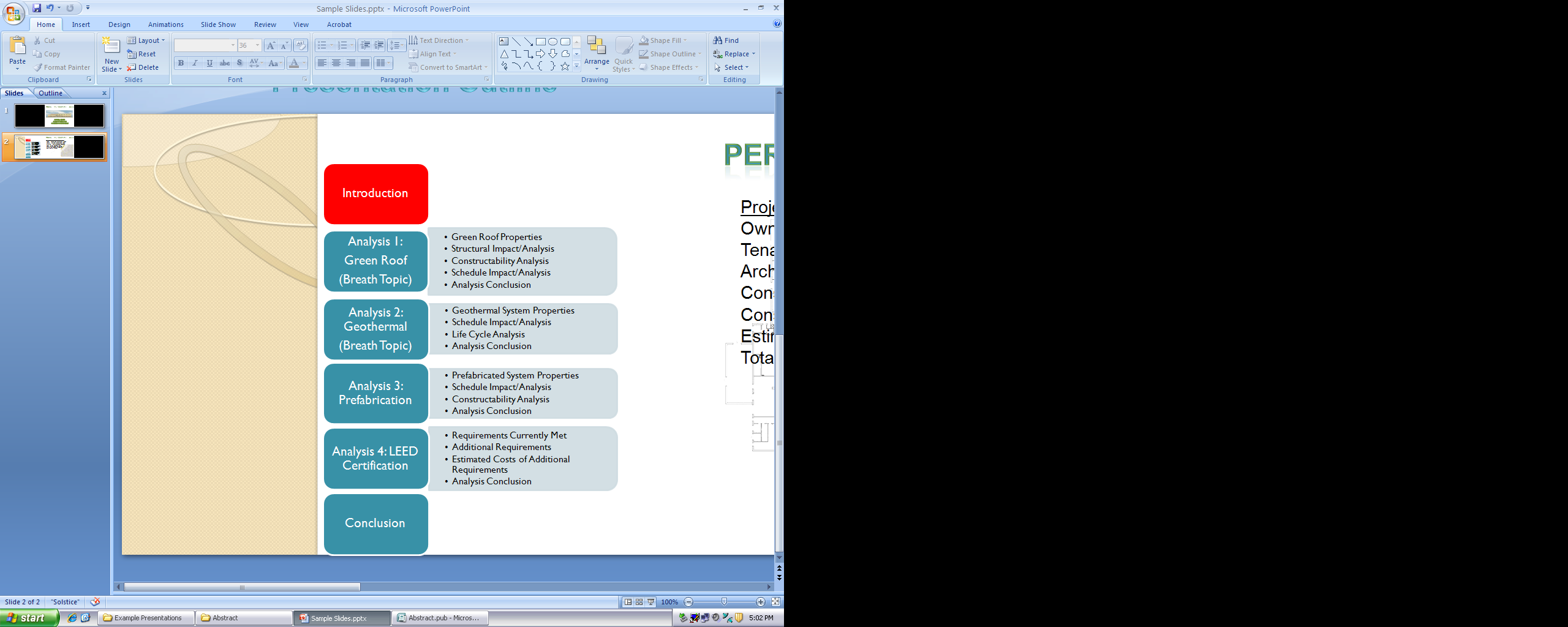 Presentation Outline
Analysis 4: LEED Certification
Requirements Currently Met
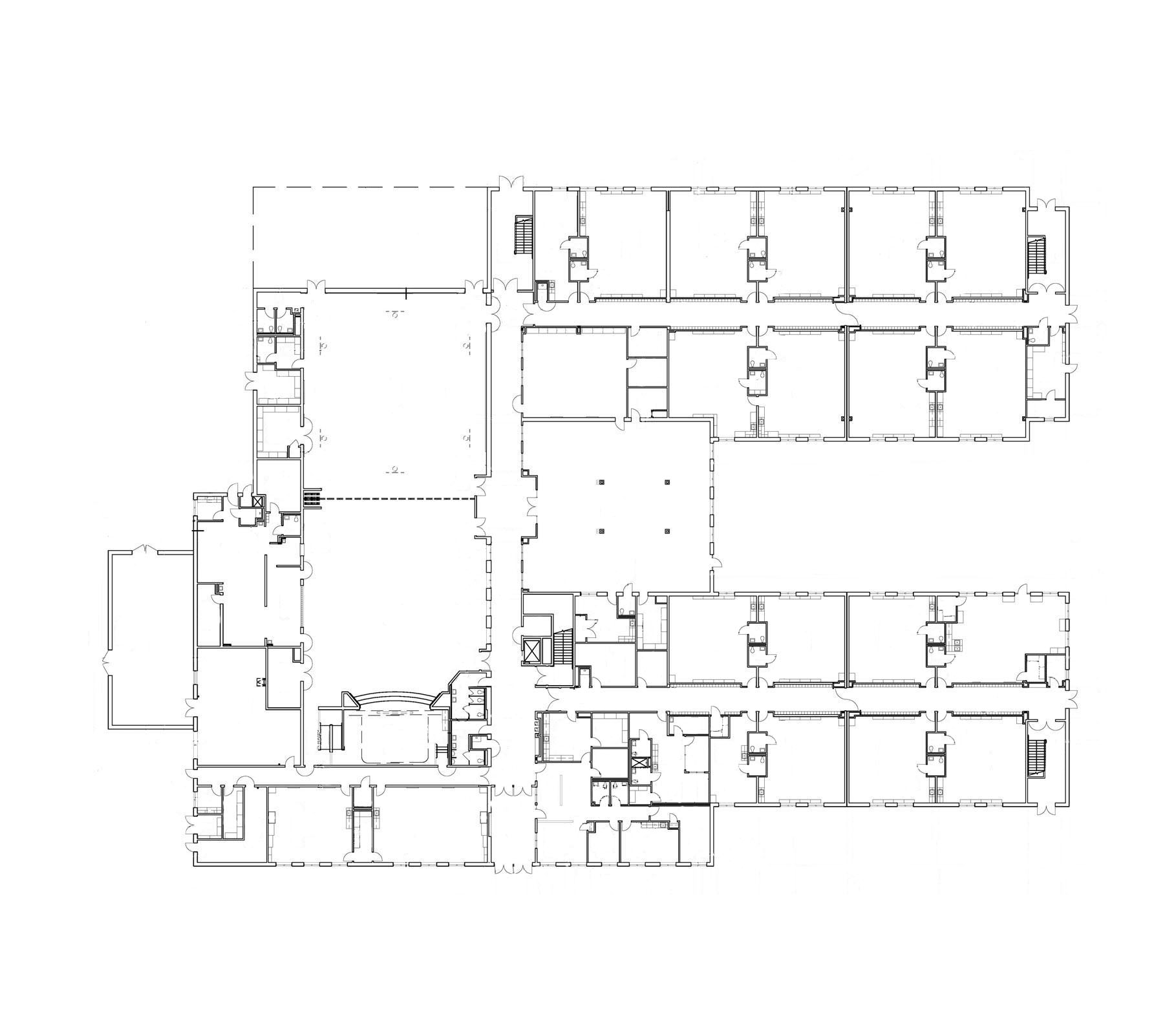 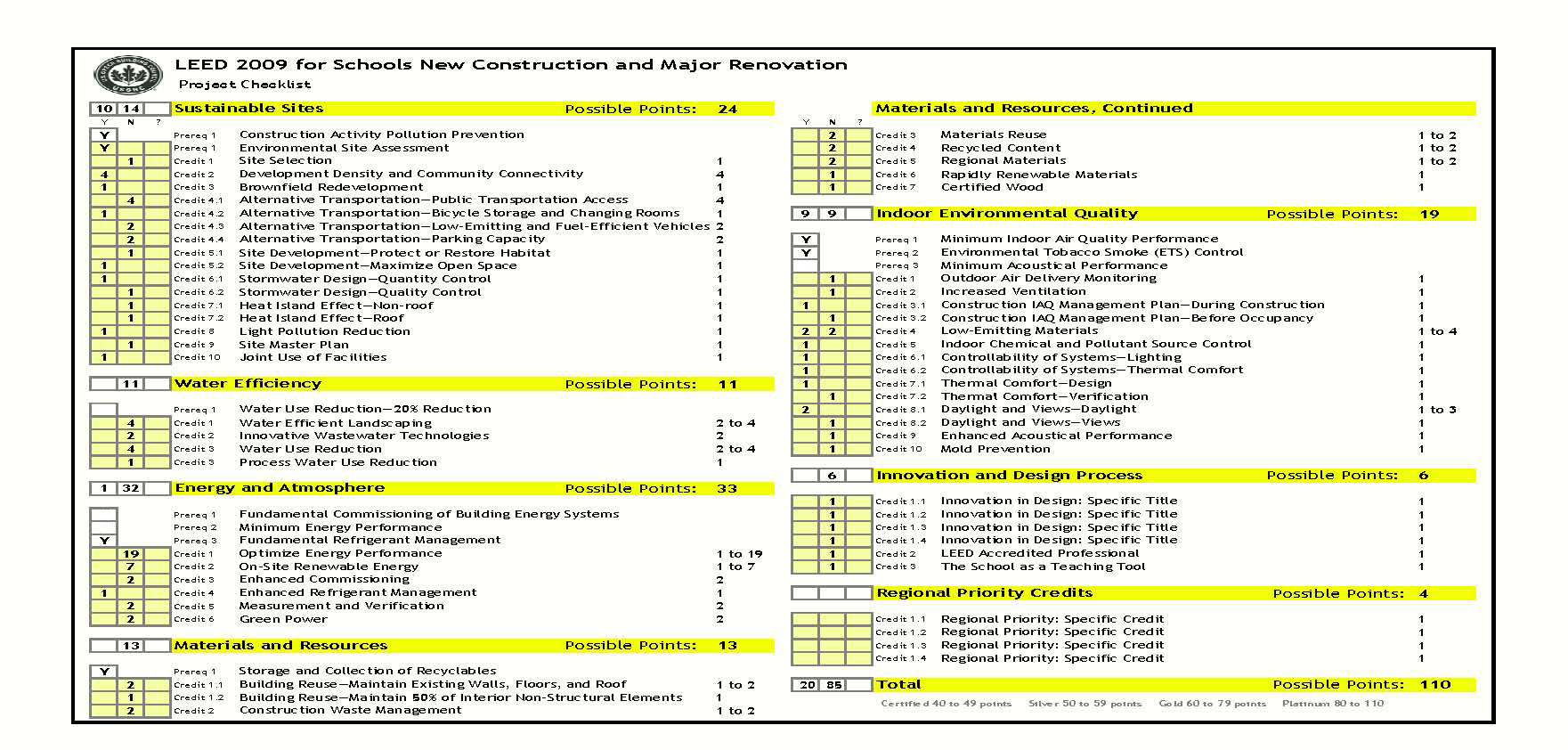 6 of 10 prerequisites

 20 points       (40 required)
Classroom Wing
Gymnasium
MediaCenter
Courtyard
Cafeteria
Main Entrance
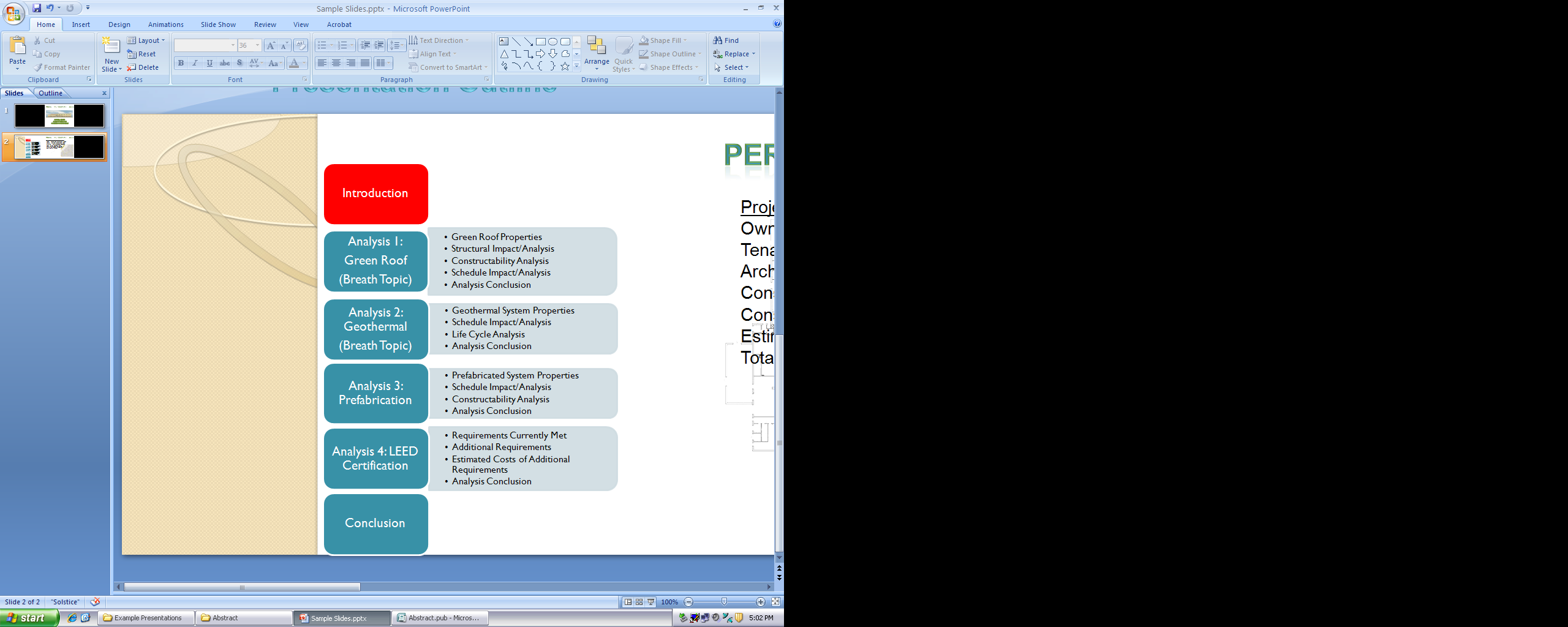 Presentation Outline
Analysis 4: LEED Certification
Additional Requirements
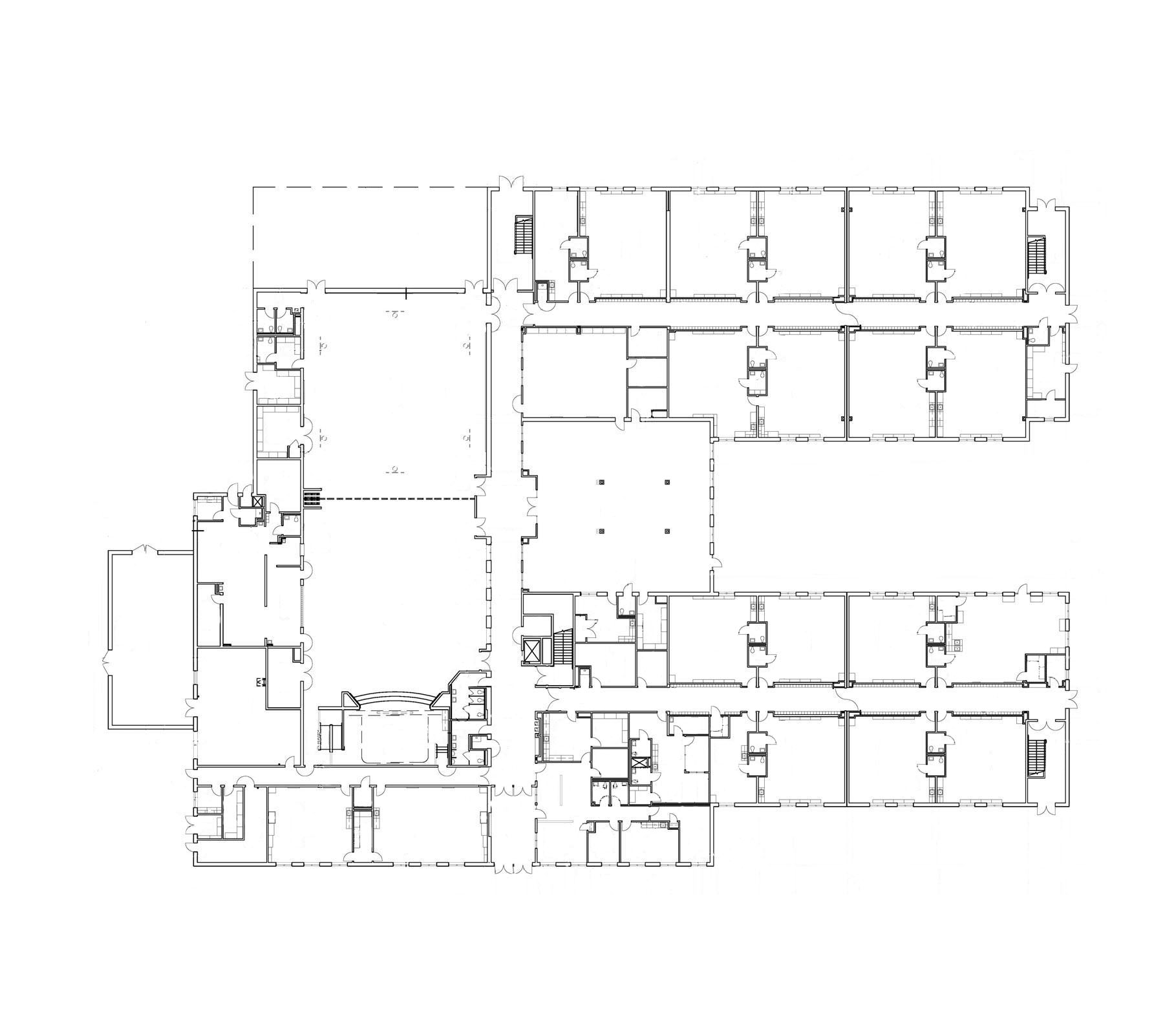 Water Efficiency Prerequisite 1: Water Use Reduction 

Energy and Atmosphere Prerequisite 1: Fundamental Commissioning of Building Energy Systems 

Energy and Atmosphere Prerequisite 2: Minimum Energy Performance 

Indoor Environmental Quality Prerequisite 3: Minimum Acoustical Performance 

20 additional points from other activities
Classroom Wing
Gymnasium
MediaCenter
Courtyard
Cafeteria
Main Entrance
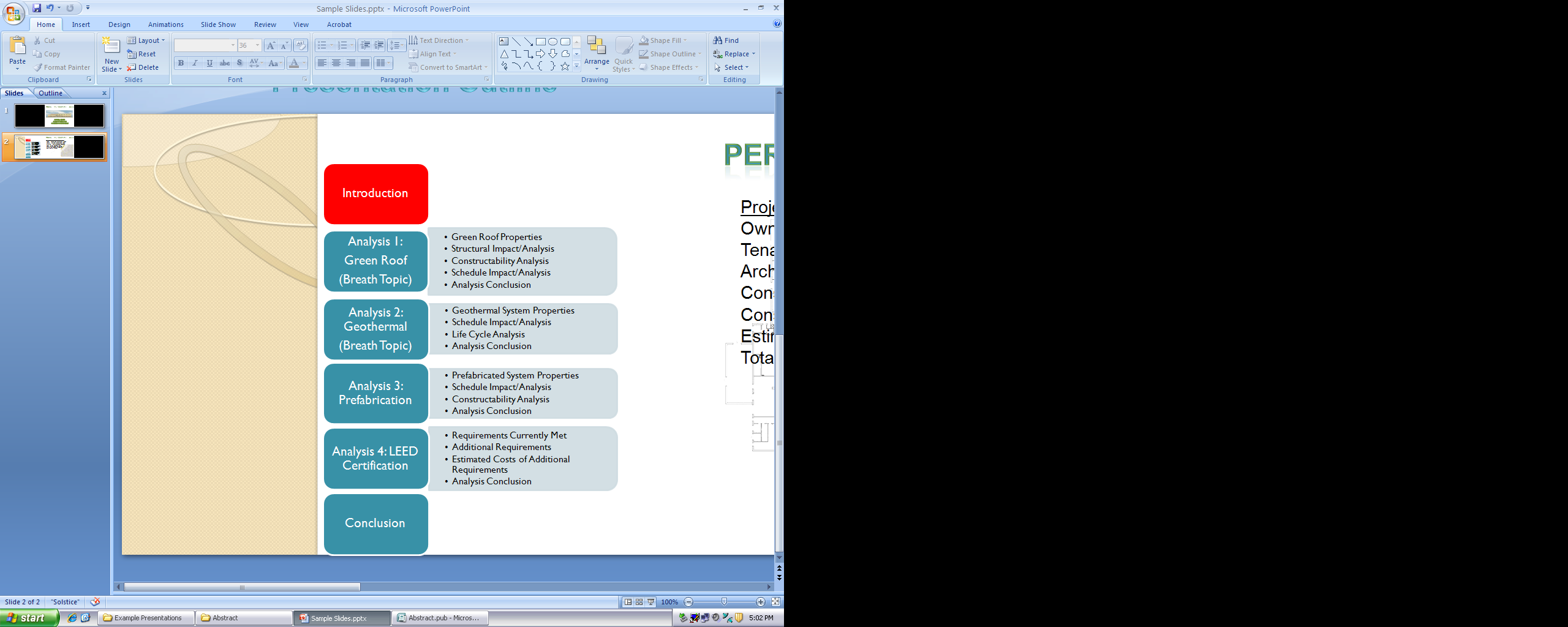 Presentation Outline
Analysis 4: LEED Certification
Costs of Additional Requirements
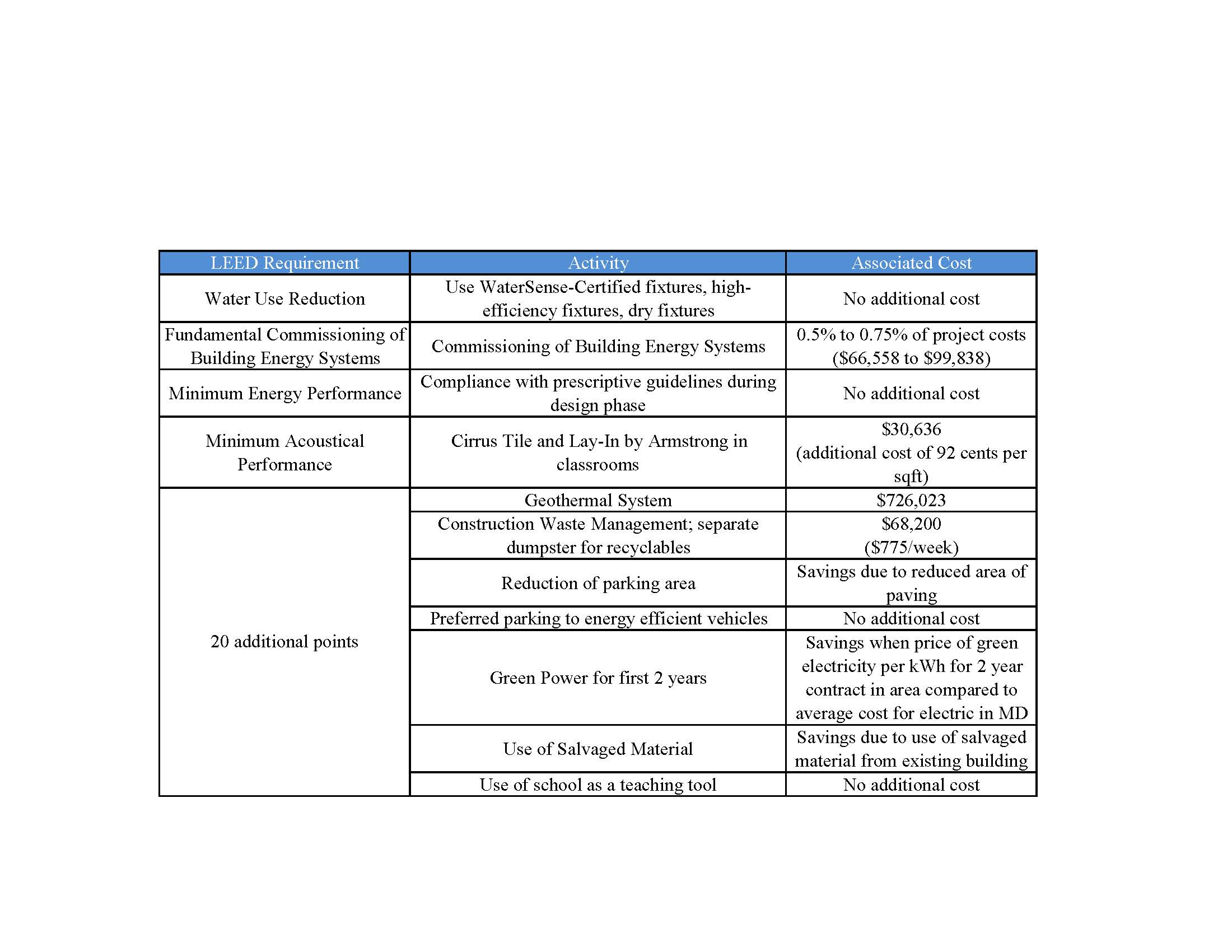 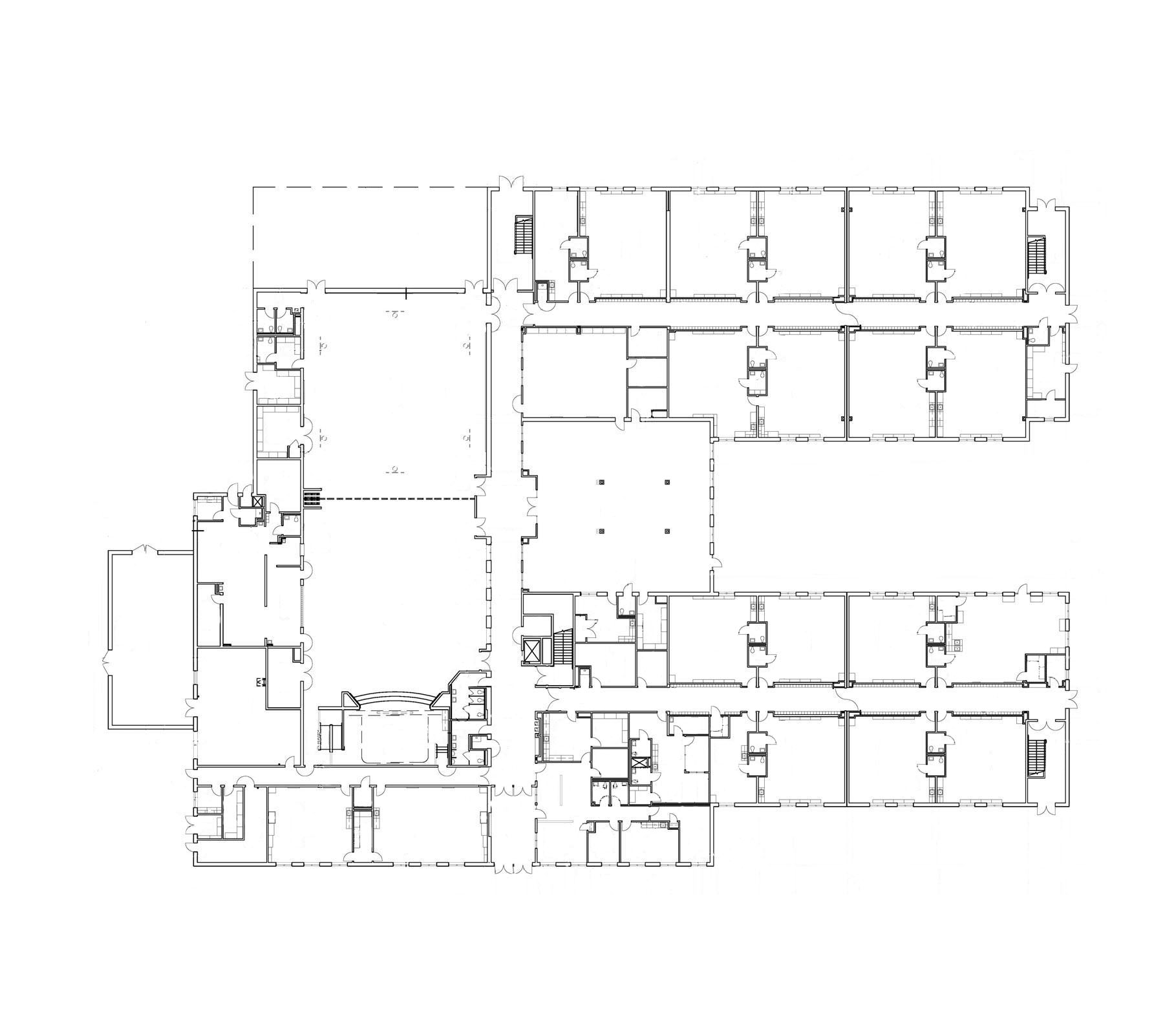 Classroom Wing
Gymnasium
MediaCenter
Courtyard
Cafeteria
Main Entrance
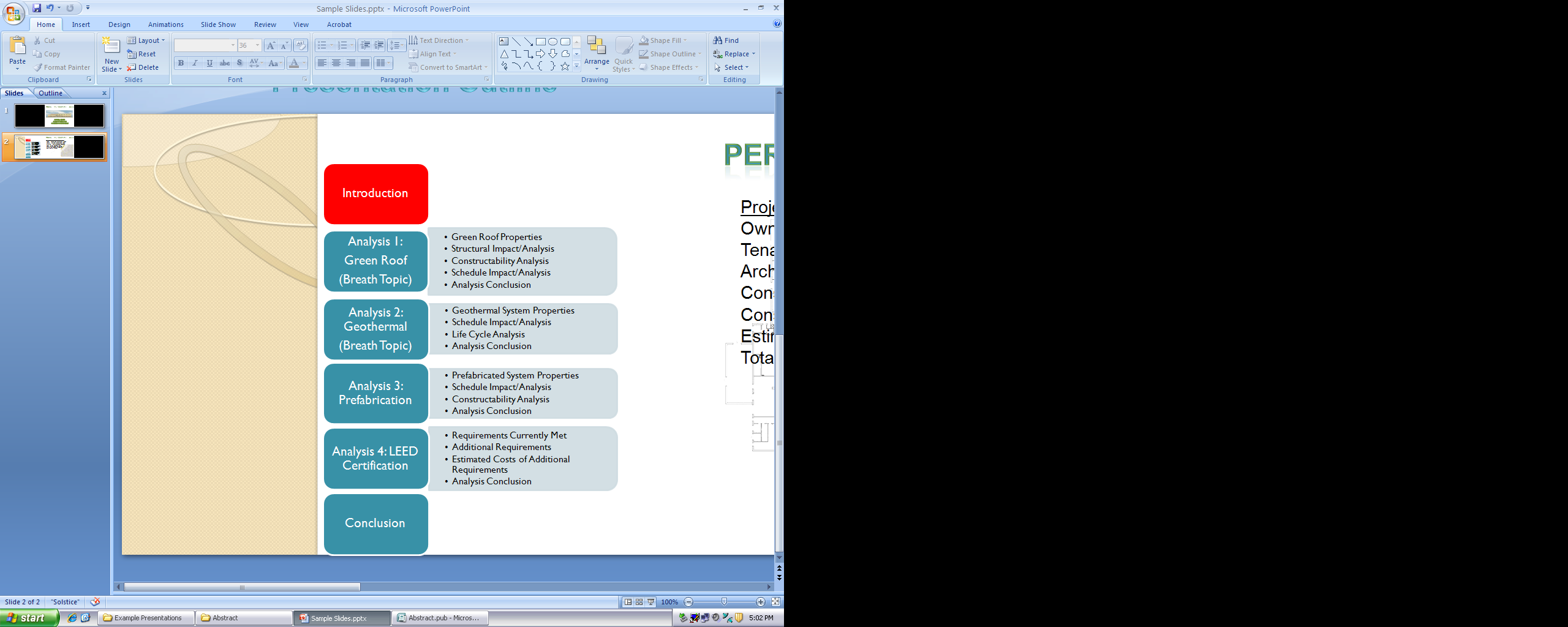 Presentation Outline
Analysis 4: LEED Certification
Costs of Additional Requirements
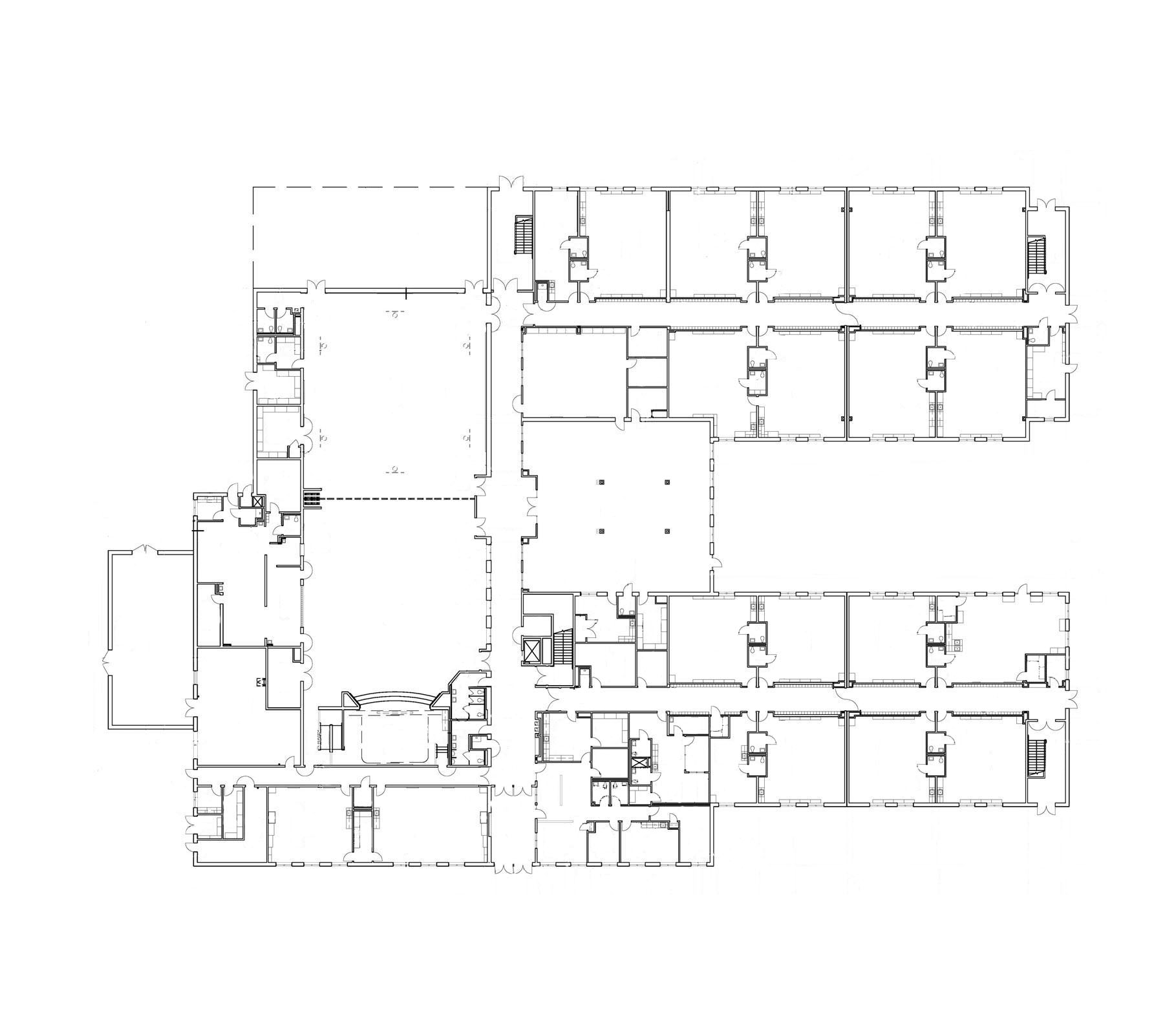 Savings can be perused even if LEED certification is not

Additional initial costs between $891,417 and $924,697 to peruse LEED certification (around 6.8% of project cost)
Classroom Wing
Gymnasium
MediaCenter
Courtyard
Cafeteria
Main Entrance
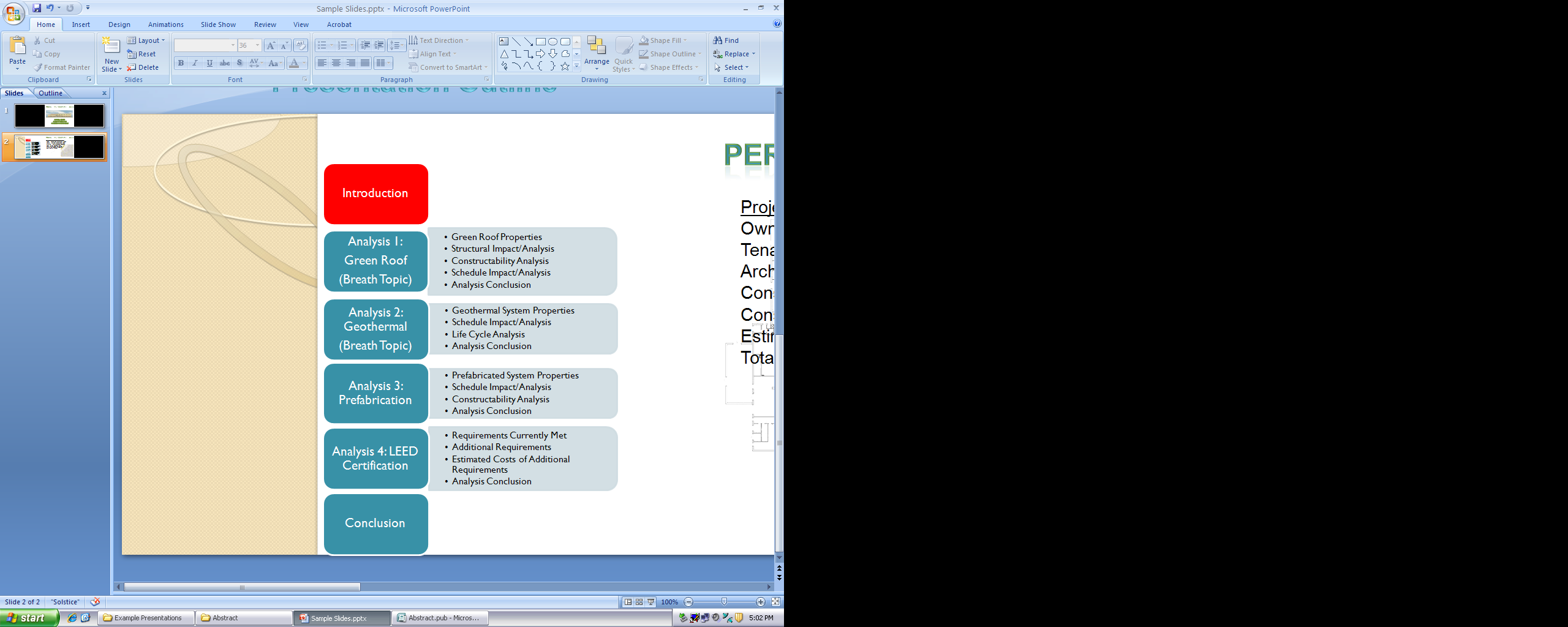 Presentation Outline
Analysis 4: LEED Certification
Analysis Conclusion
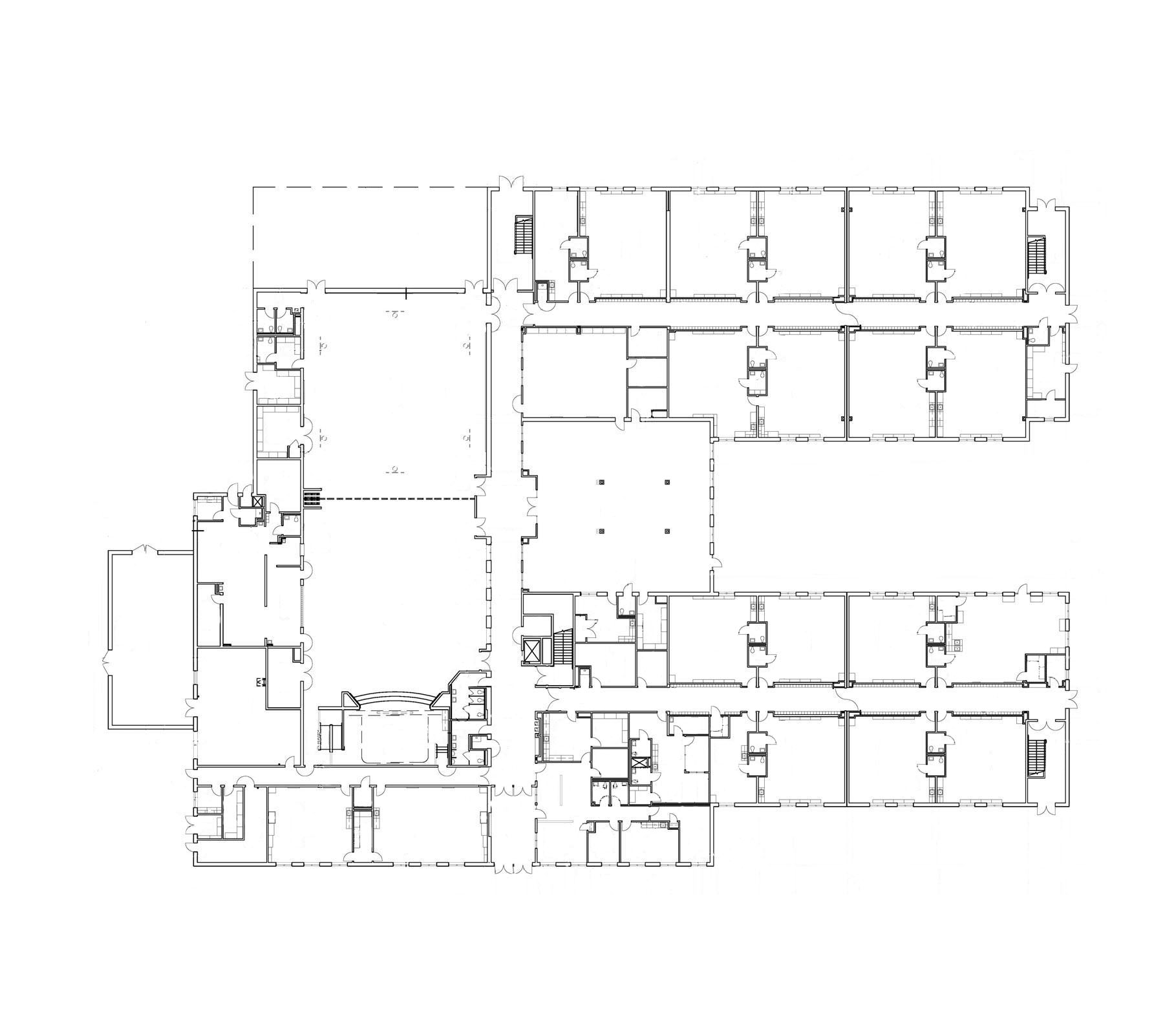 Large initial costs associated with perusing LEED certification (around 6.8% of total project cost)

Several value engineering ideas more likely to be perused if LEED certification is
↓
Partially offset the additional costs associated with LEED certification
Classroom Wing
Gymnasium
MediaCenter
Courtyard
Cafeteria
Main Entrance
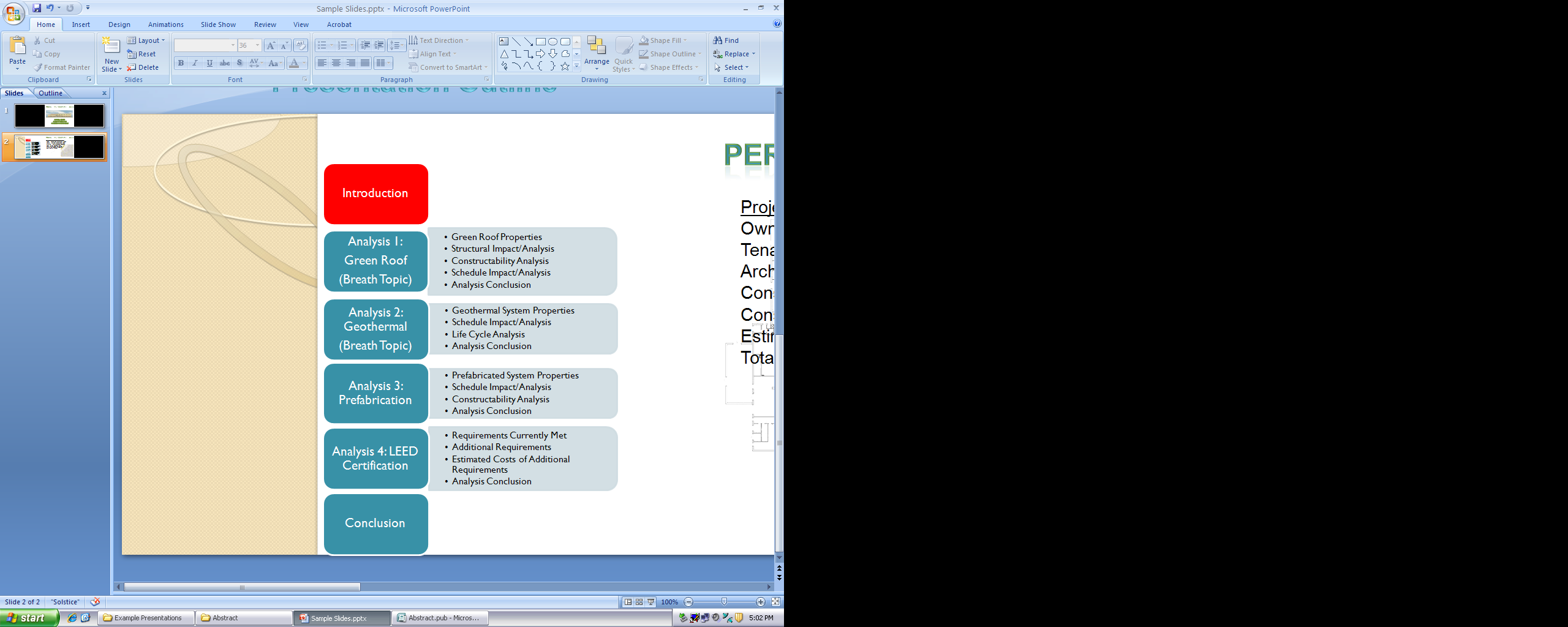 Presentation Outline
Acknowledgments
I would like to thank the following people for their help in achieving my senior thesis objectives this semester:

The Faculty and Staff of the Penn State Architectural Engineering Department, and Dr. Magent for his advice and guidance throughout the year
Anne Arundel County, for allowing me to study Pershing Hill Elementary School 
The Pershing Hill Elementary School Project Team including Ani Nigudkar, Andrew Locke, and Dennis Scholle for taking time to talk with me and for providing me with information about Pershing Hill Elementary School.
Michael Arnold and Foreman University for the informative presentation on geothermal systems
Heather Summerlin and Jonathan Richmond for their help with my CPEP website
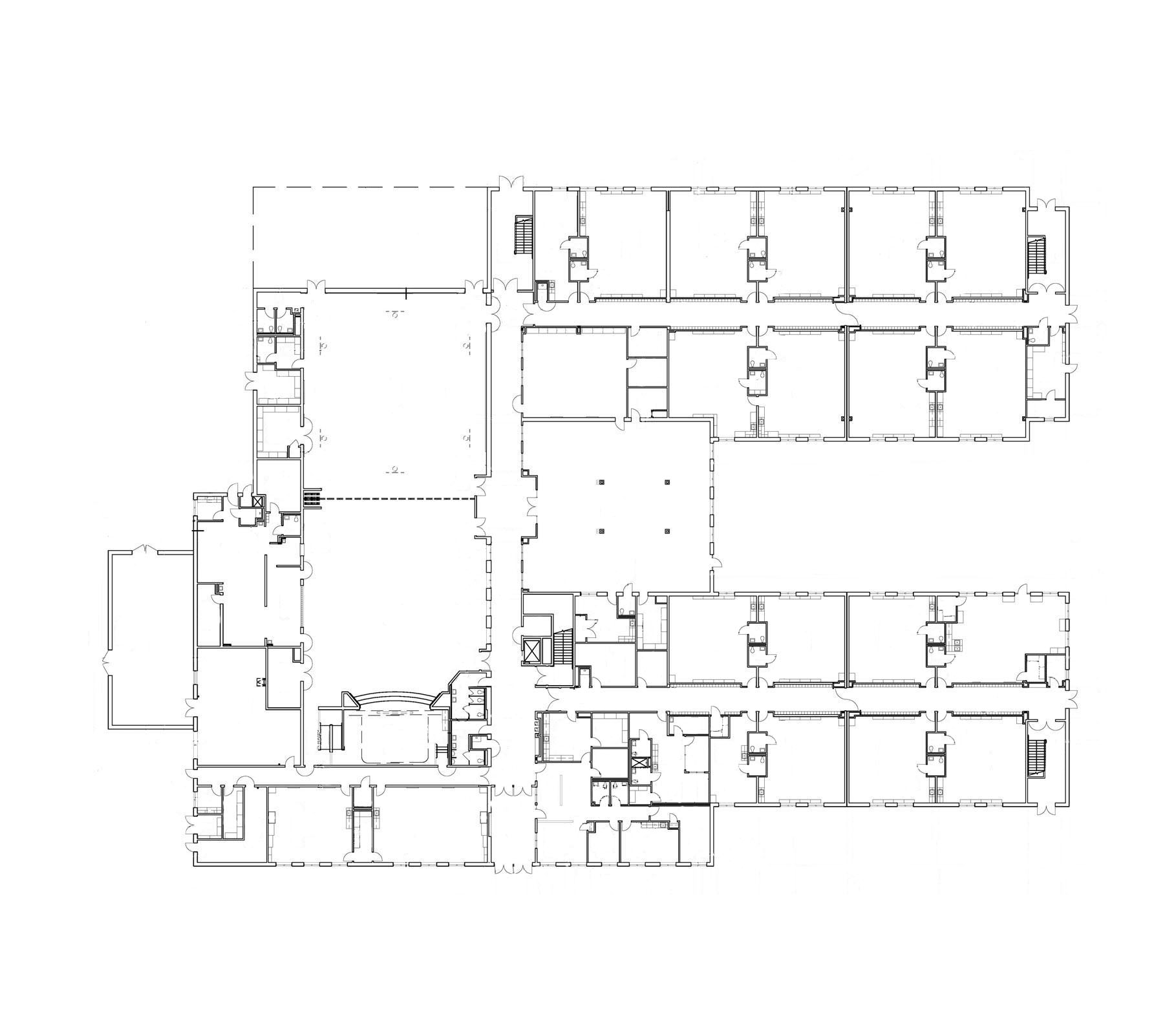 Classroom Wing
Gymnasium
MediaCenter
Courtyard
Cafeteria
Main Entrance
Question and Answer